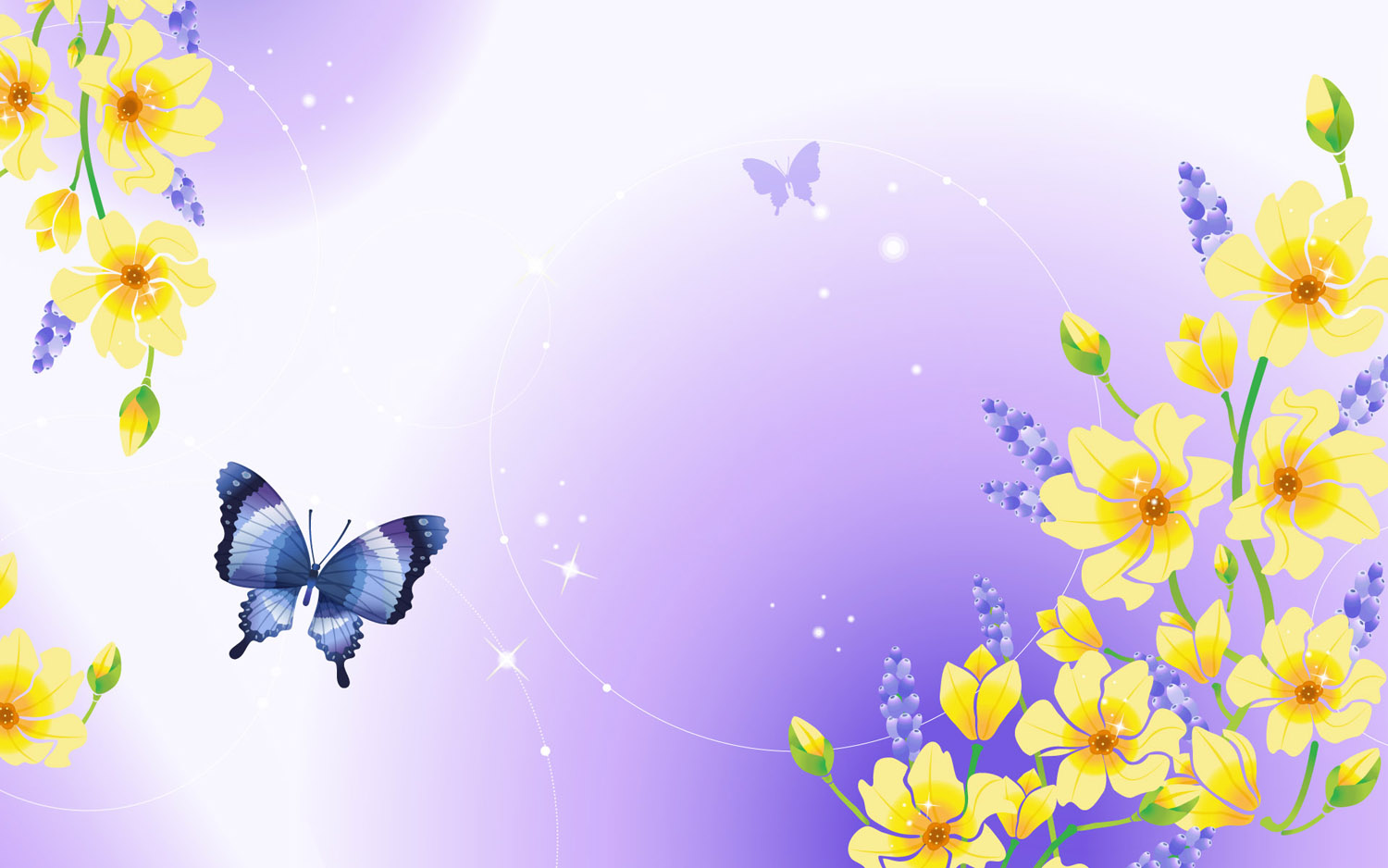 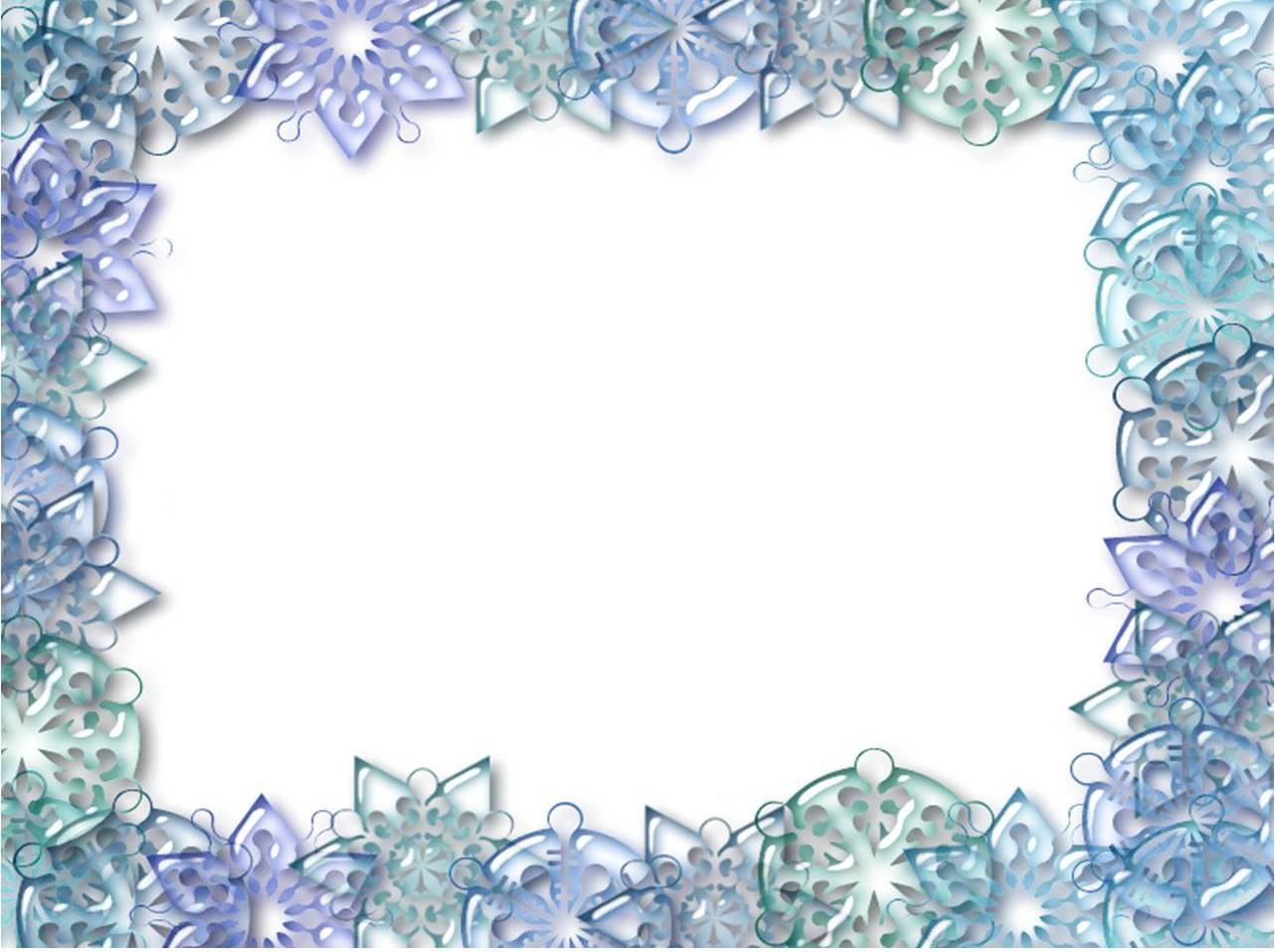 Содержание коррекционной работы в условиях реализации ФГОС в детском саду
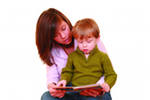 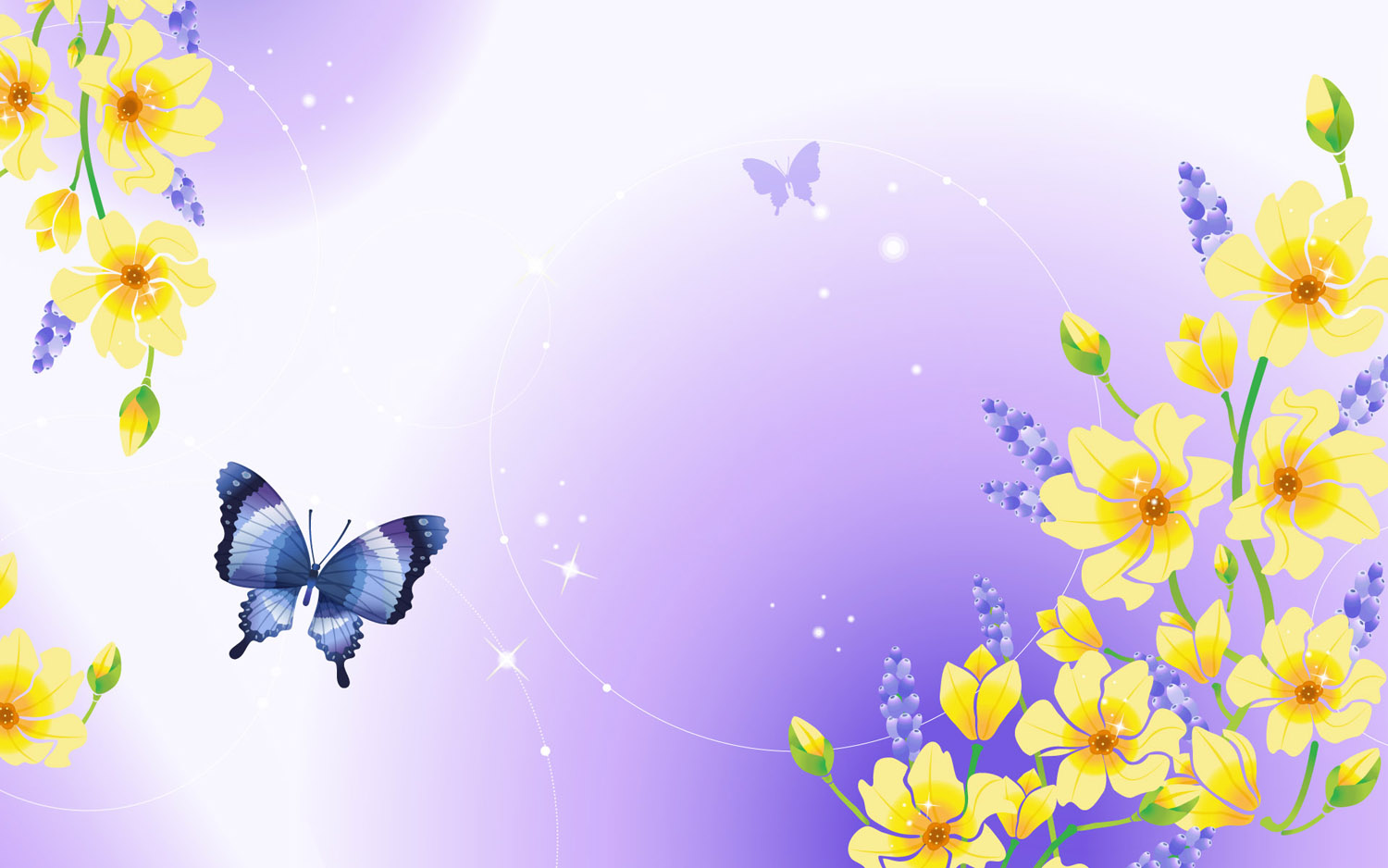 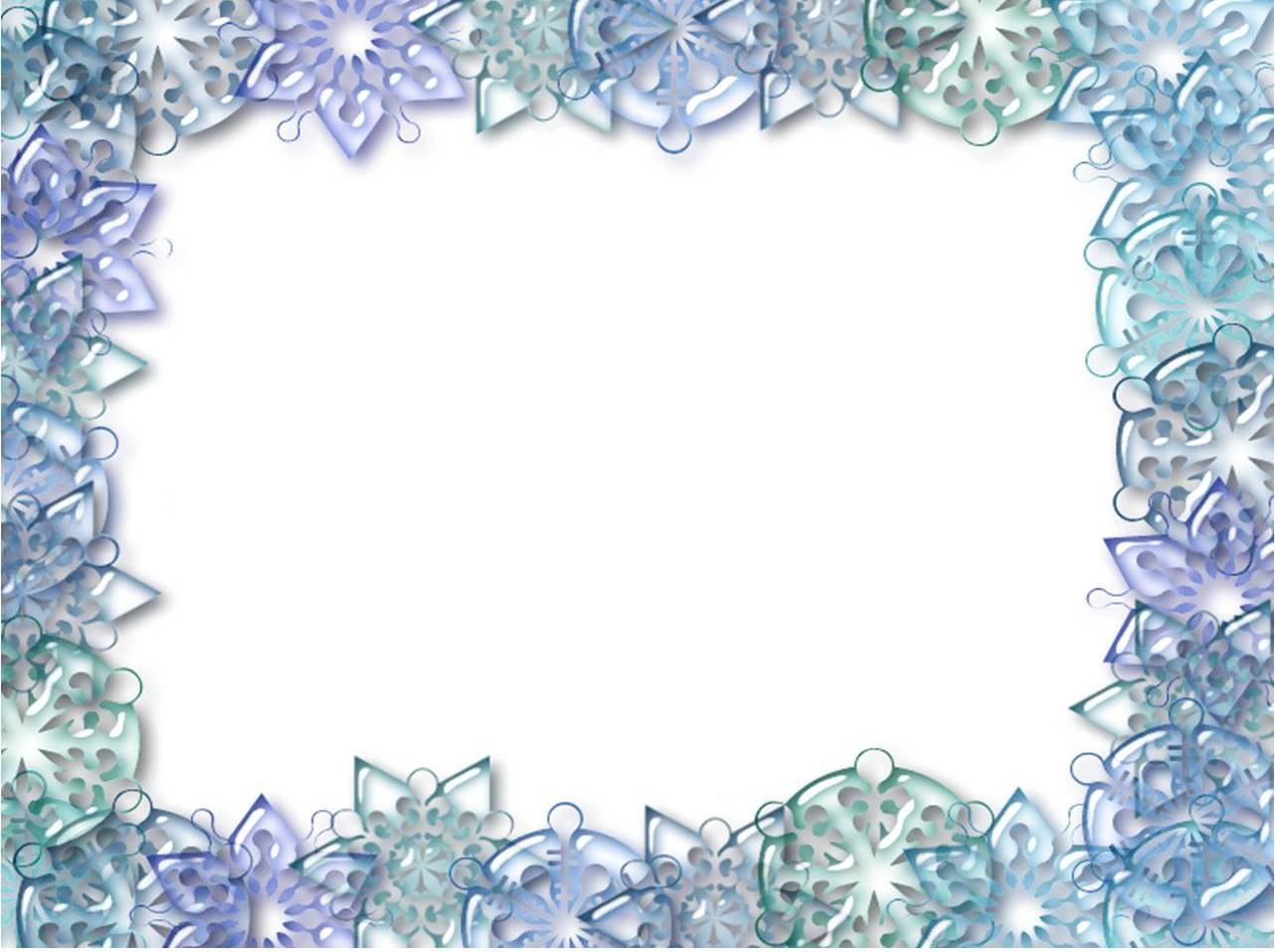 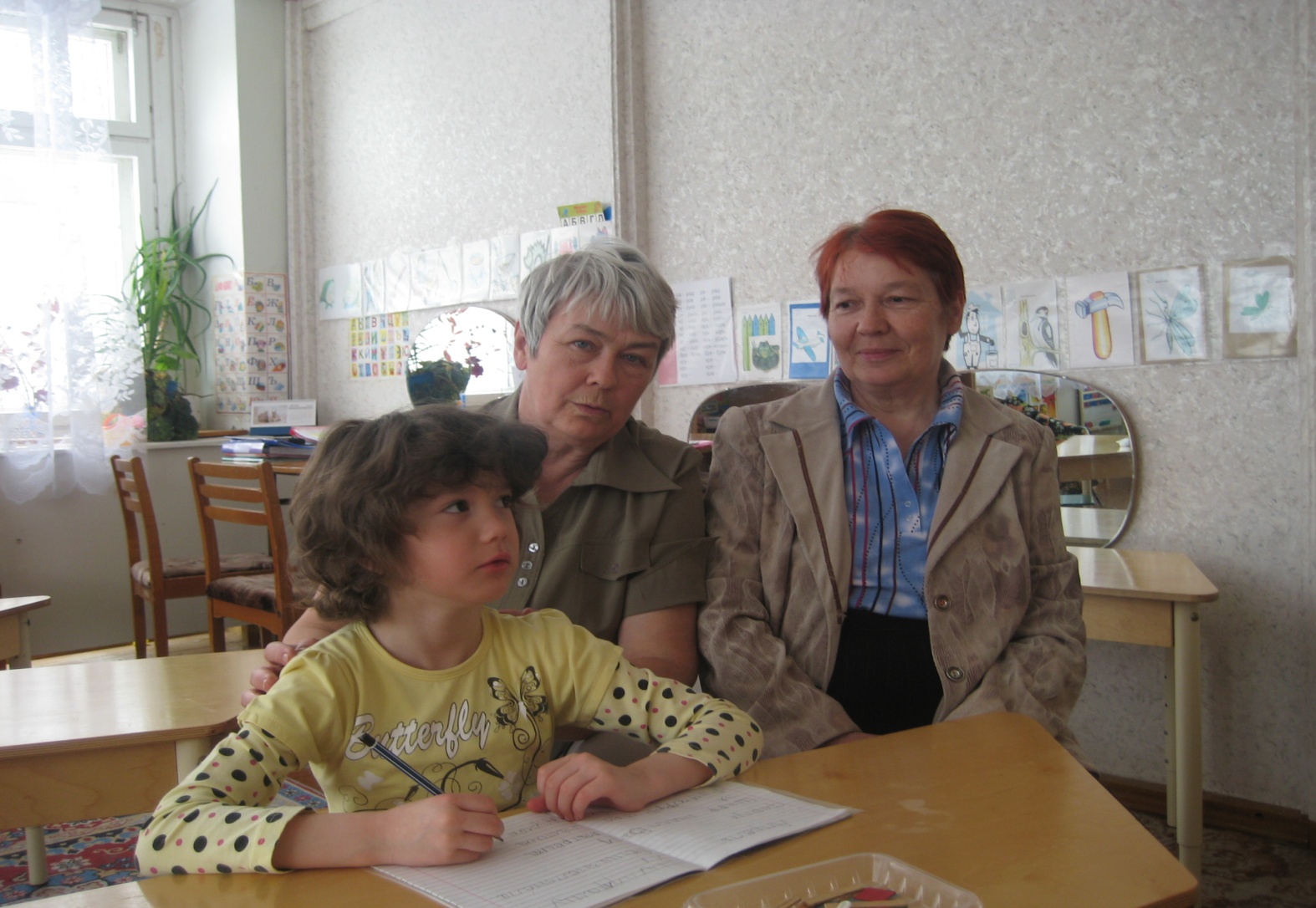 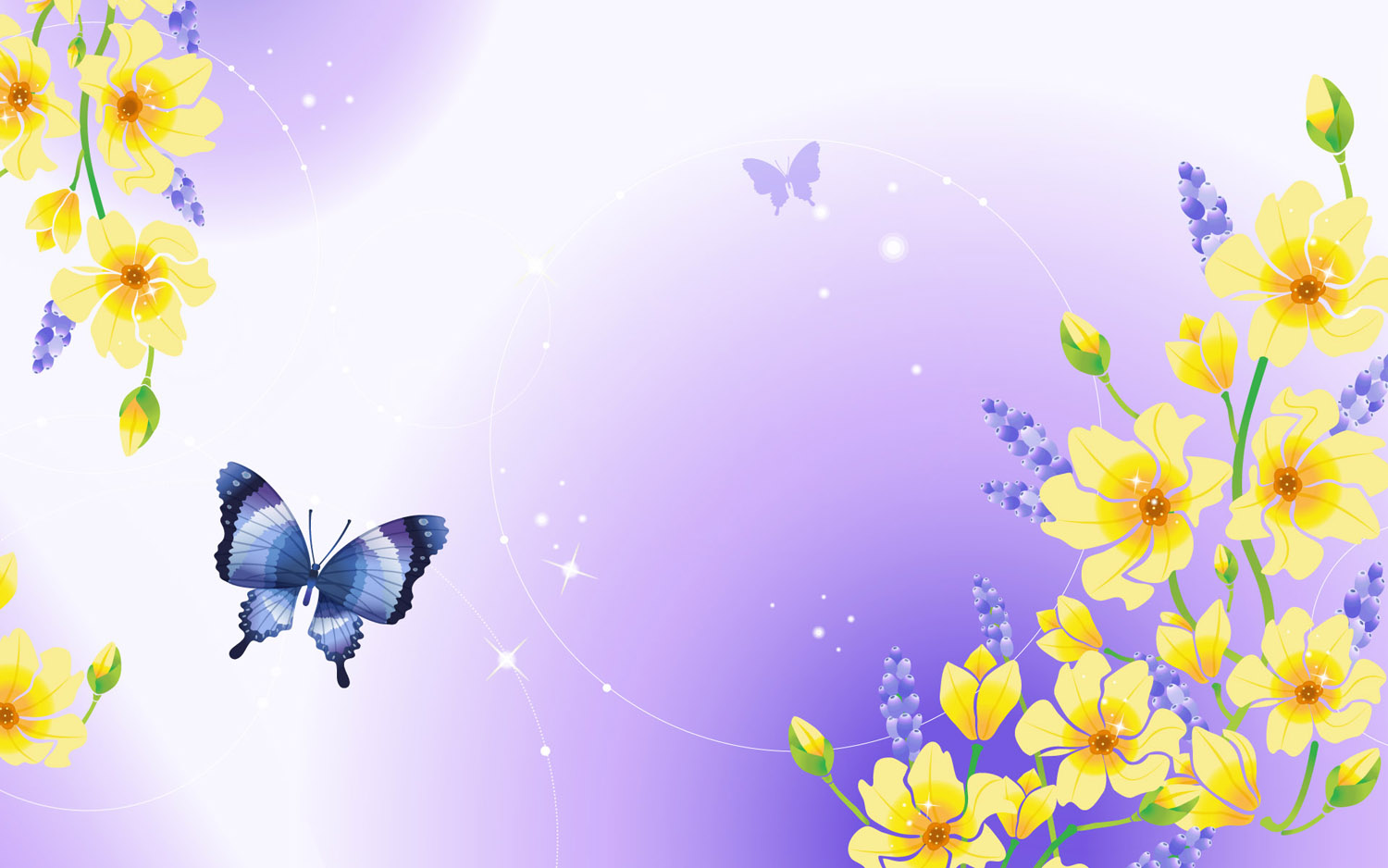 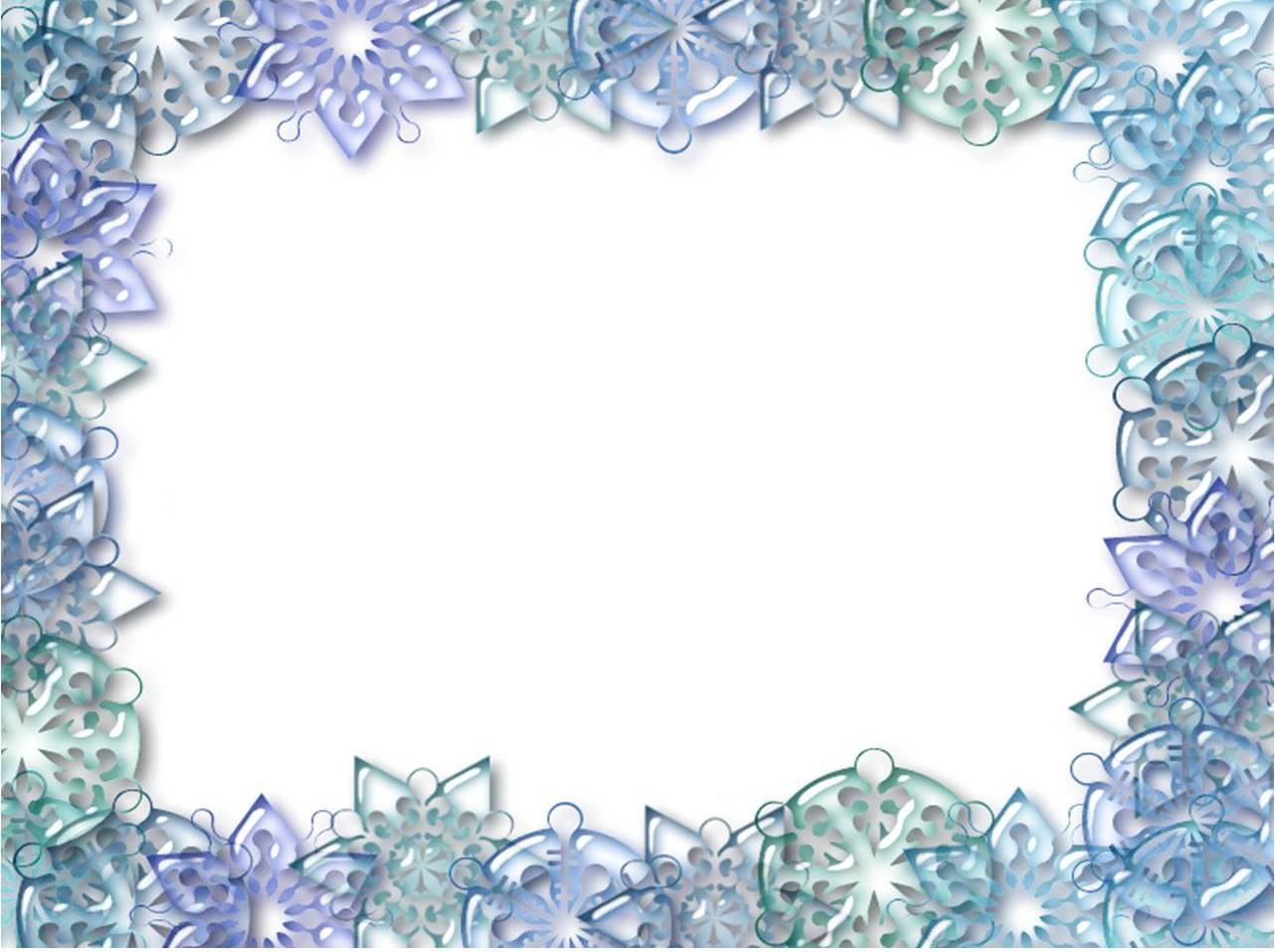 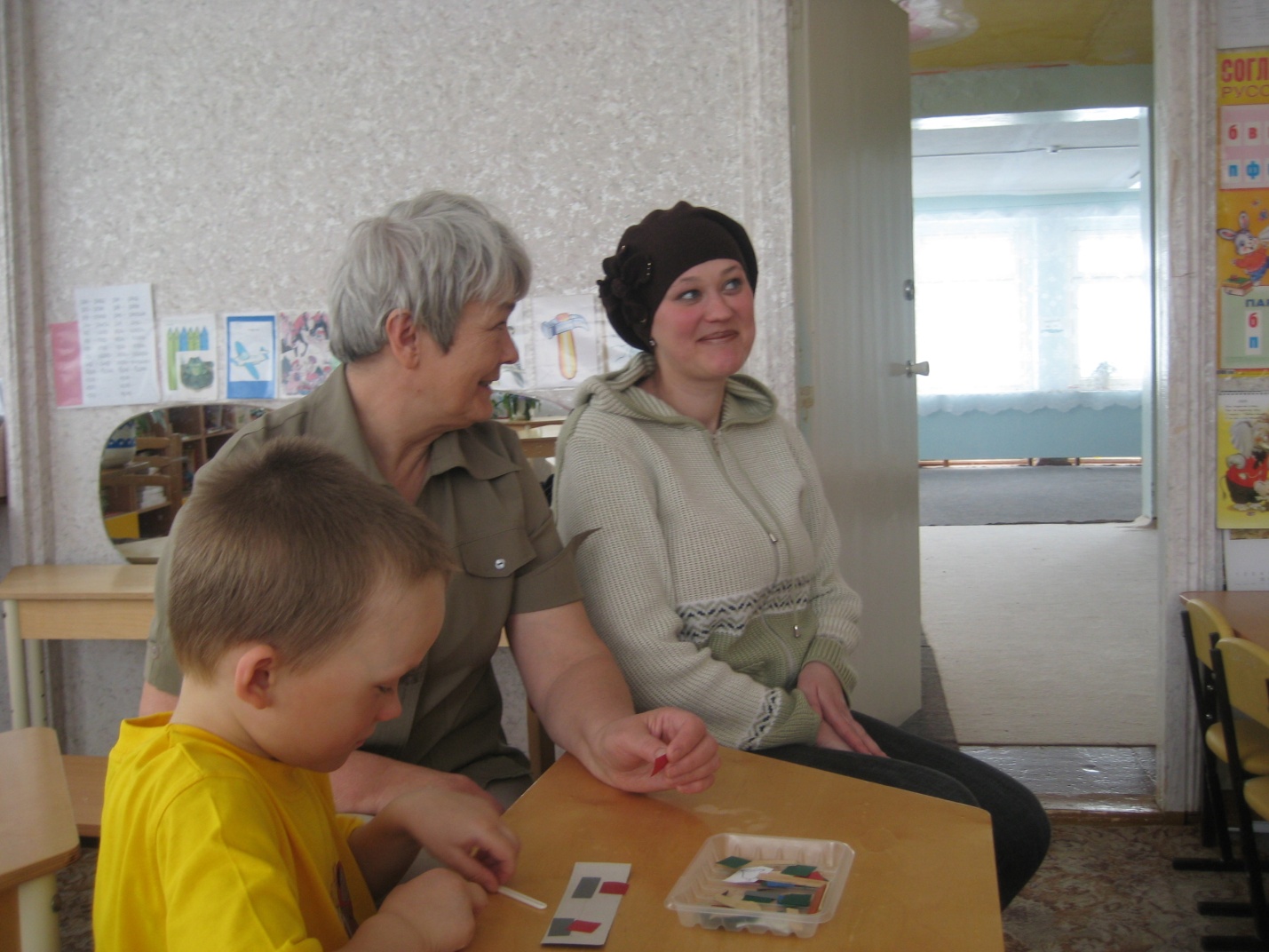 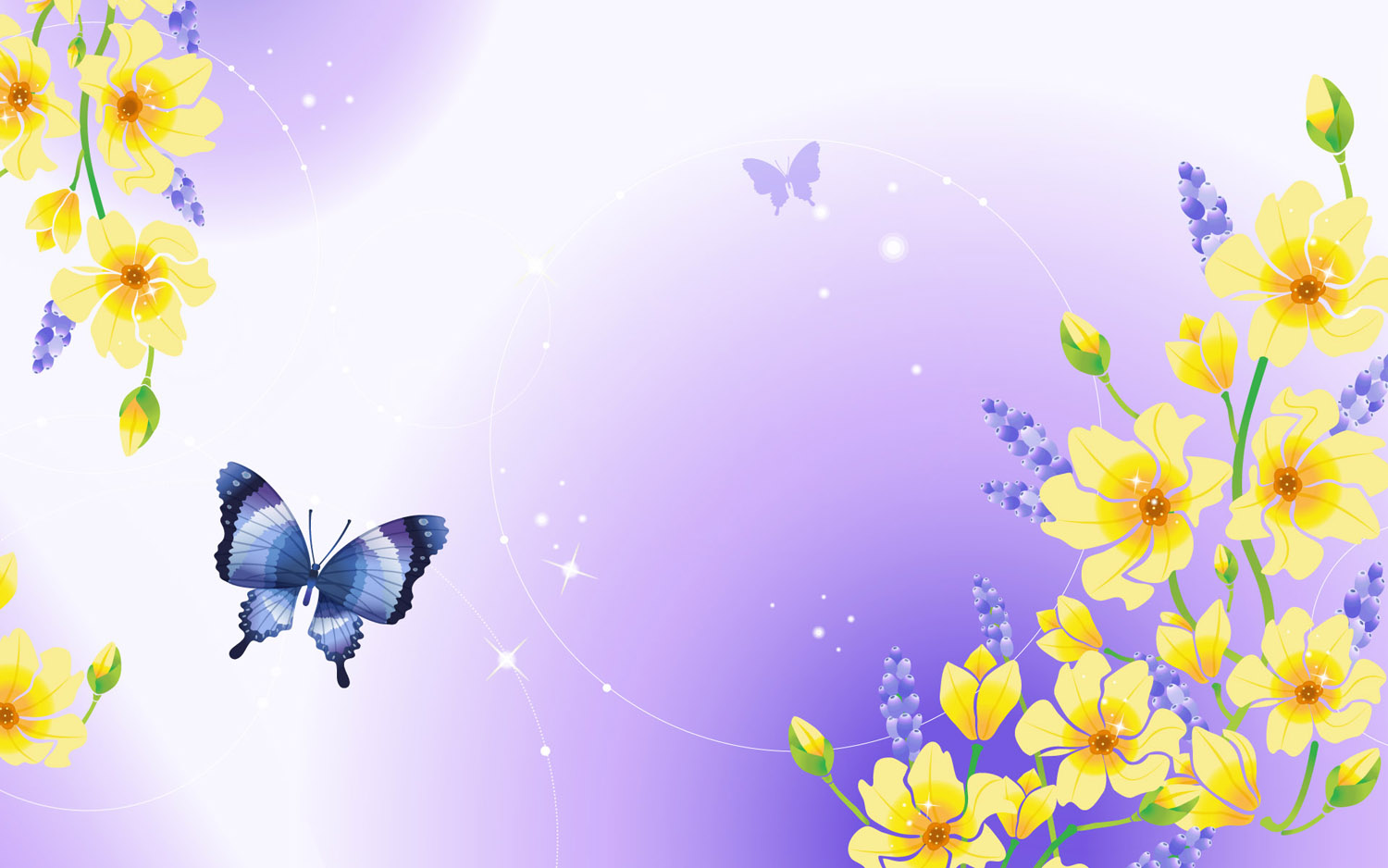 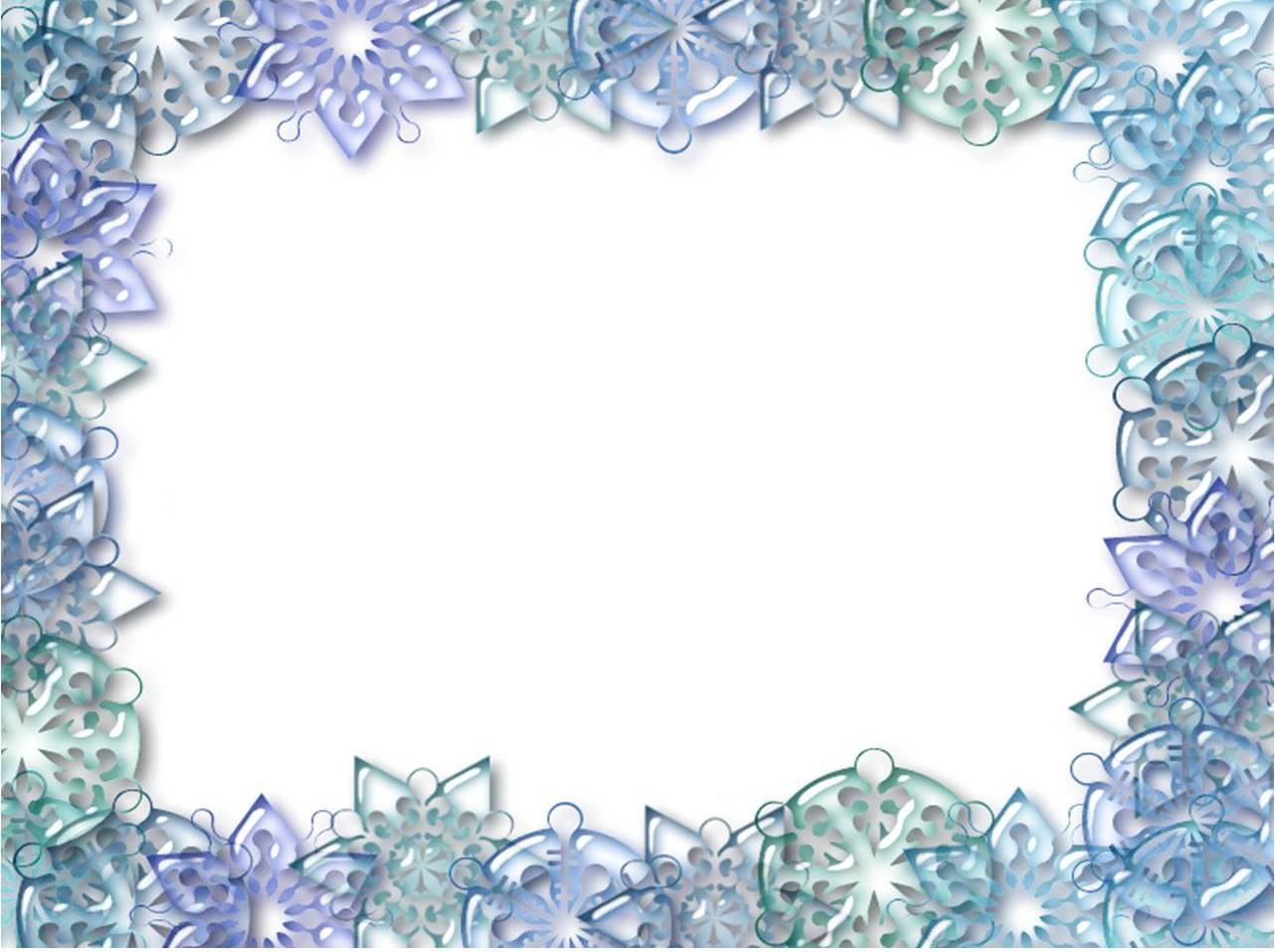 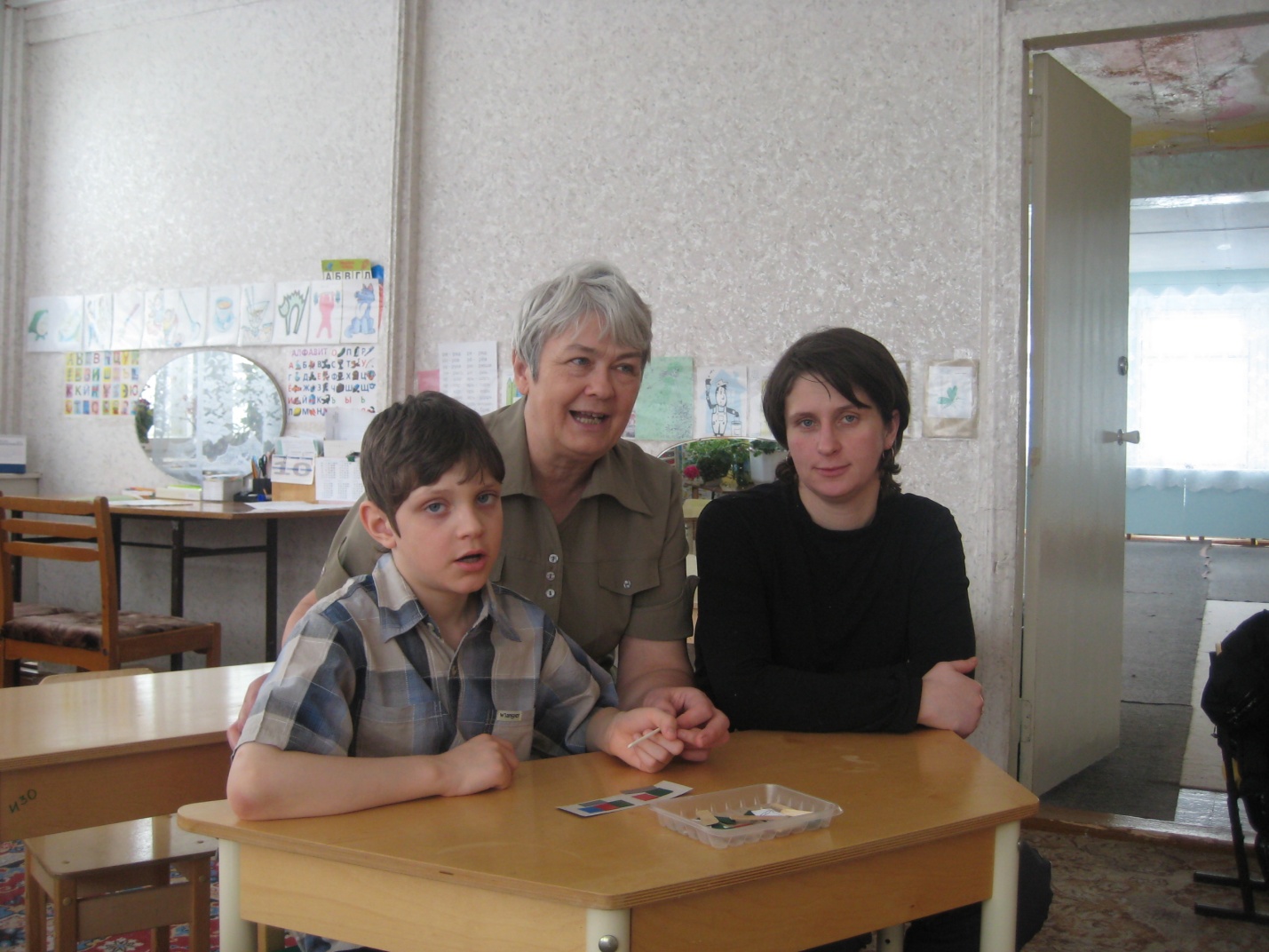 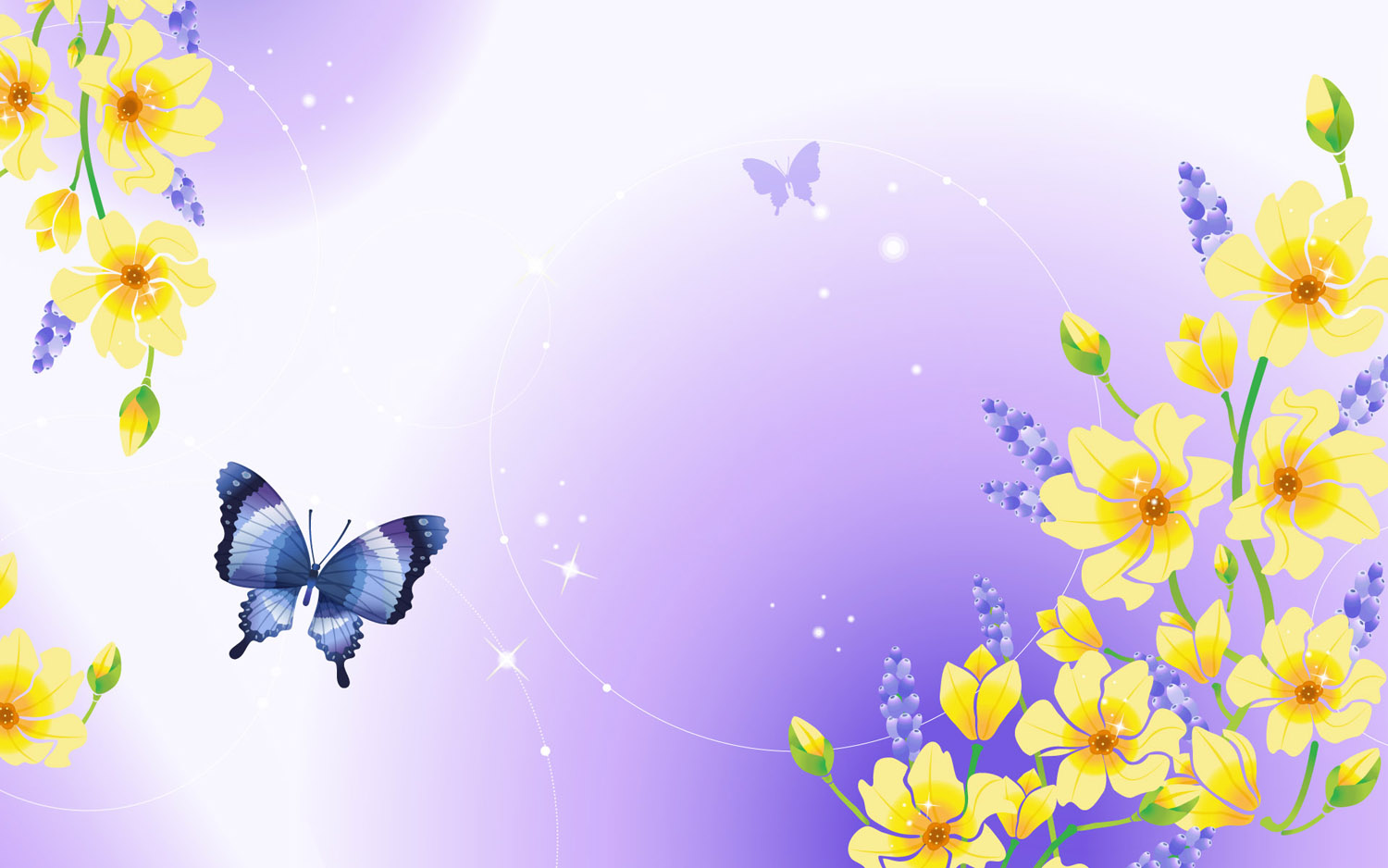 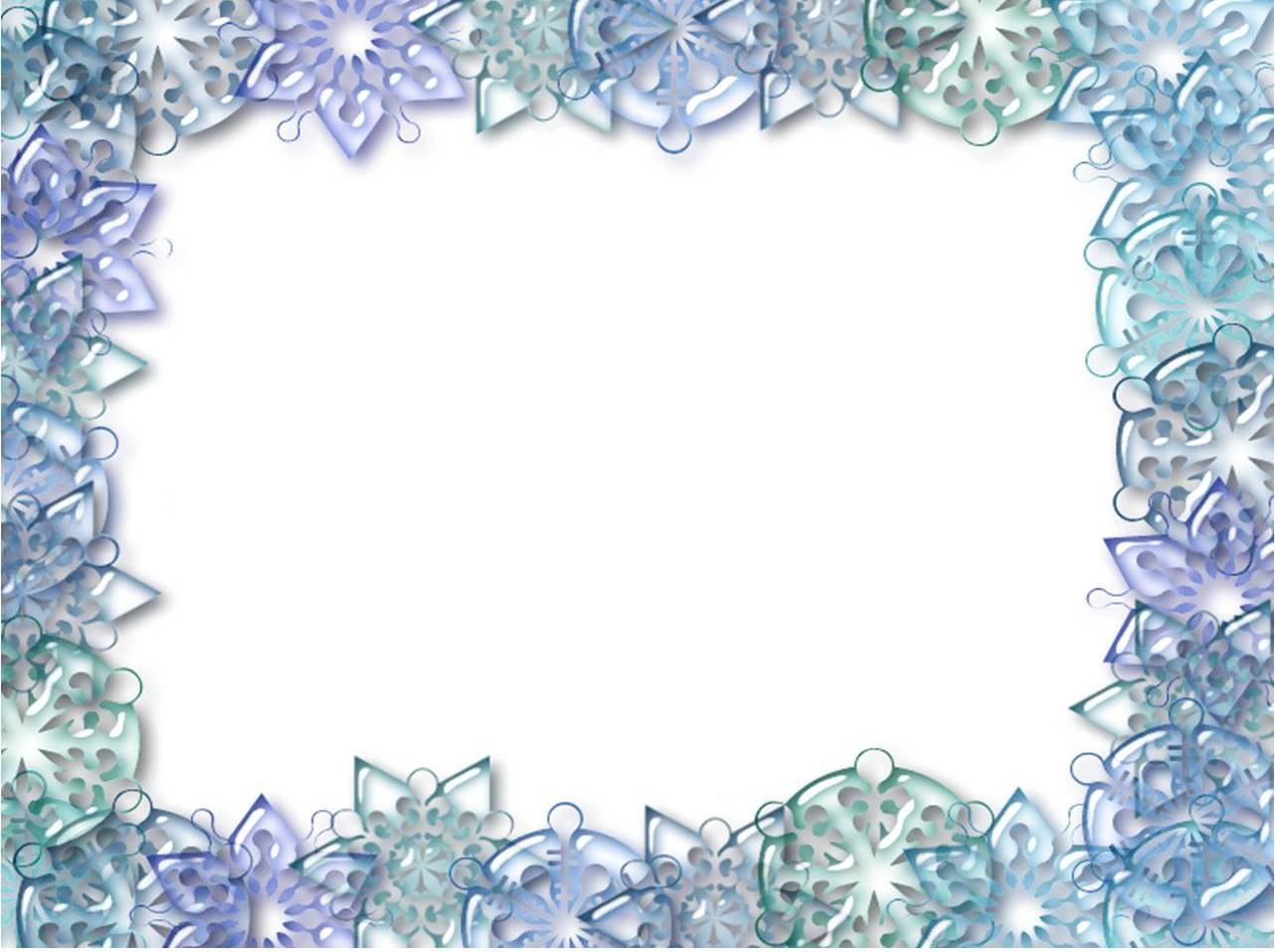 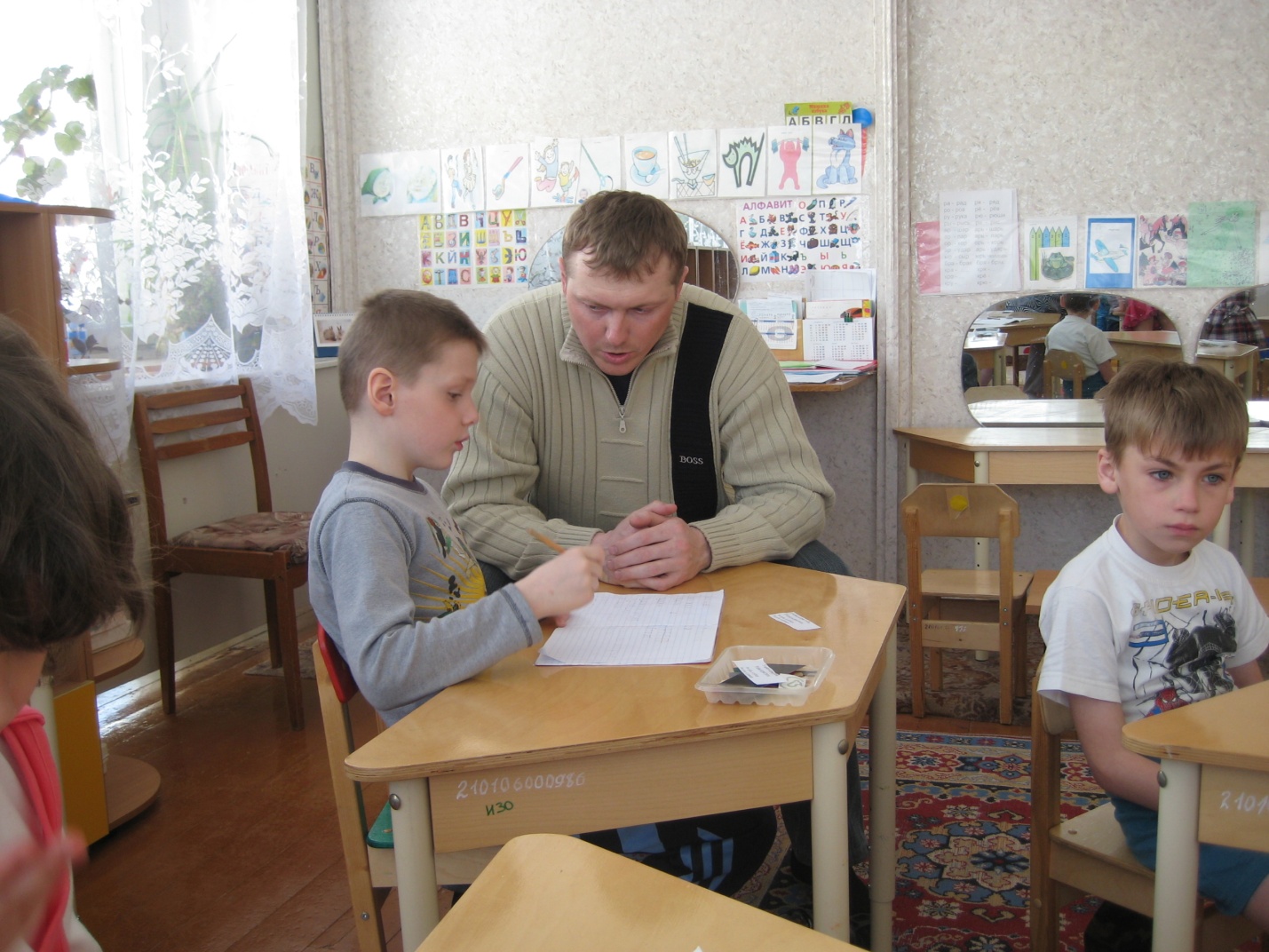 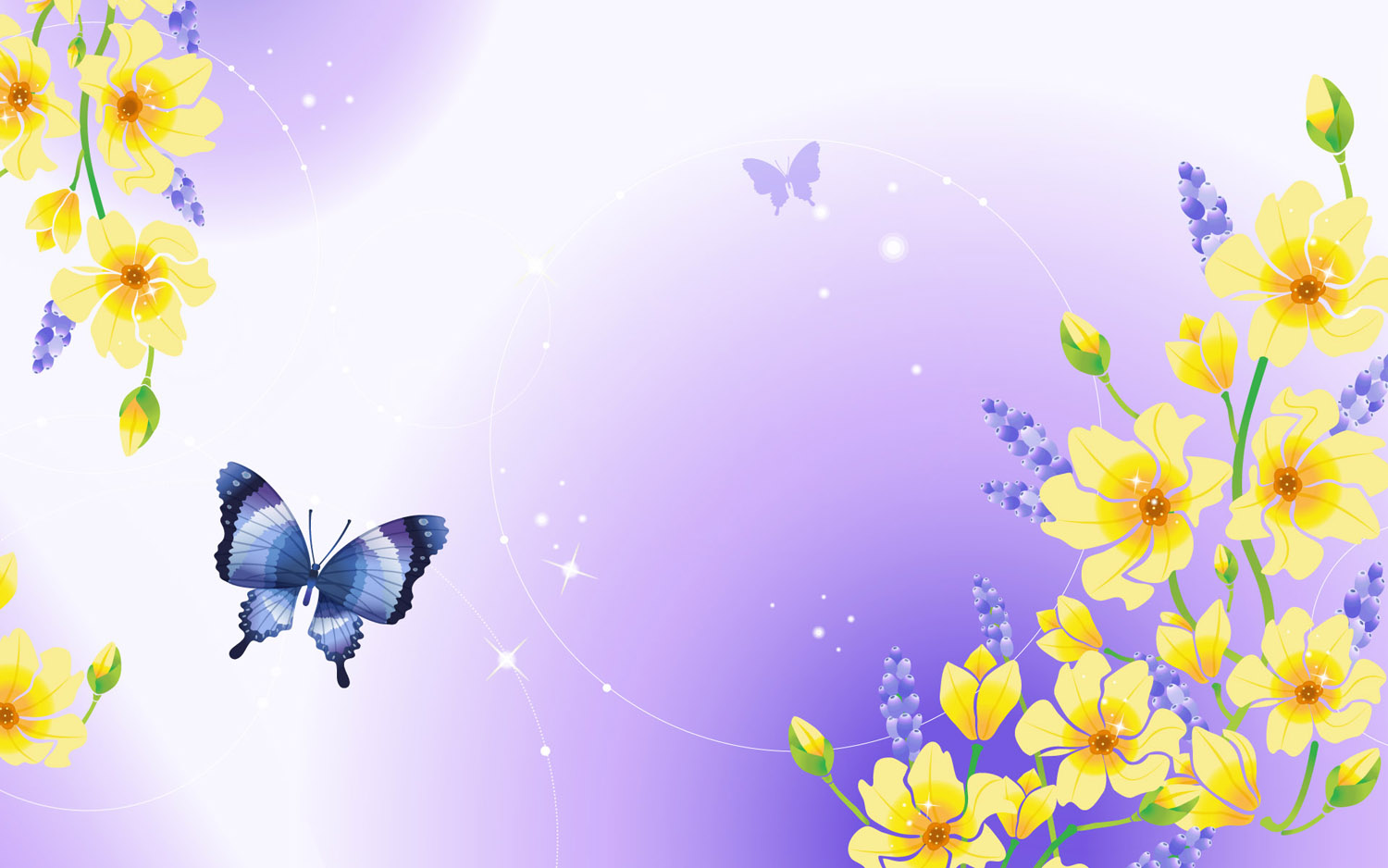 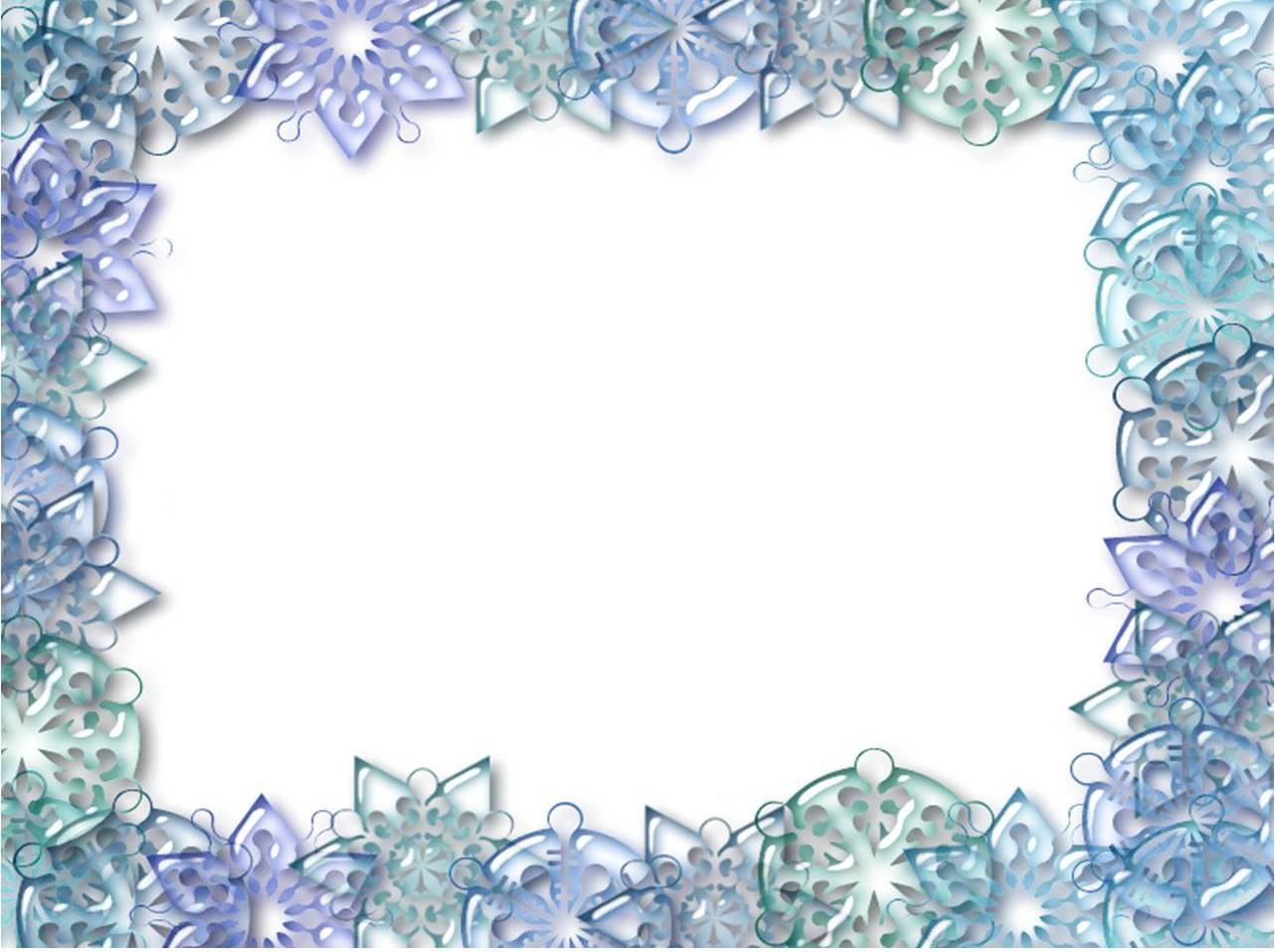 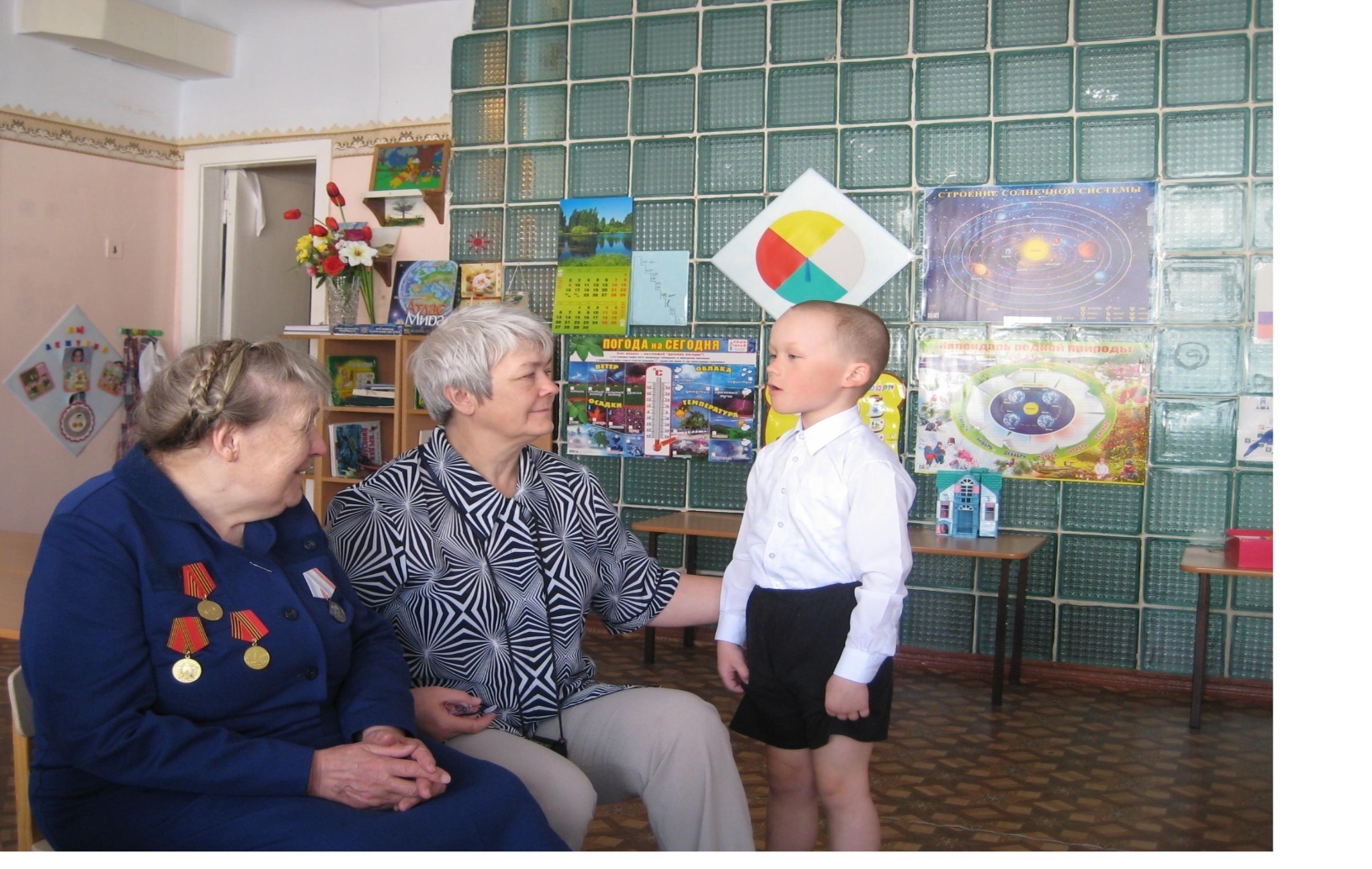 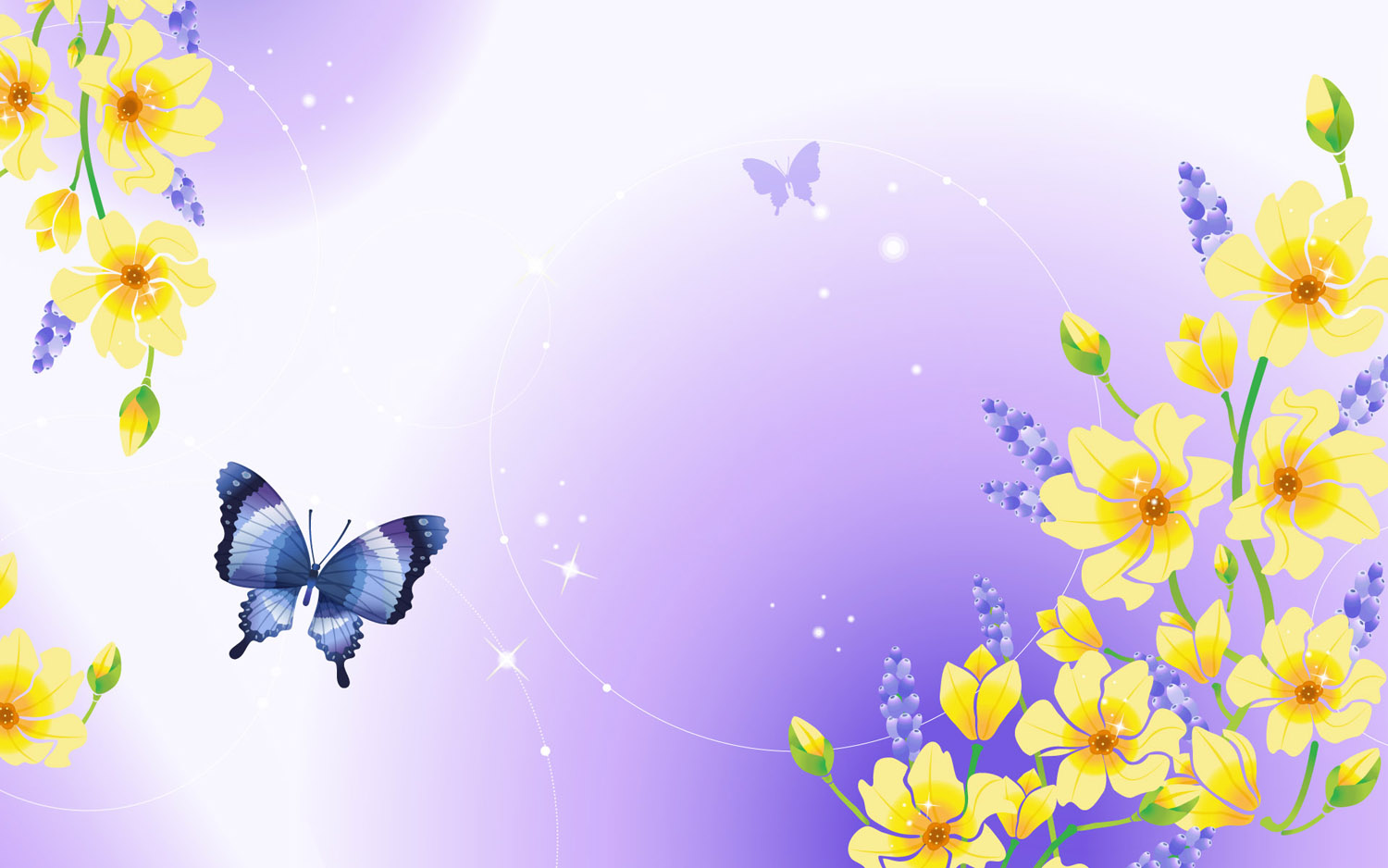 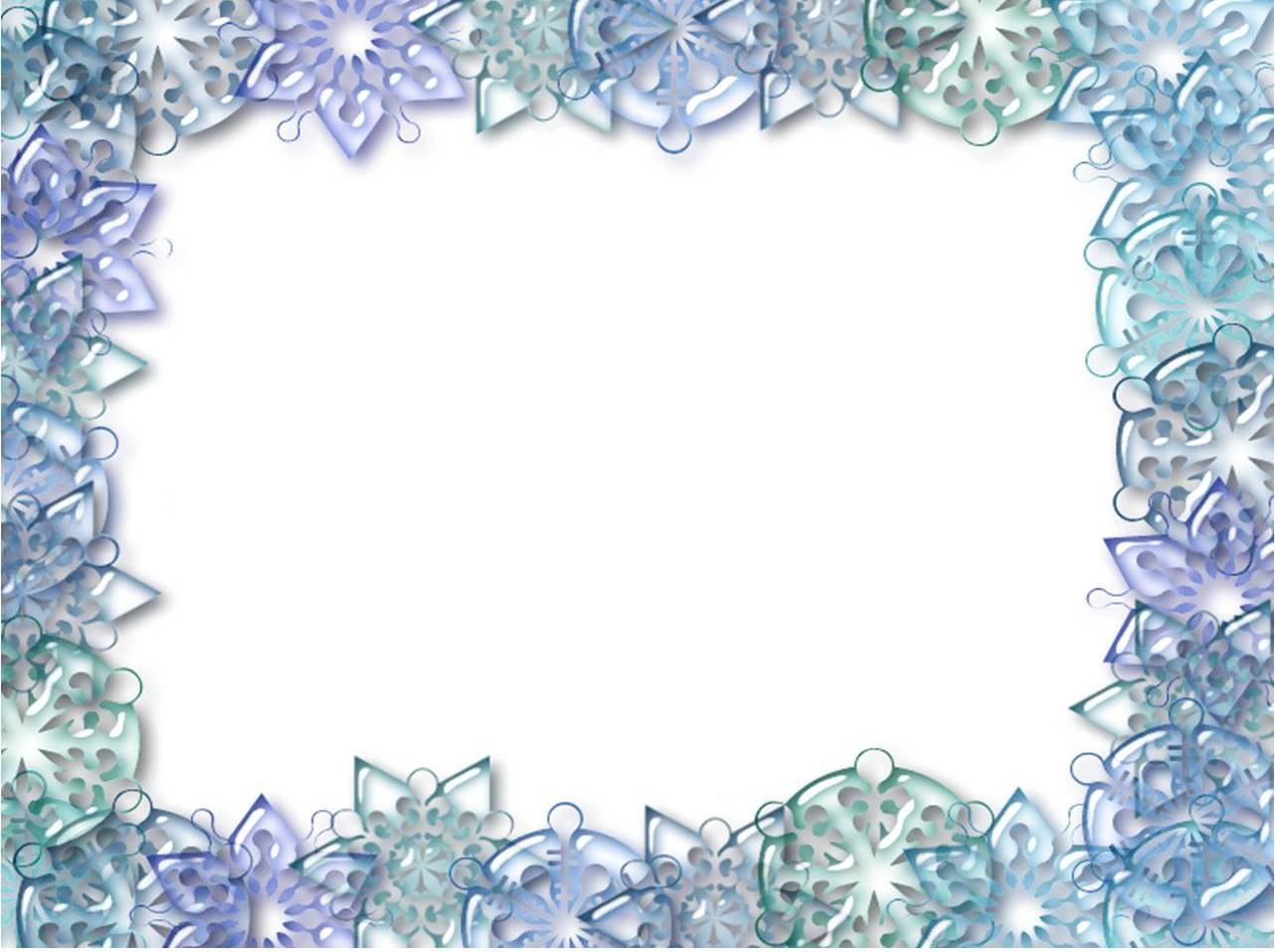 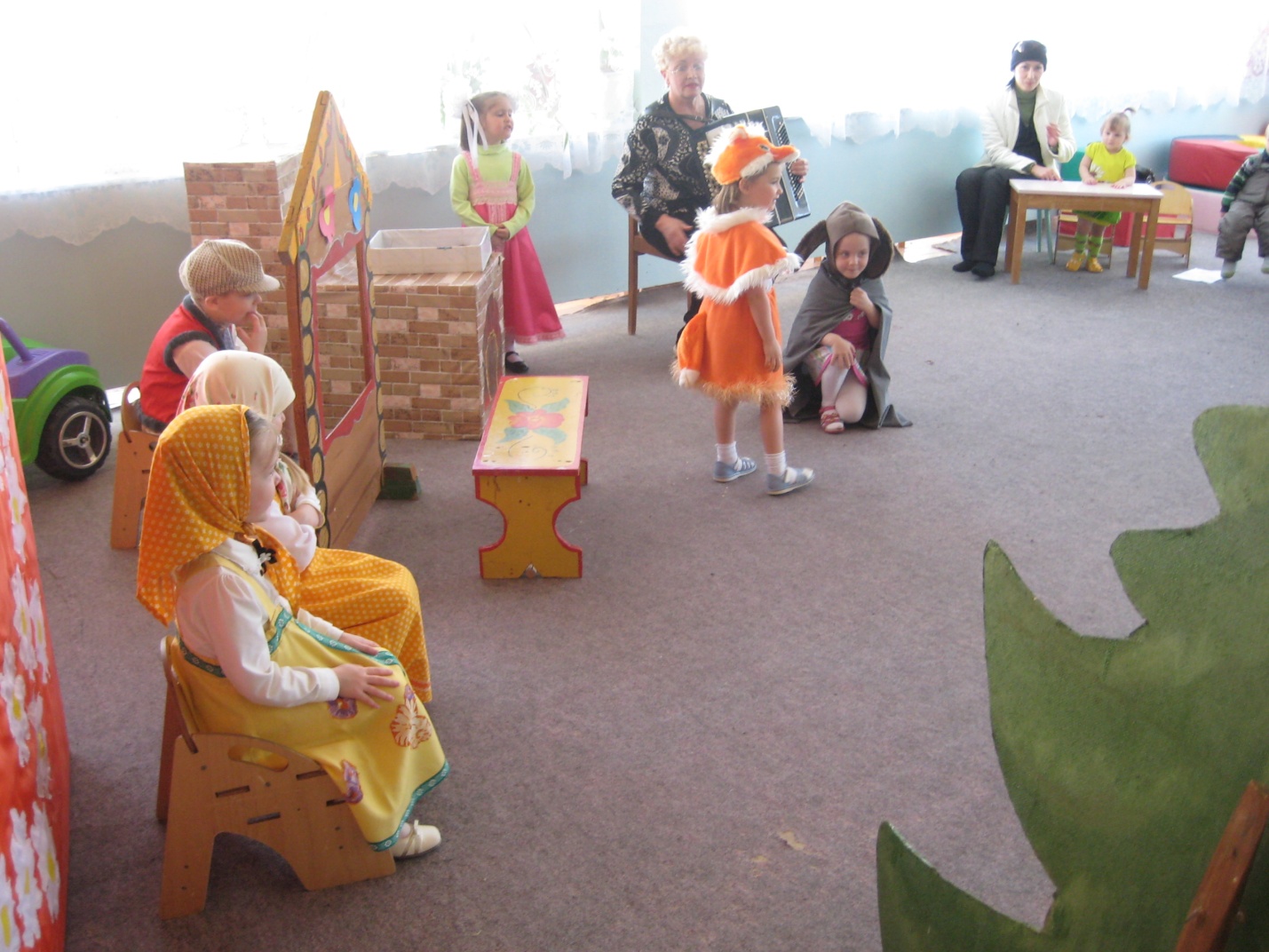 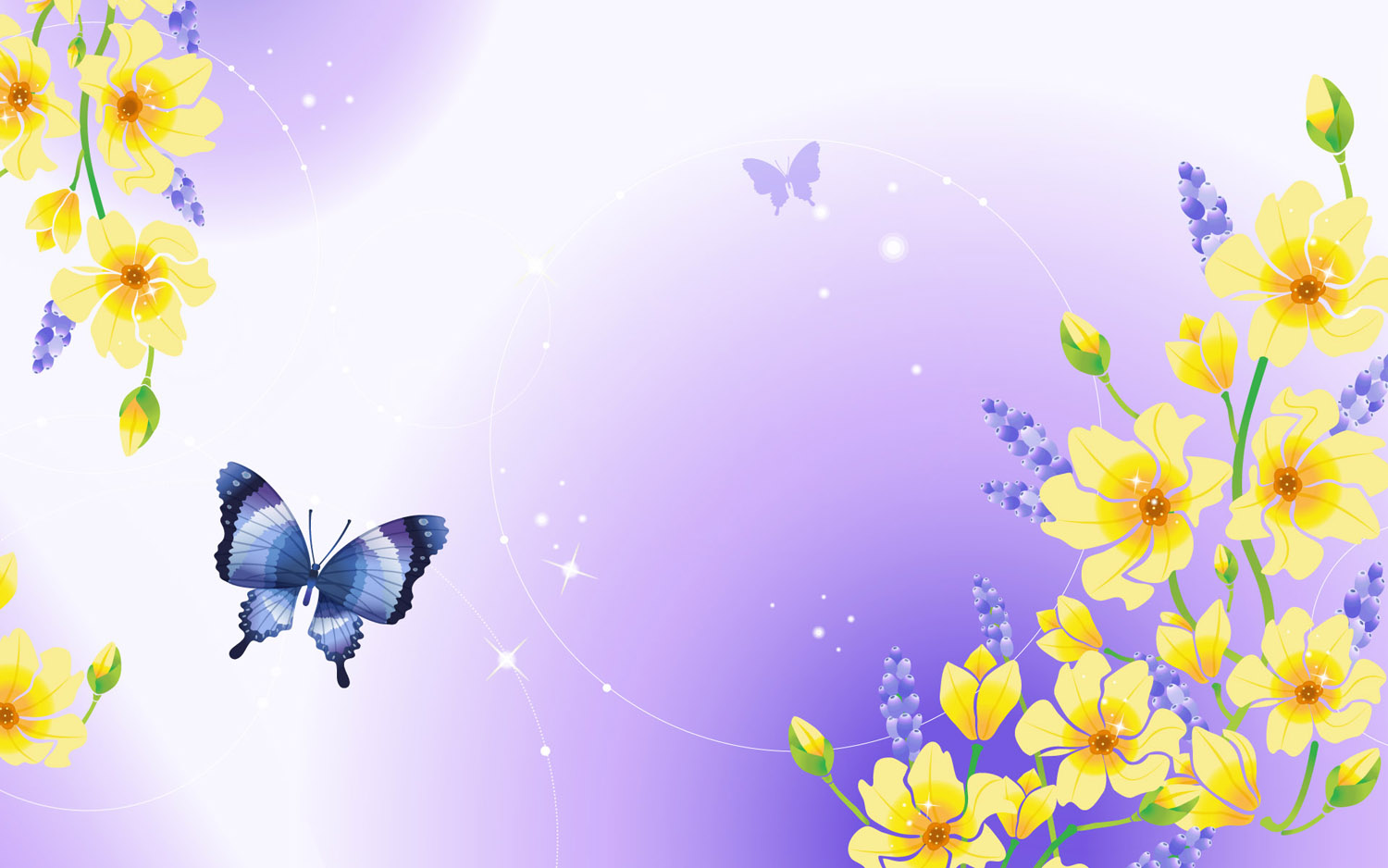 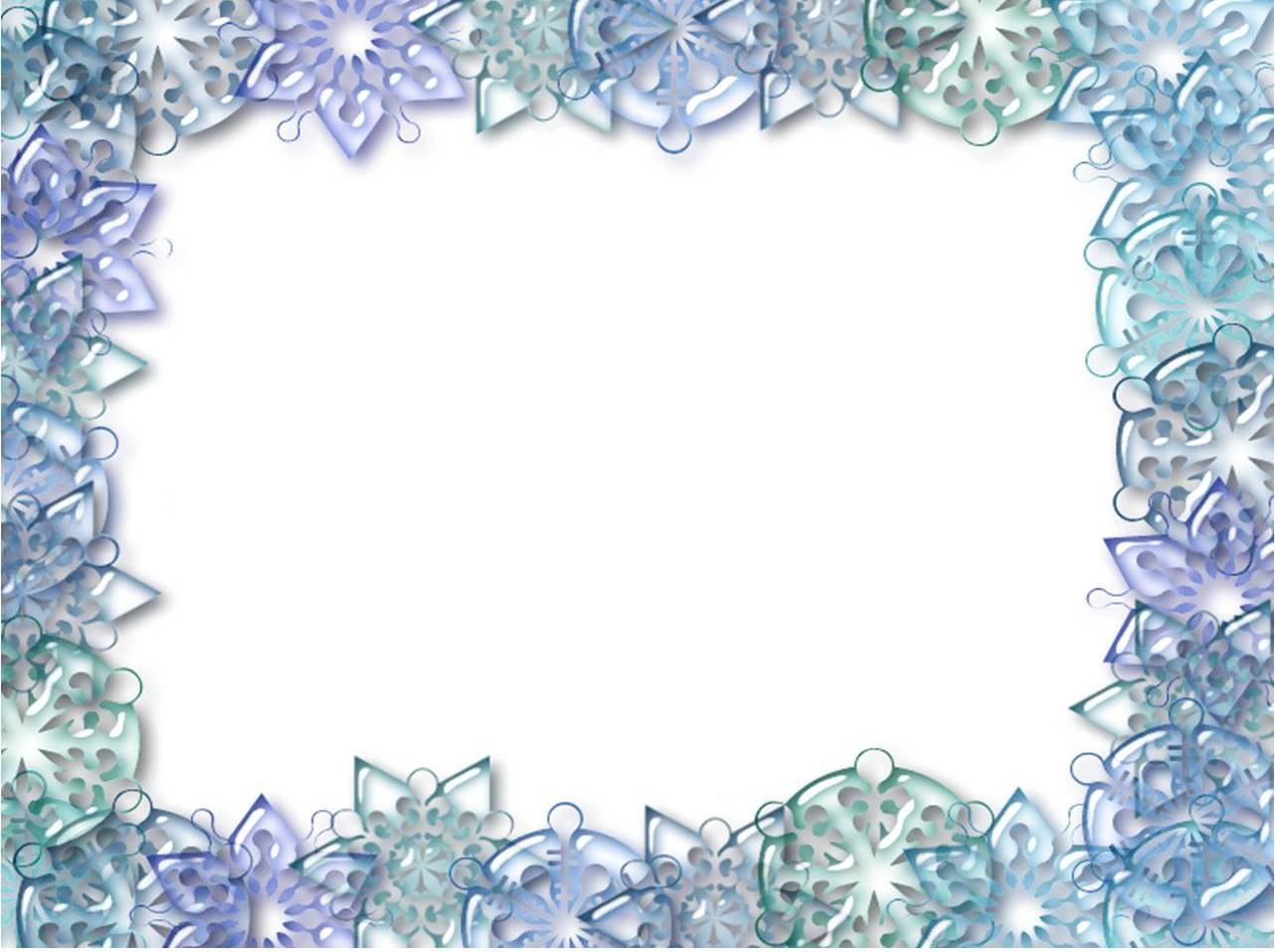 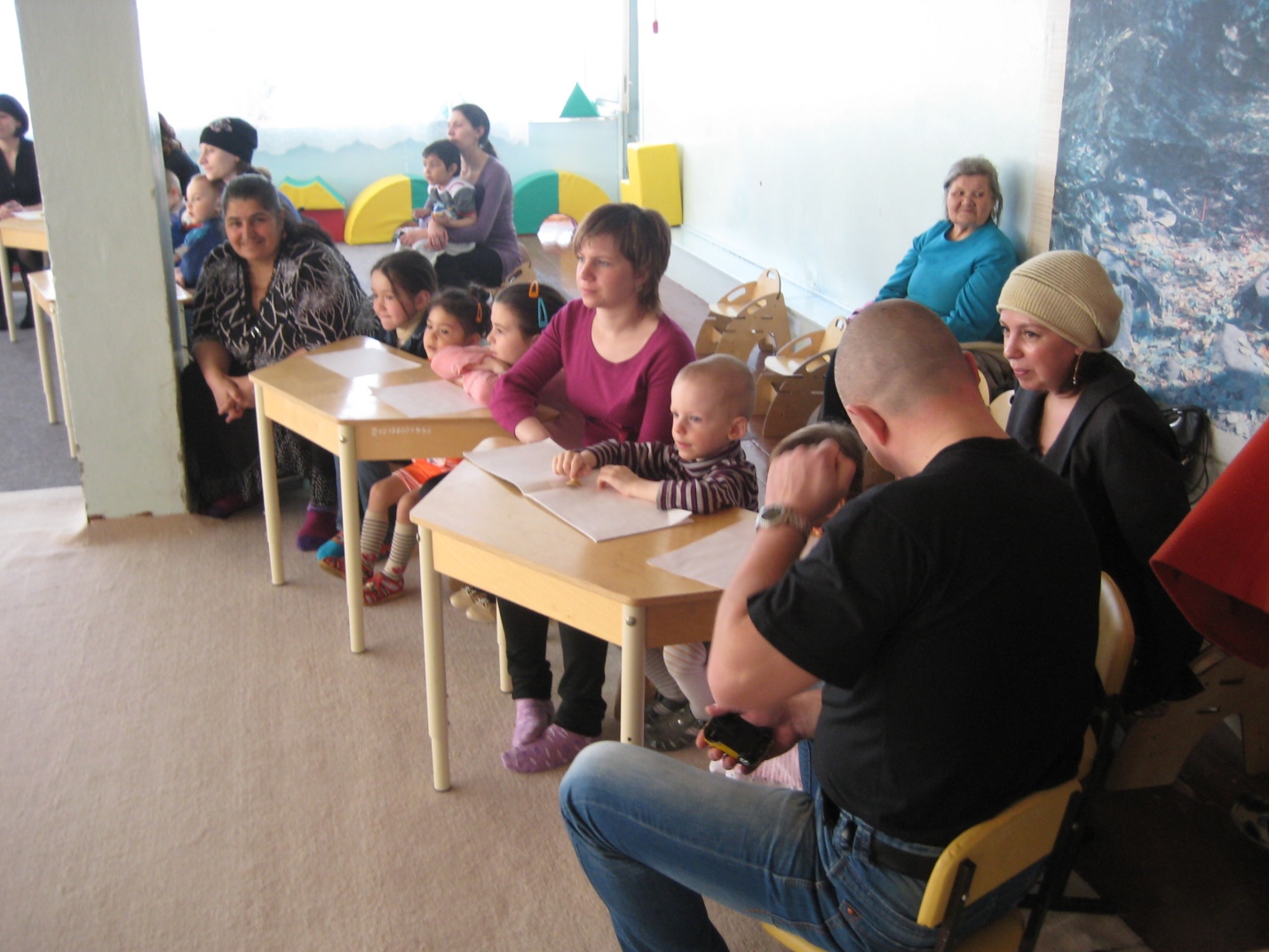 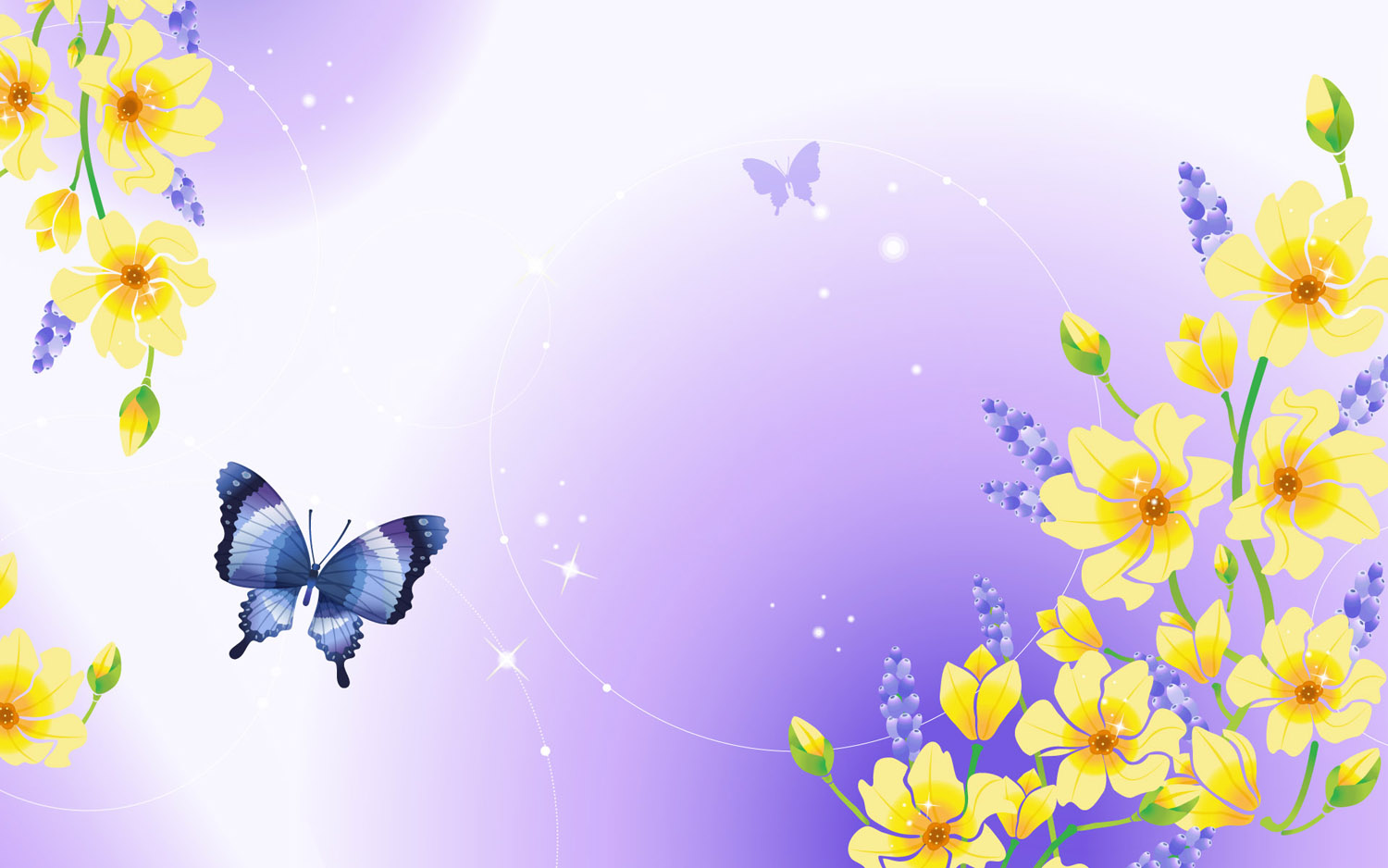 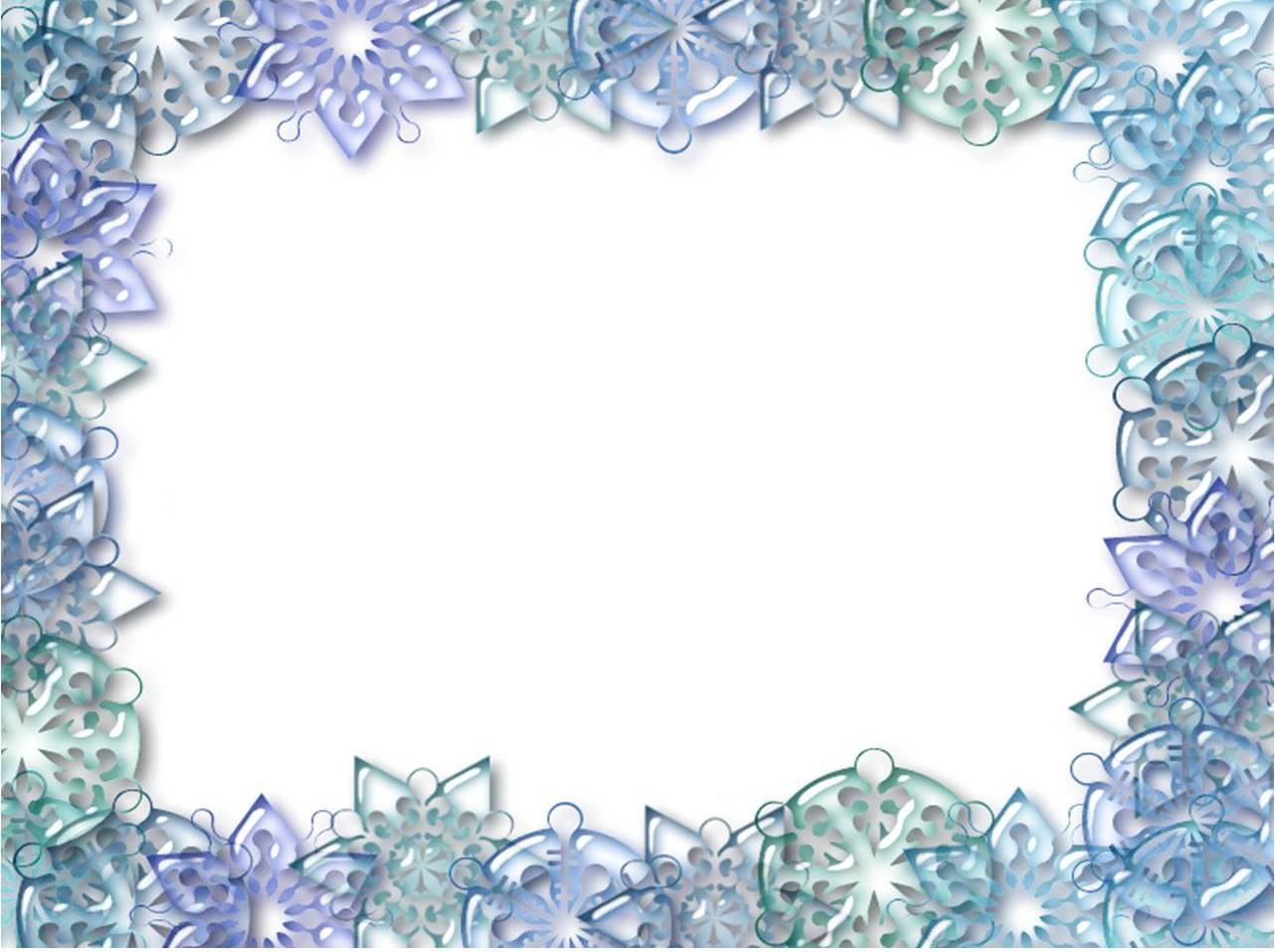 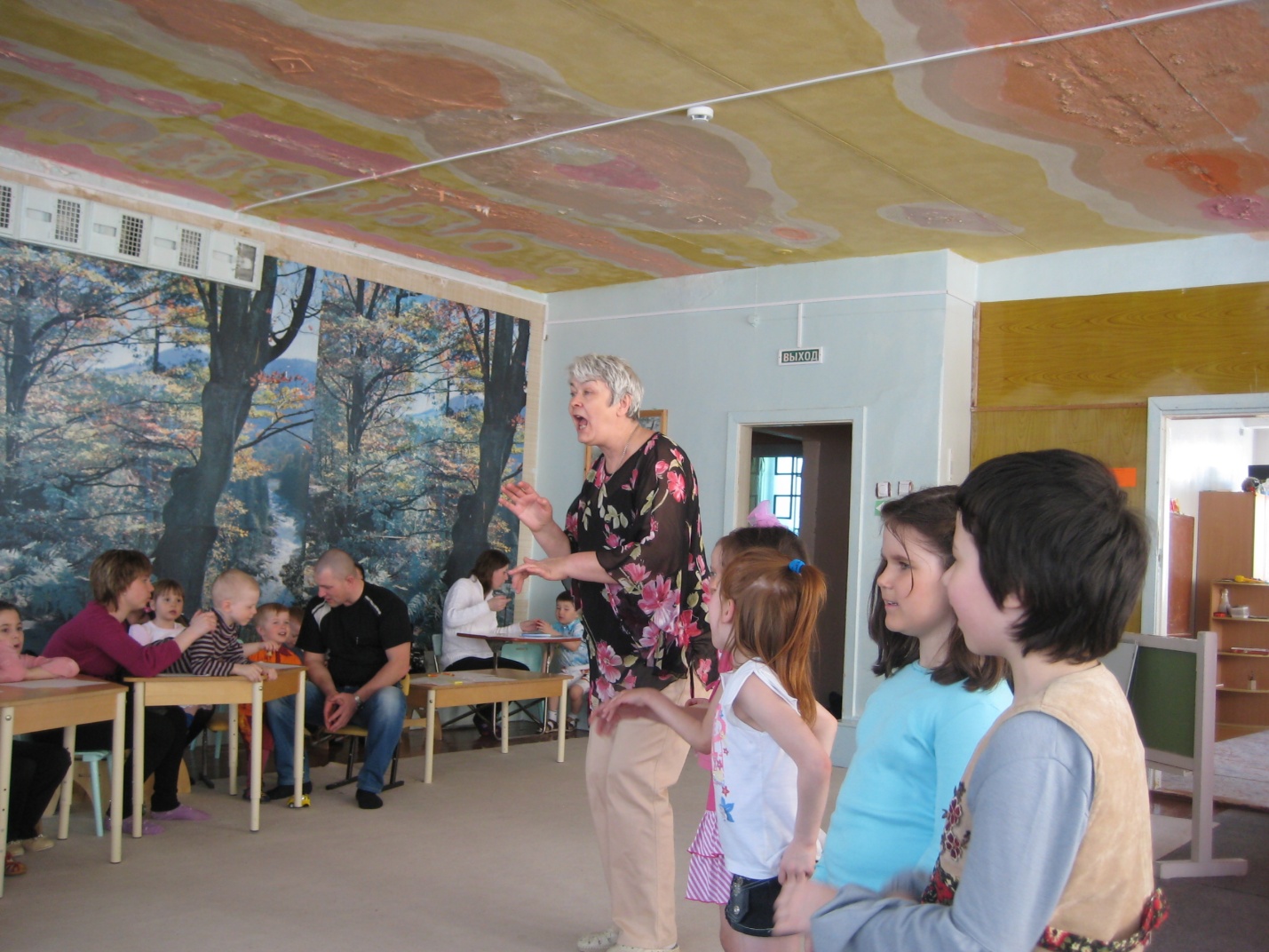 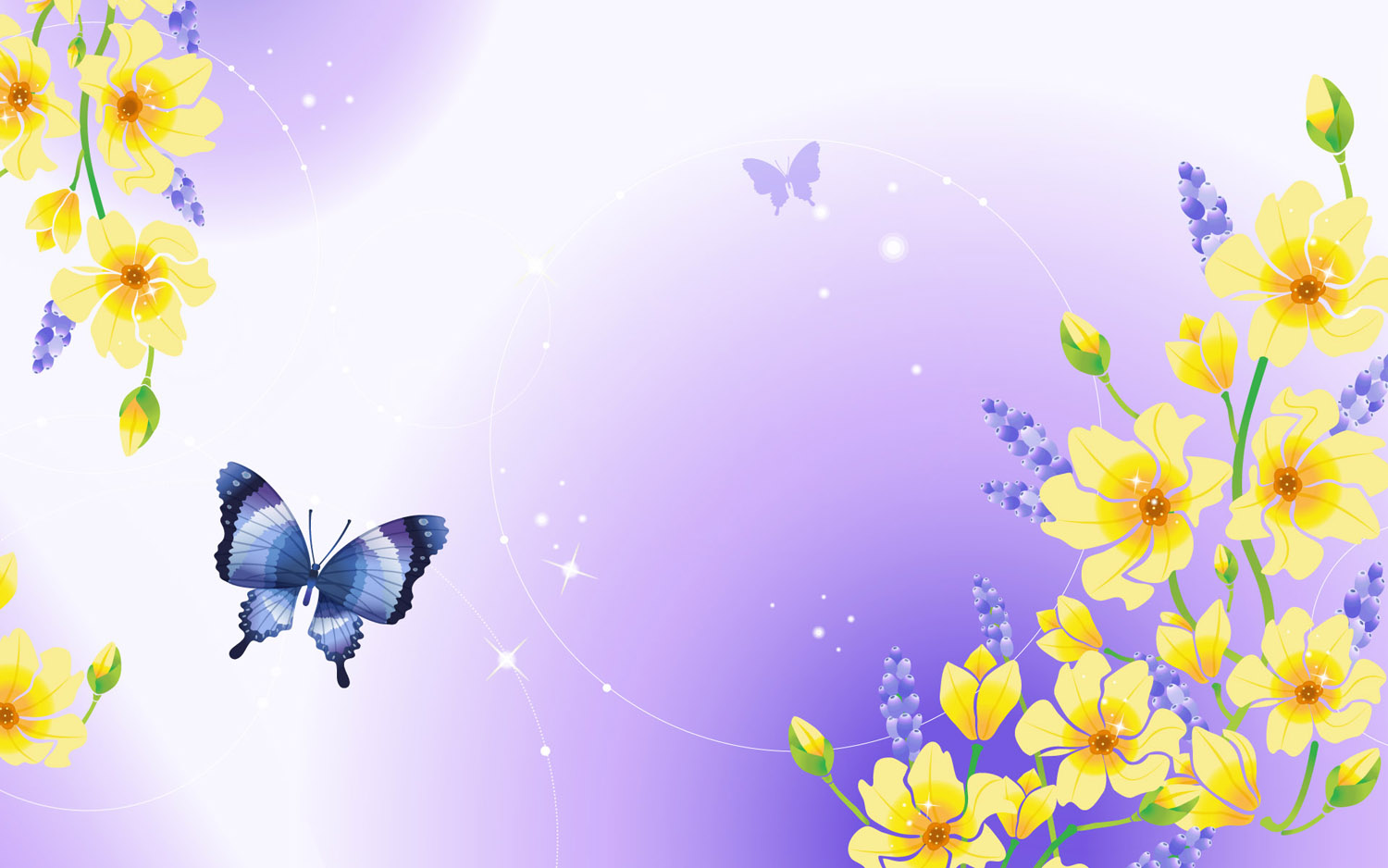 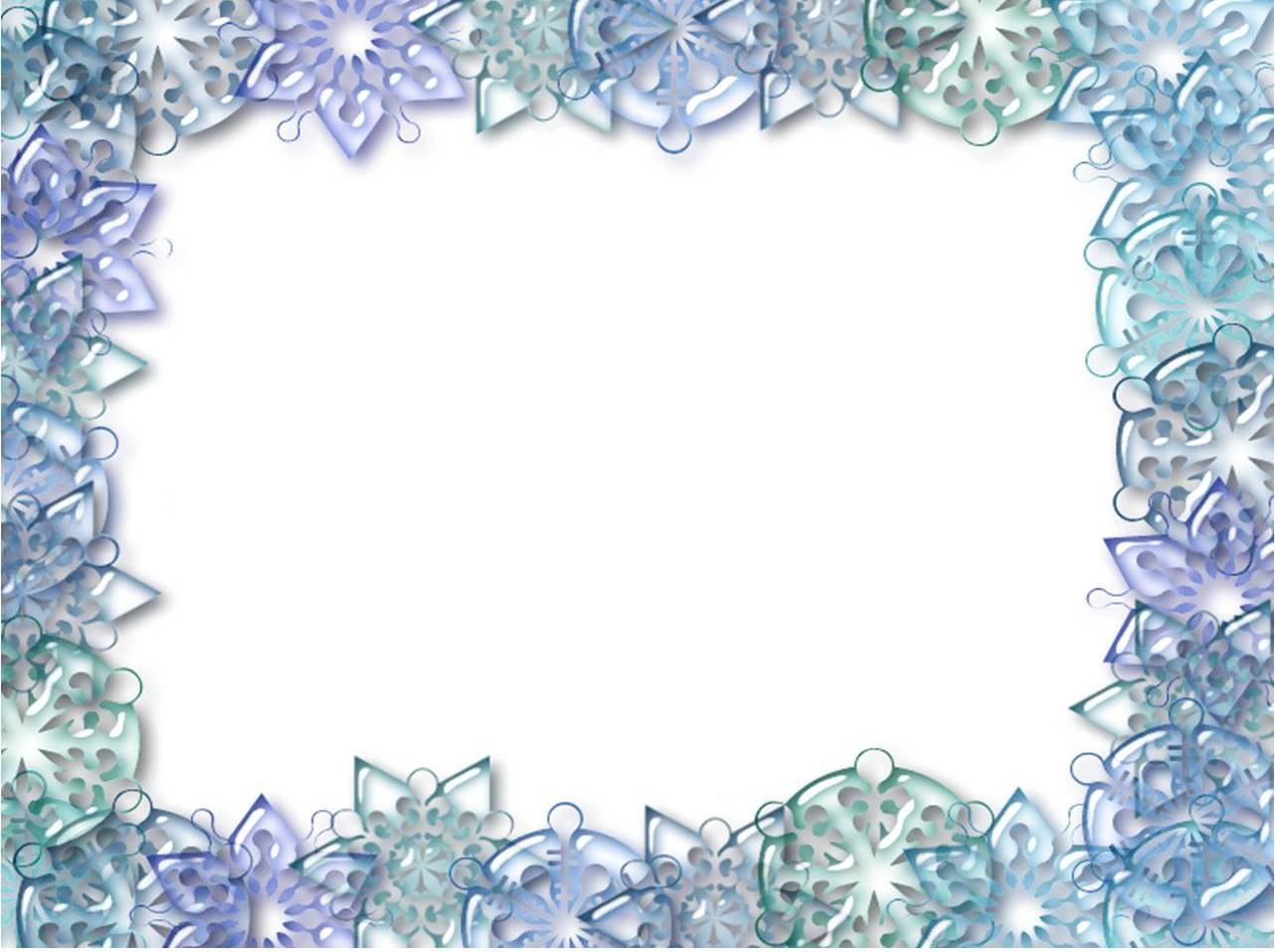 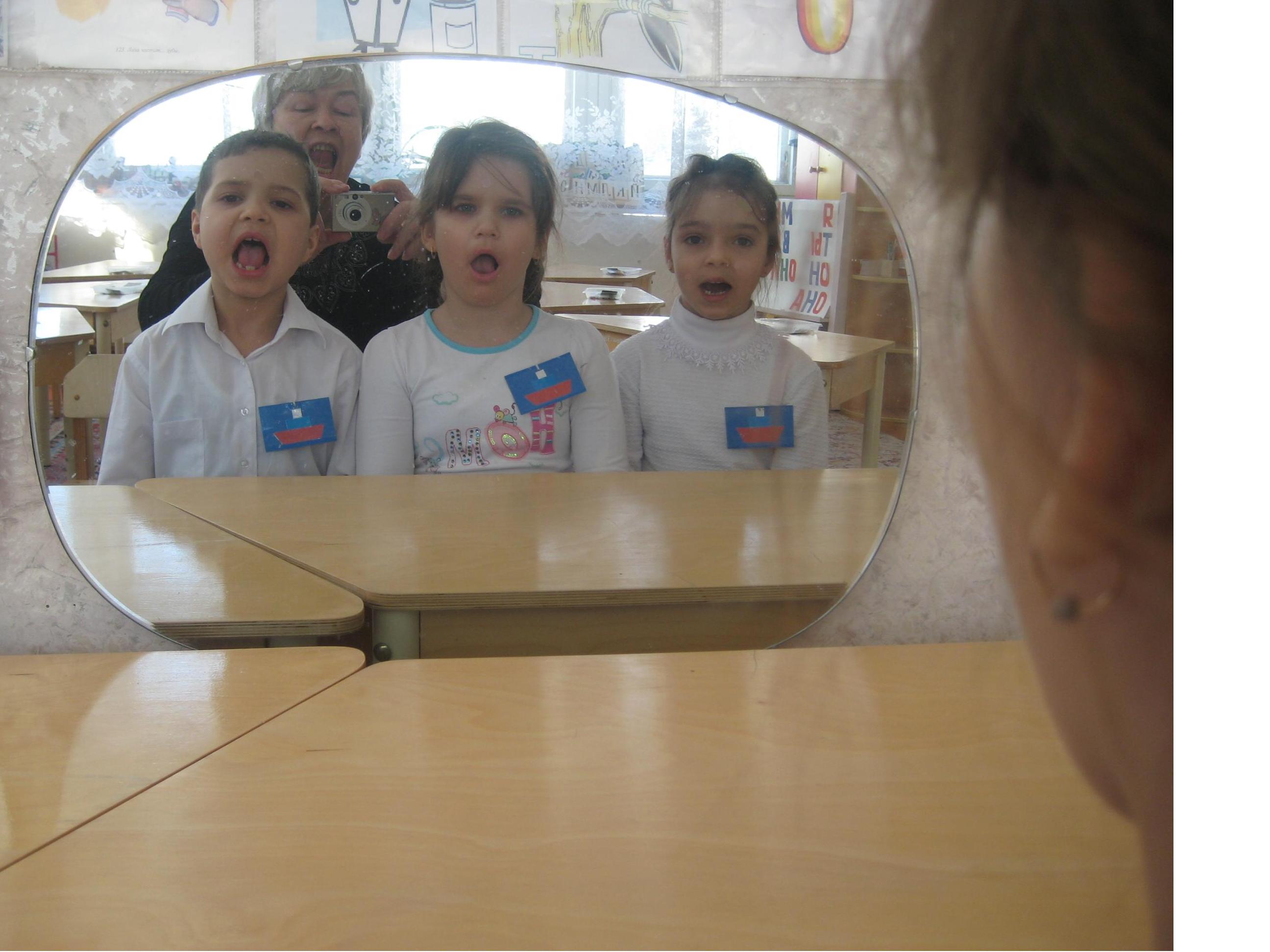 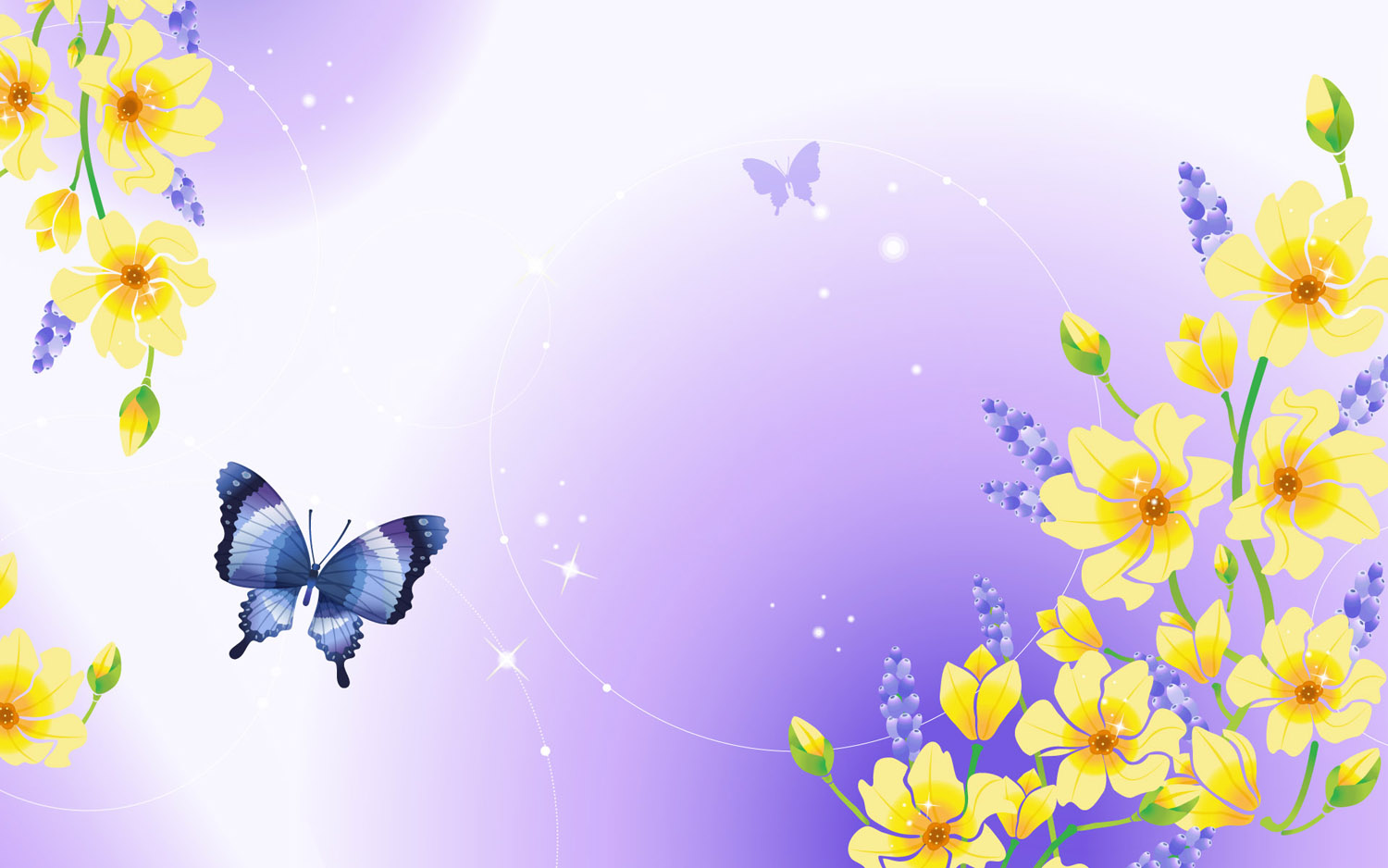 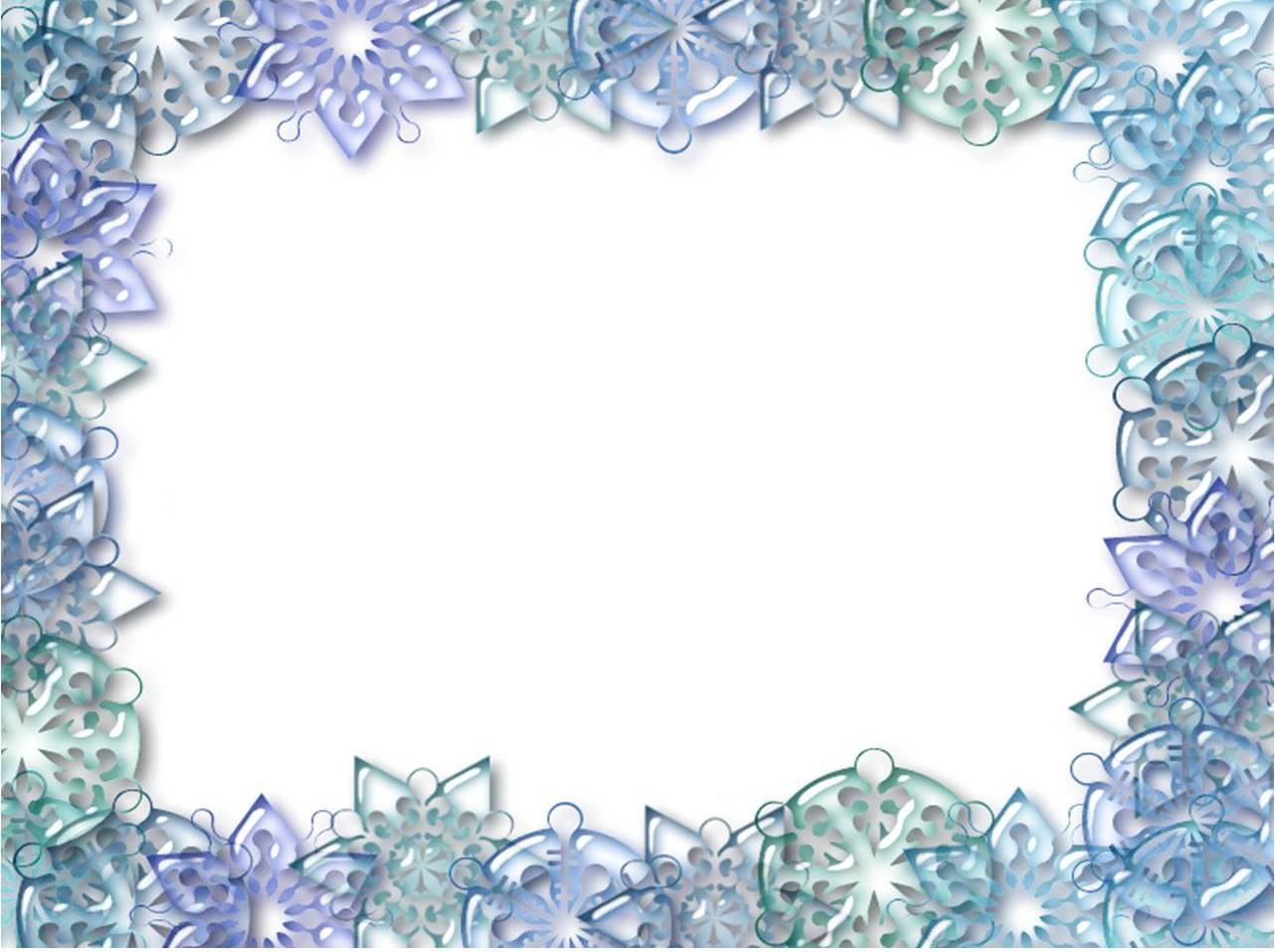 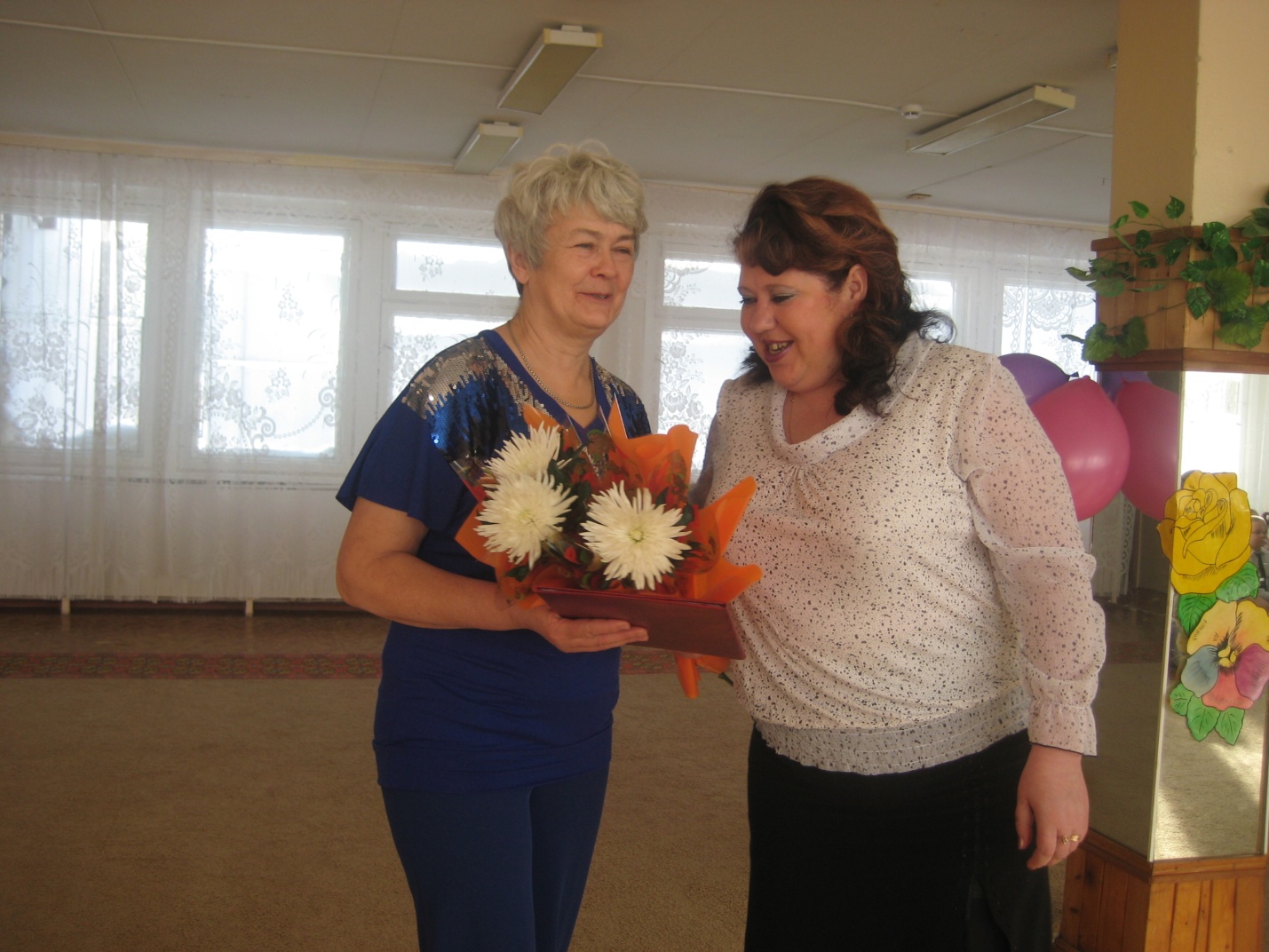 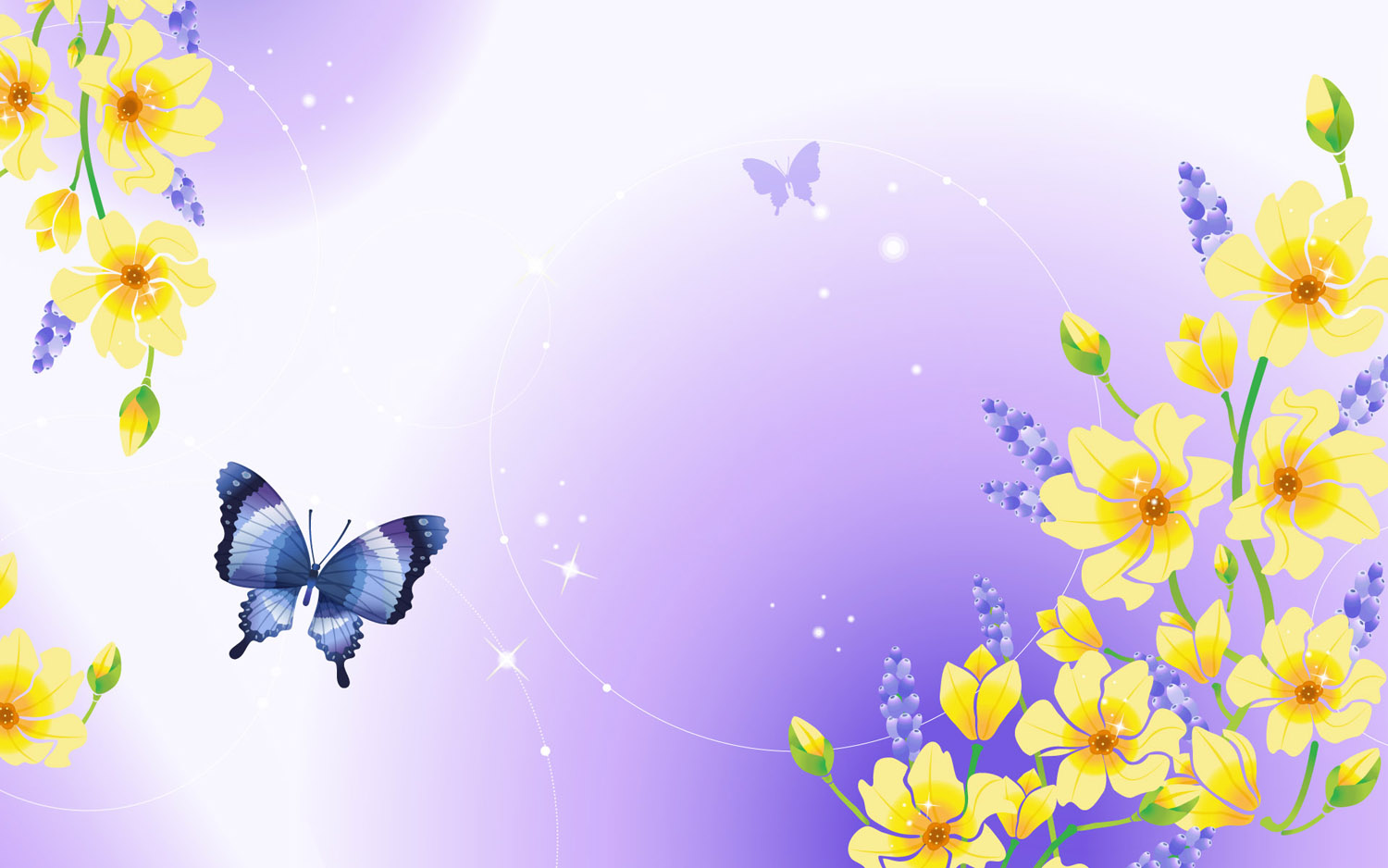 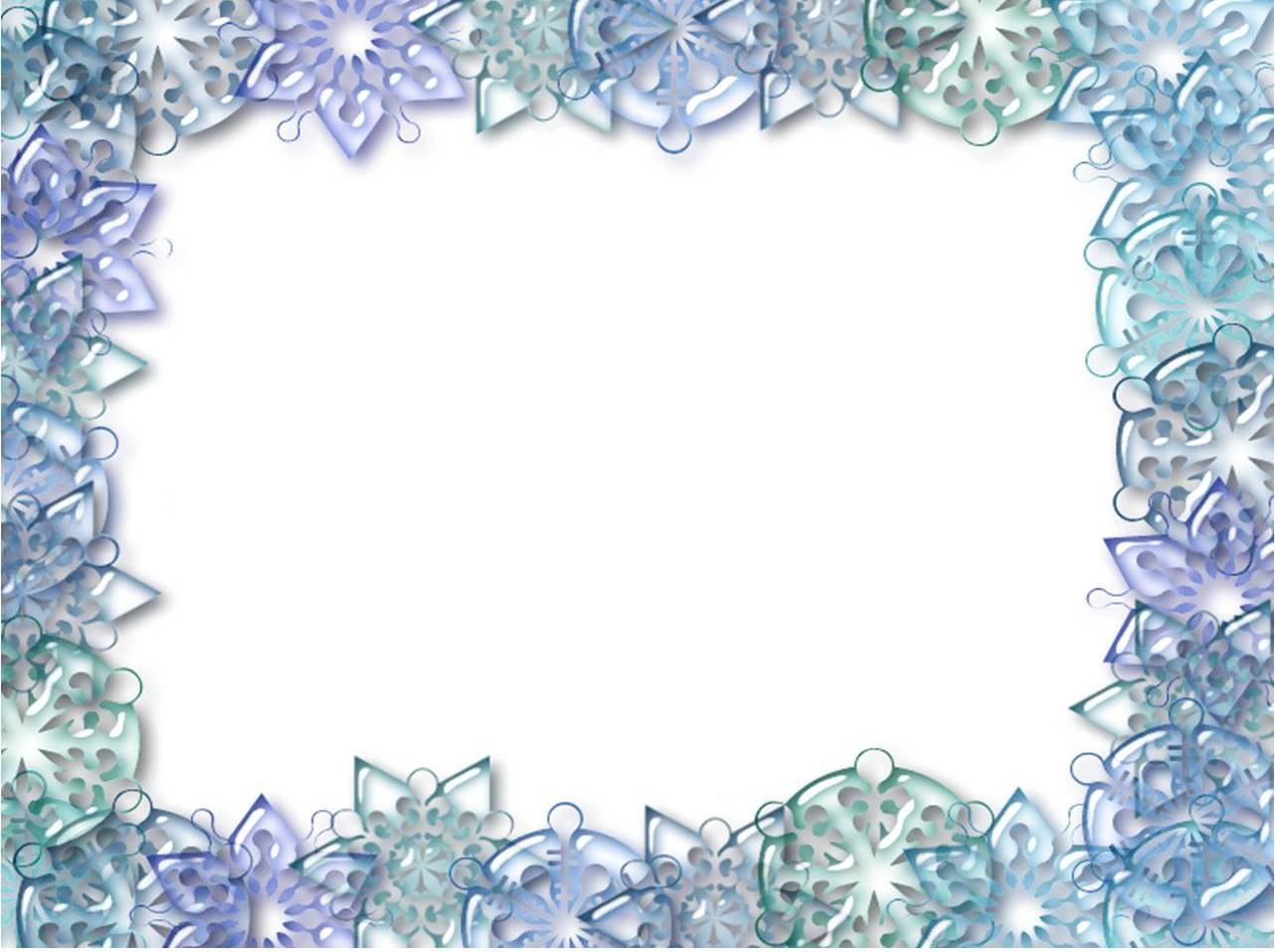 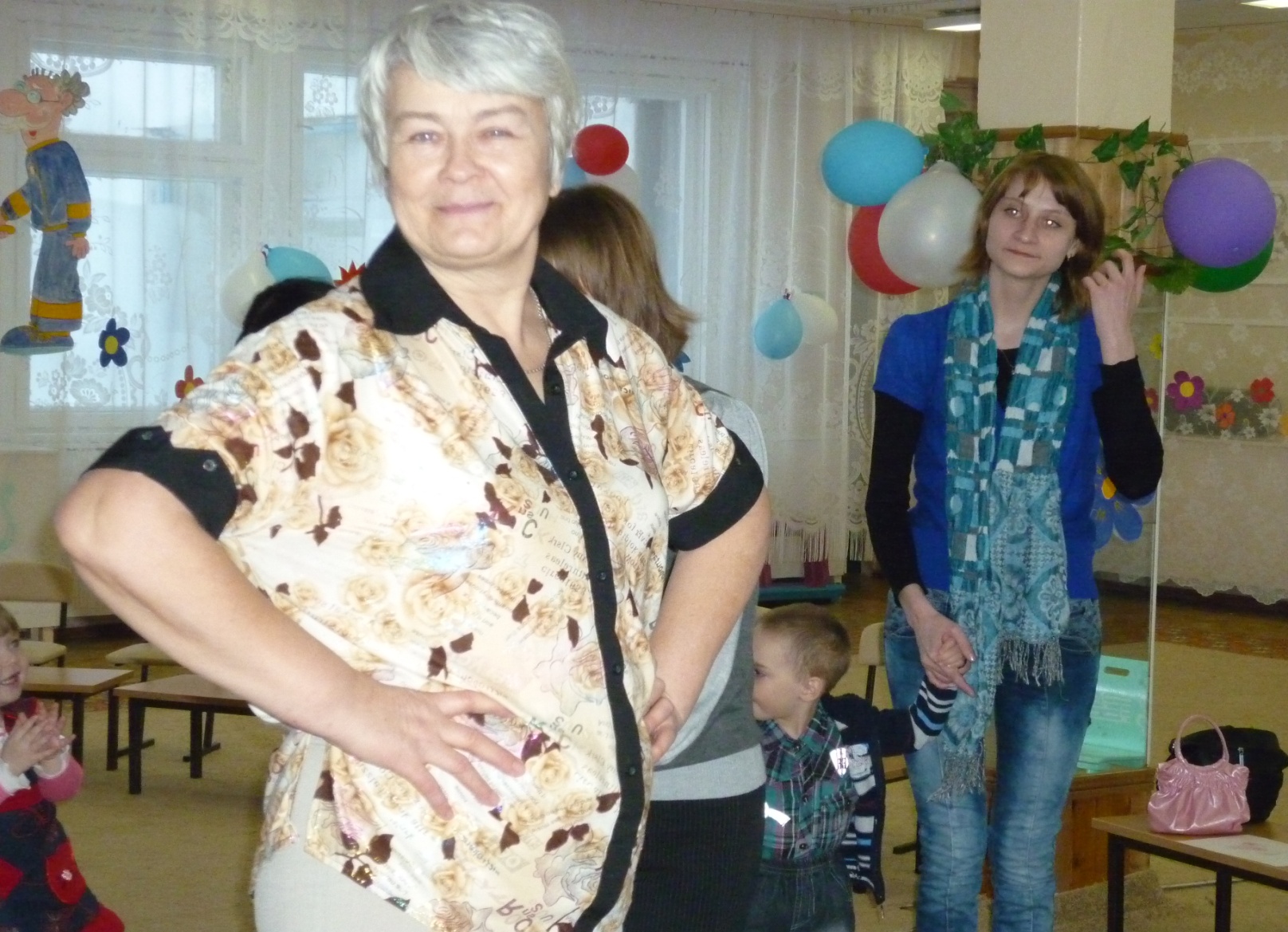 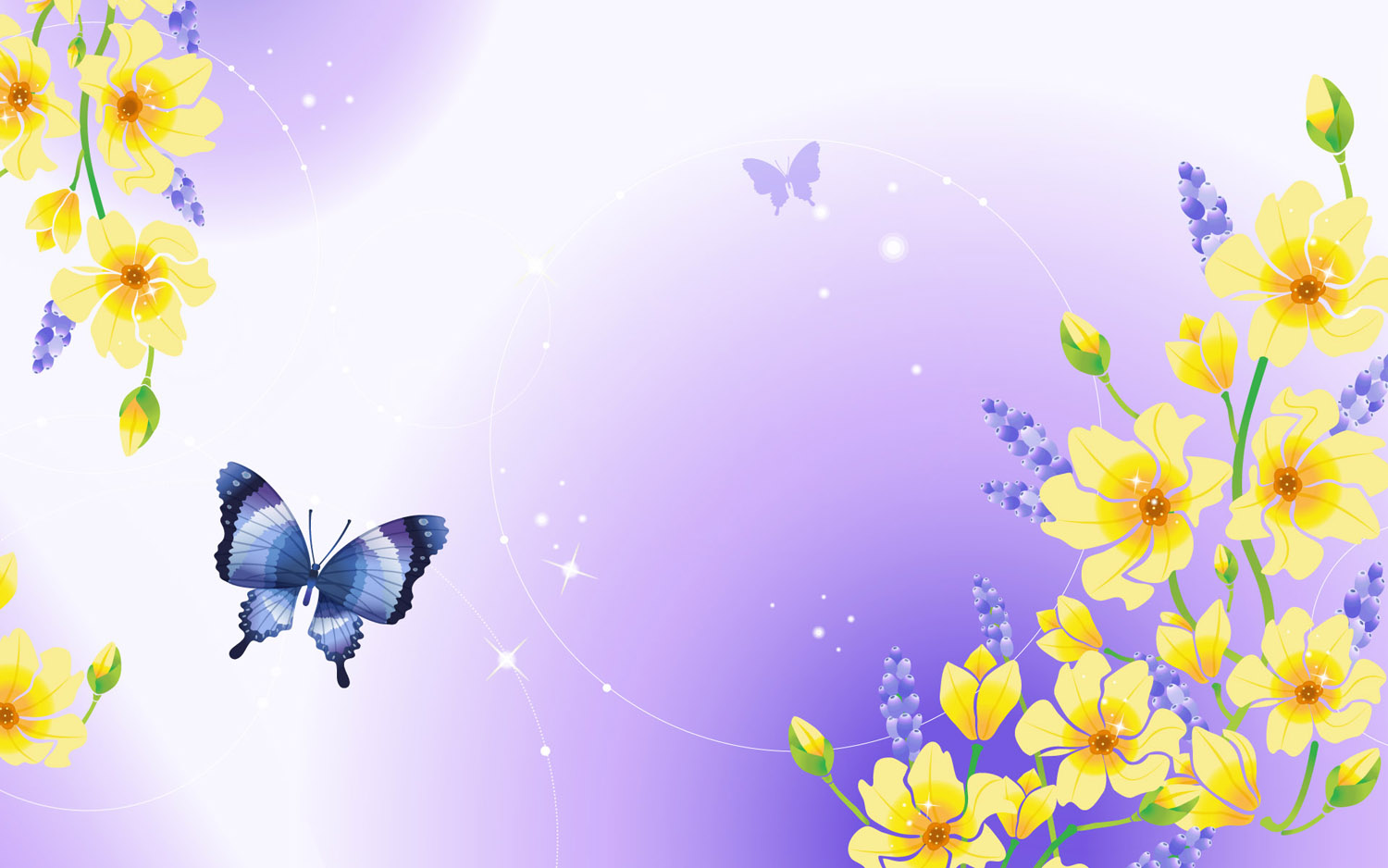 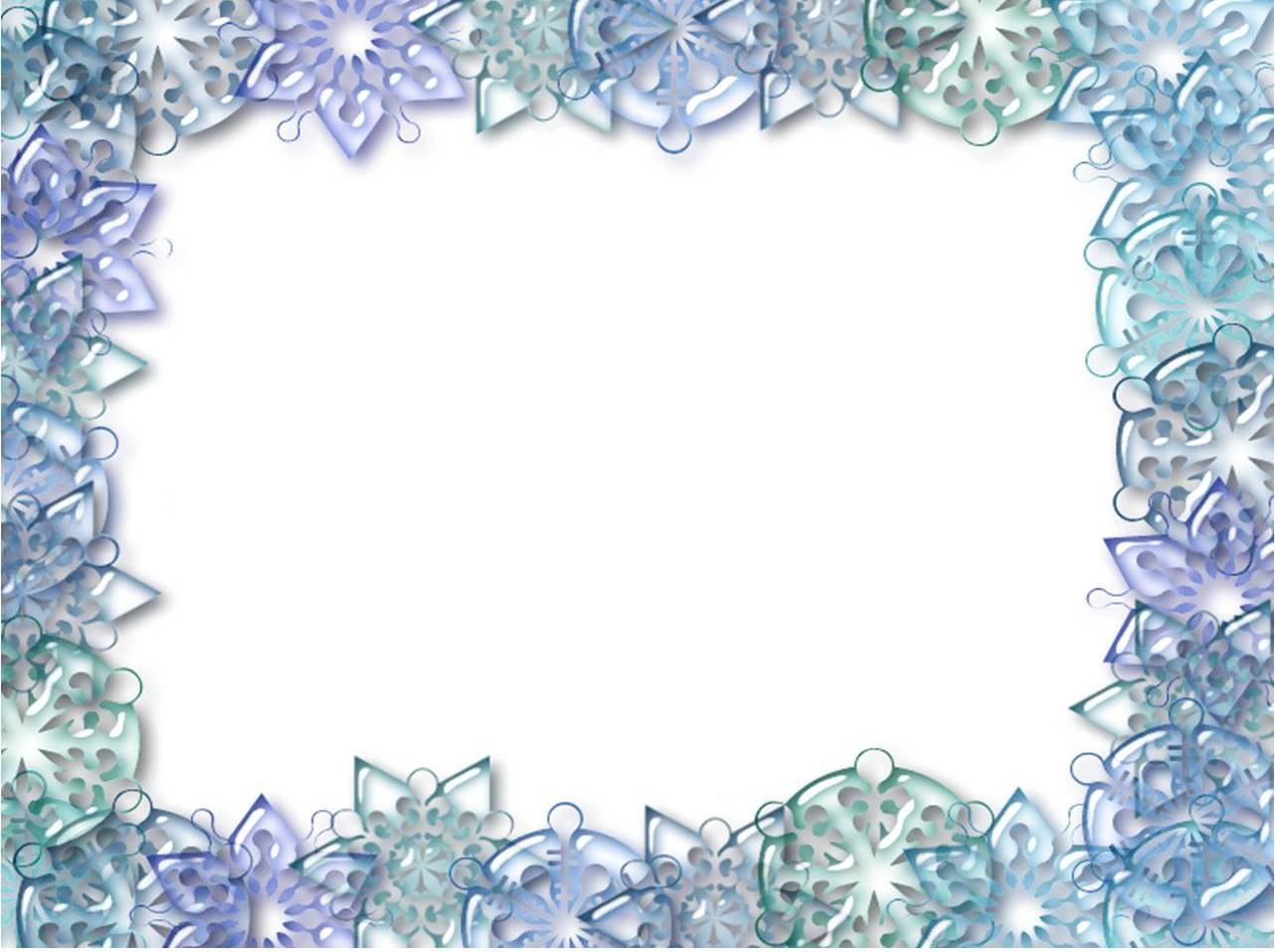 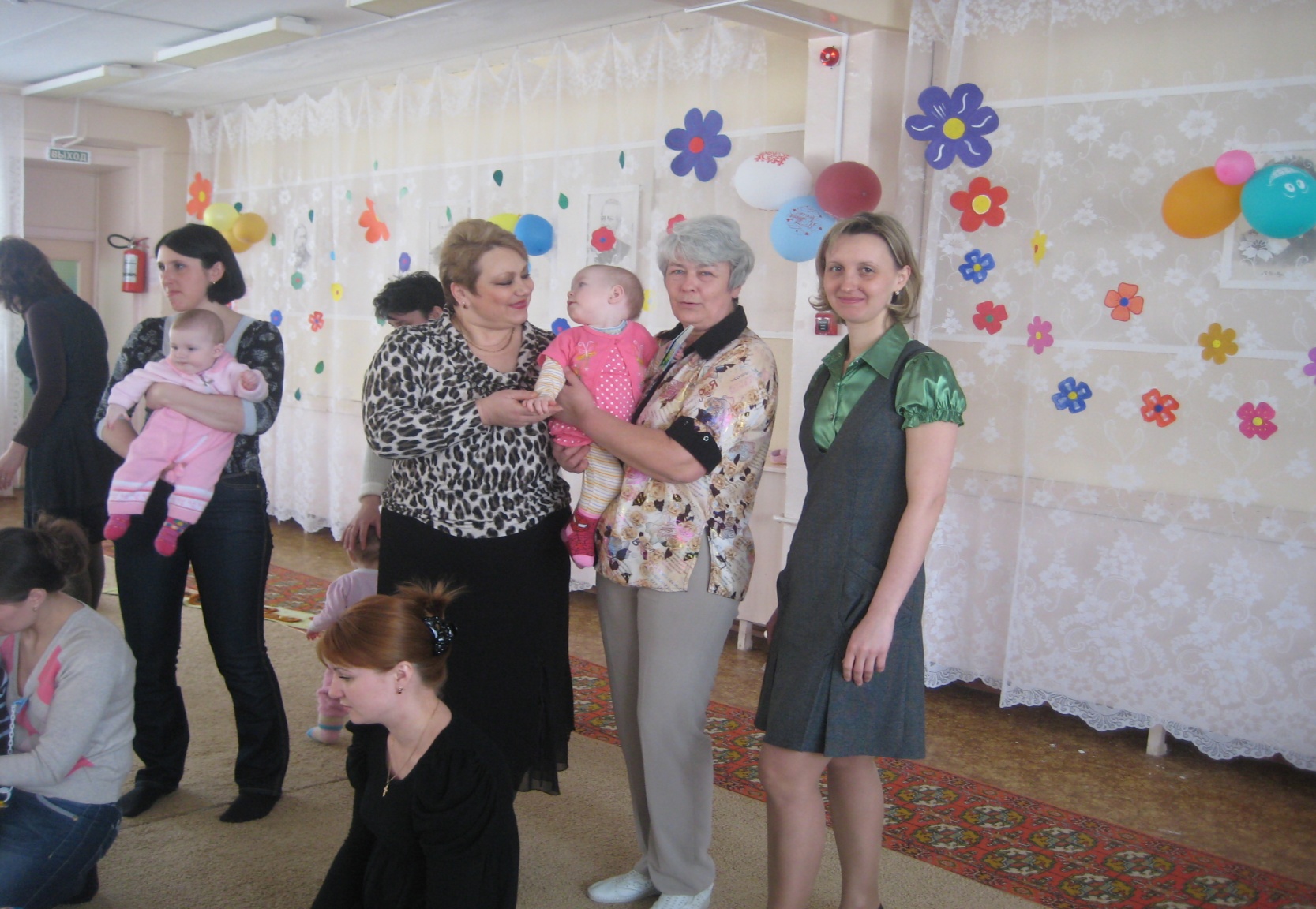 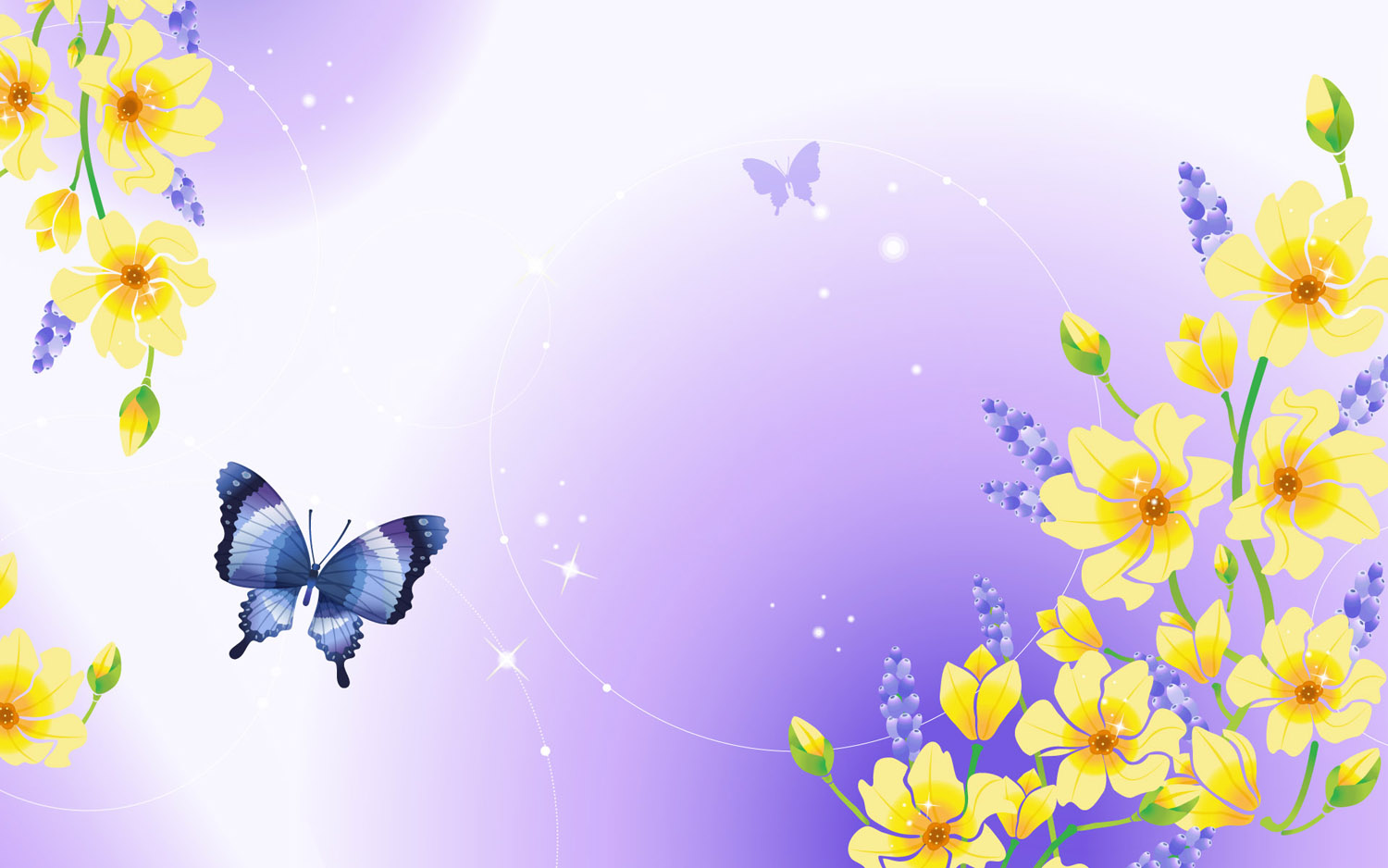 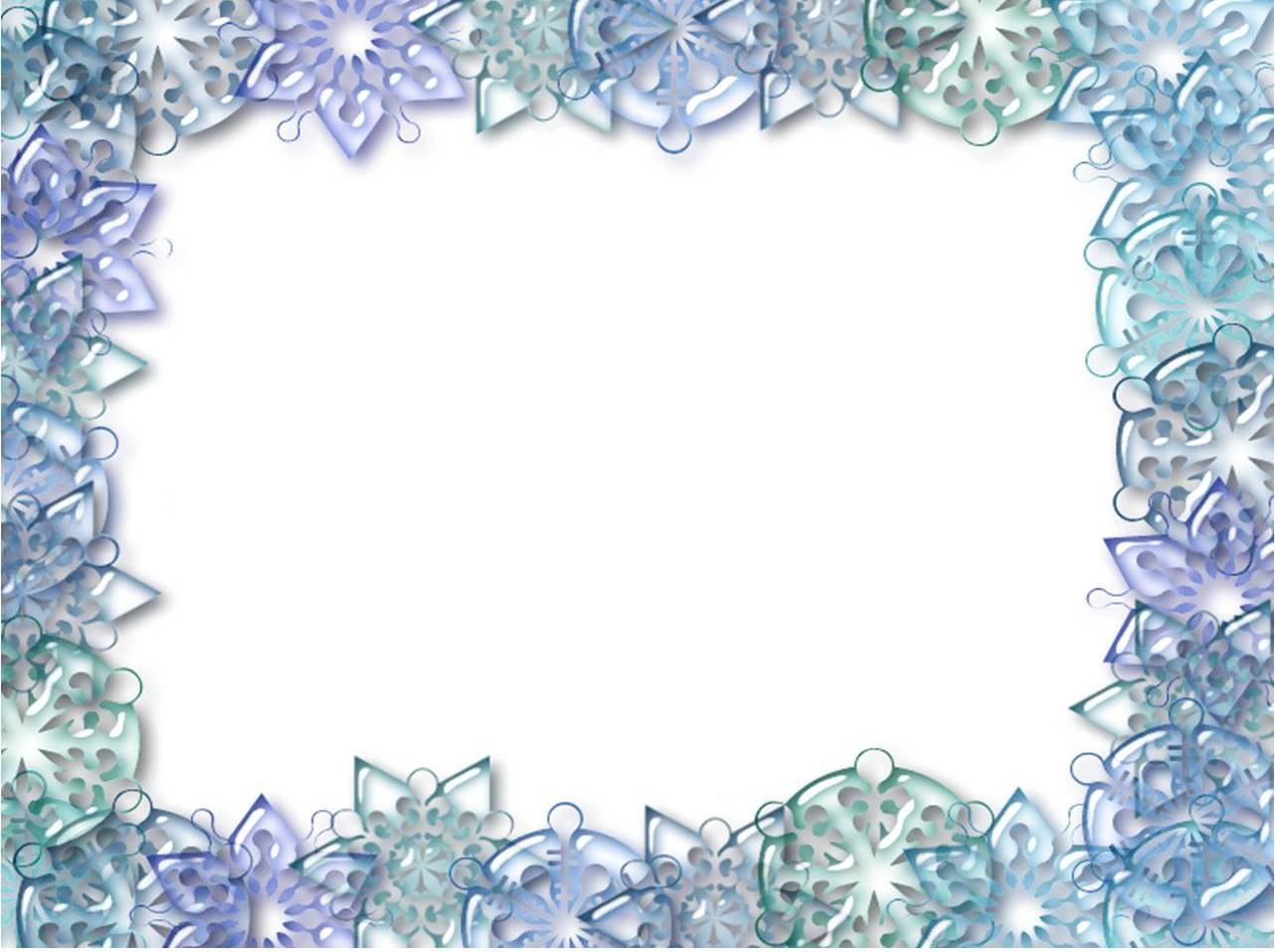 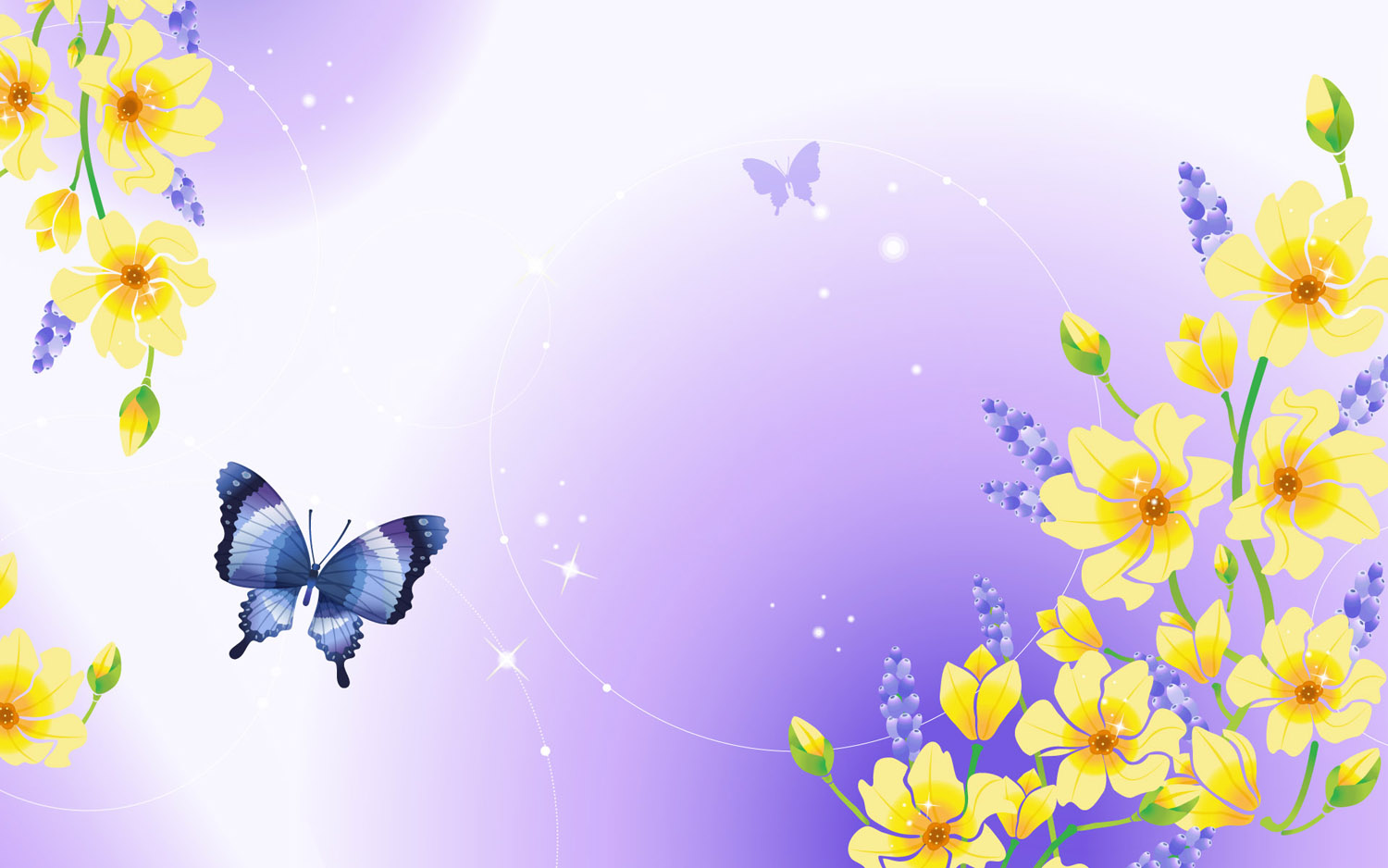 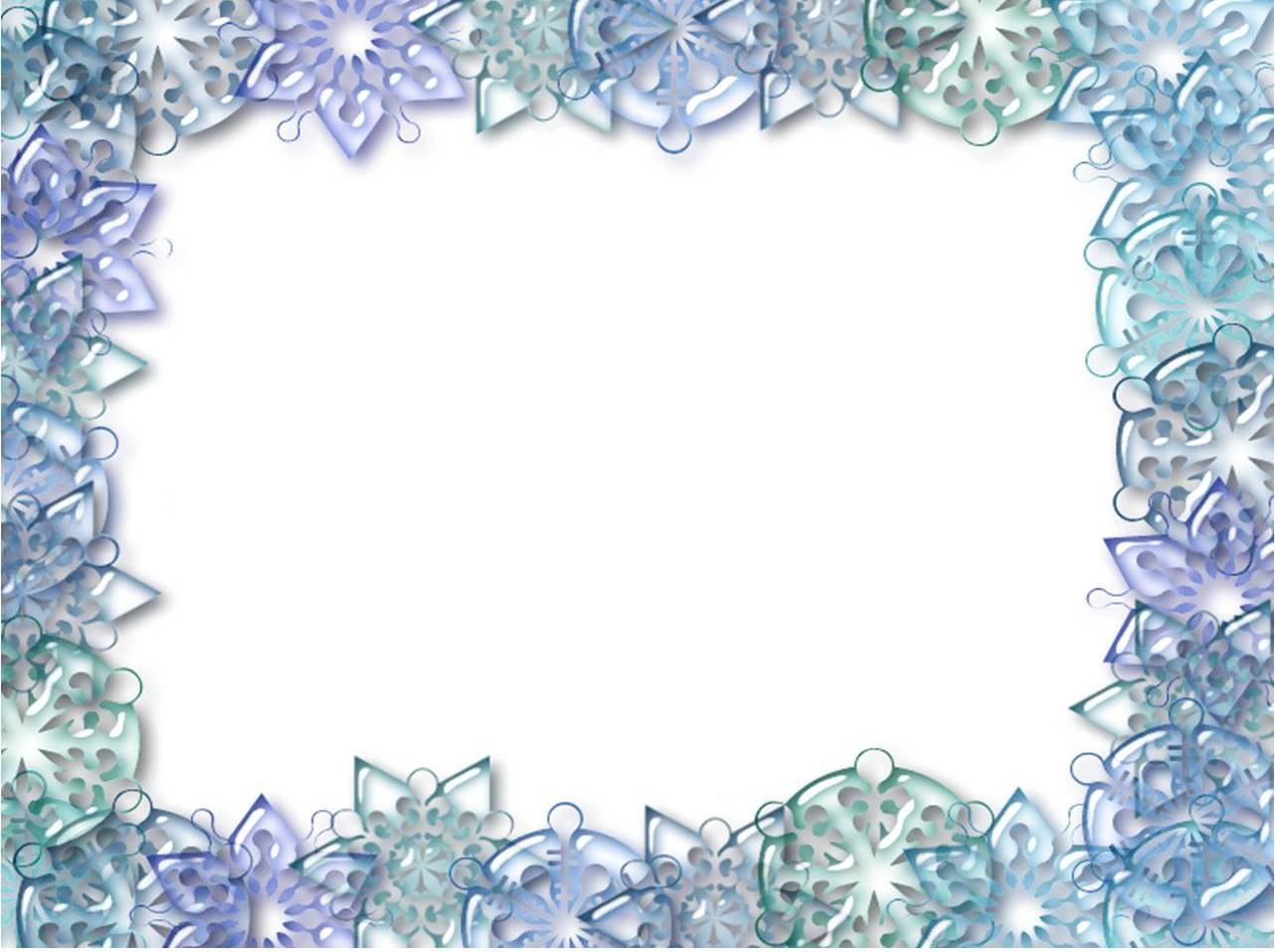 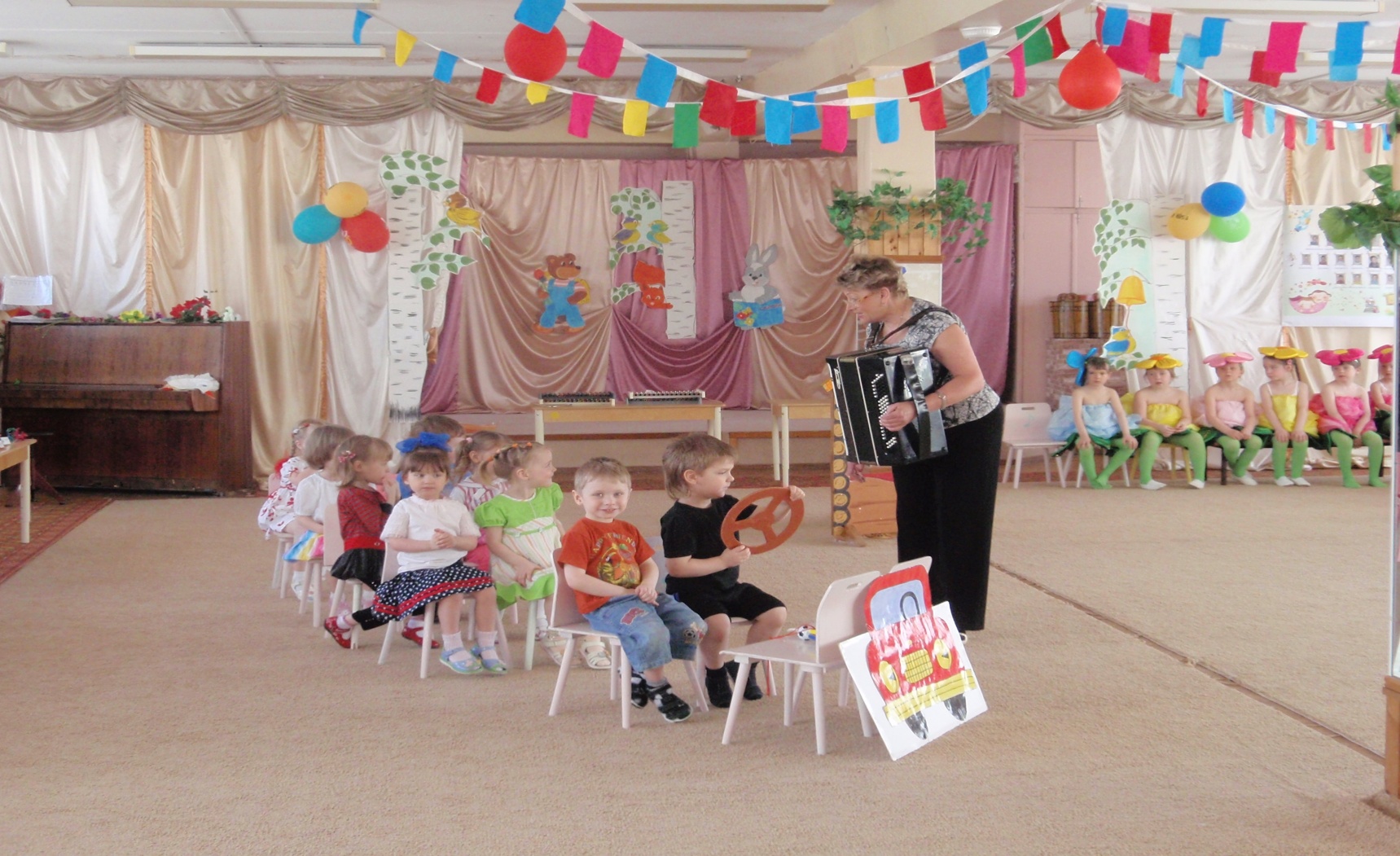 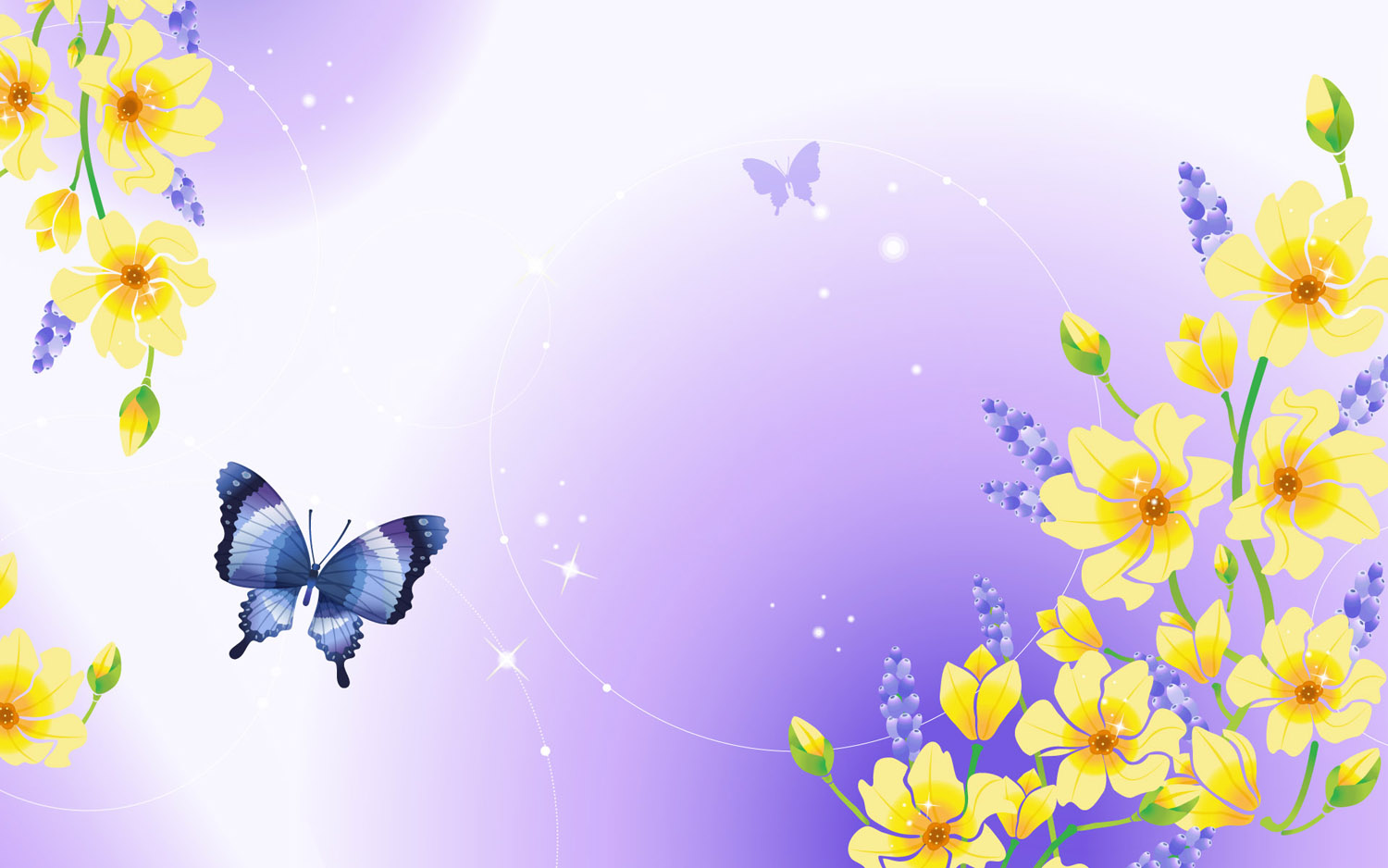 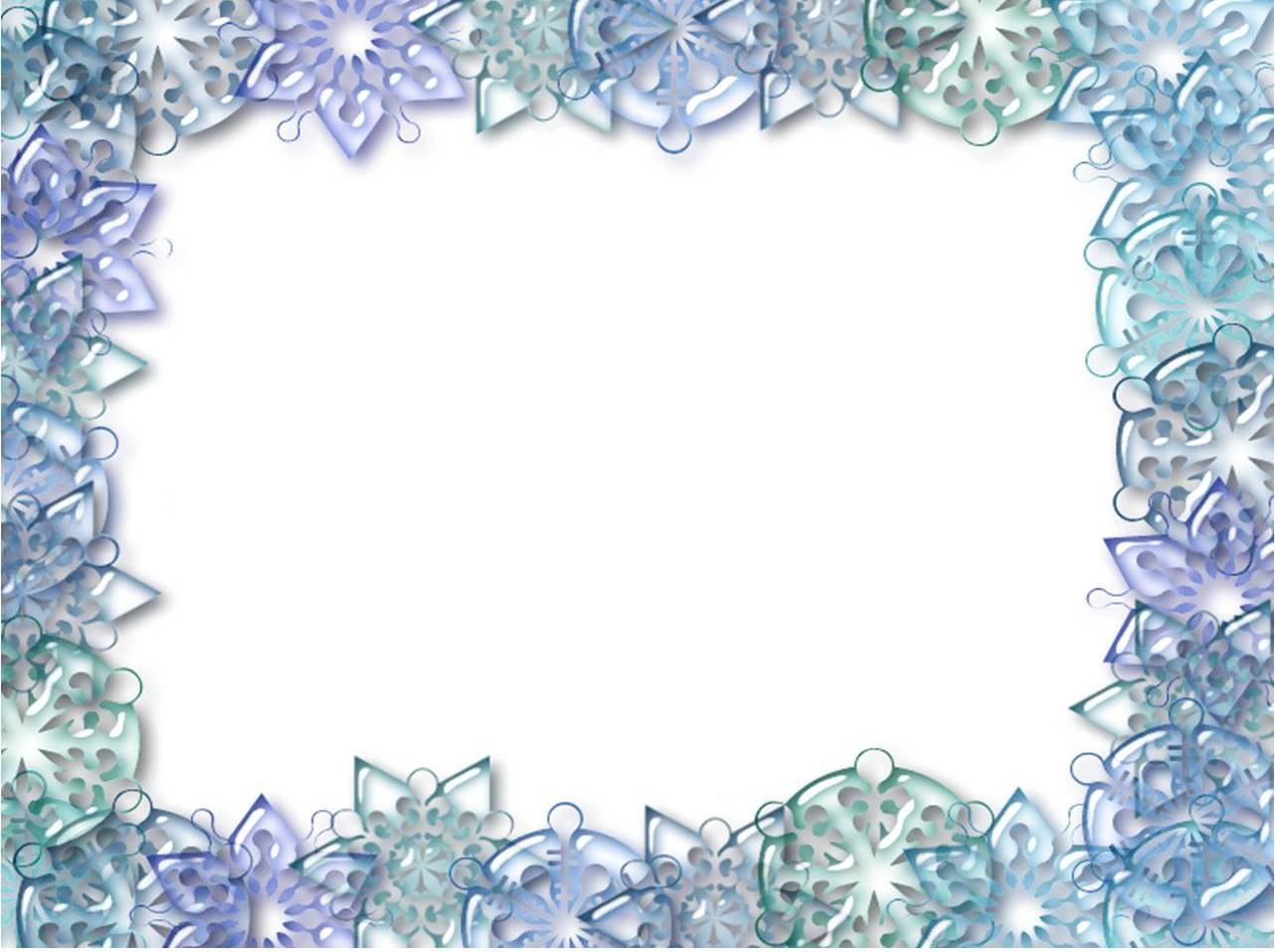 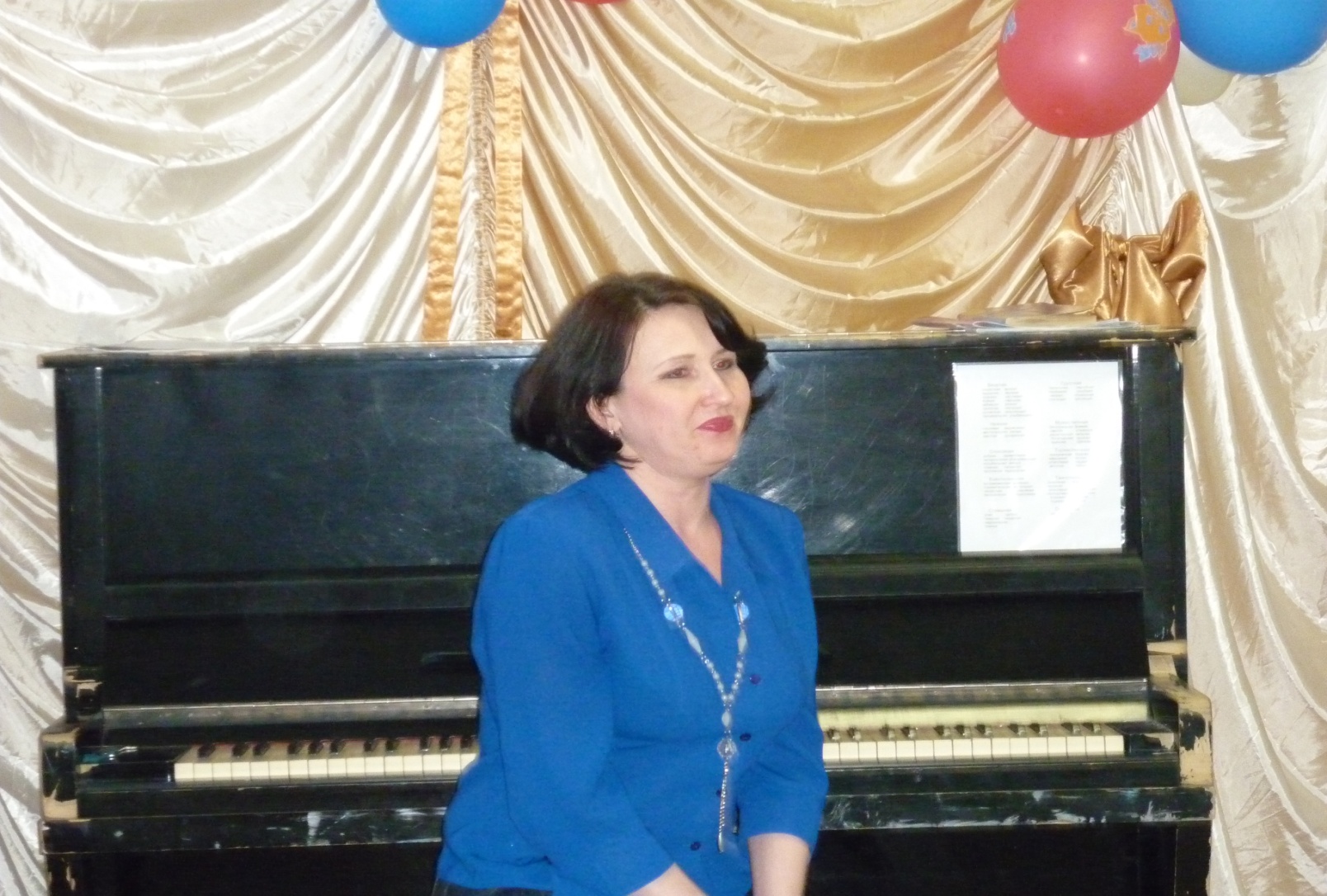 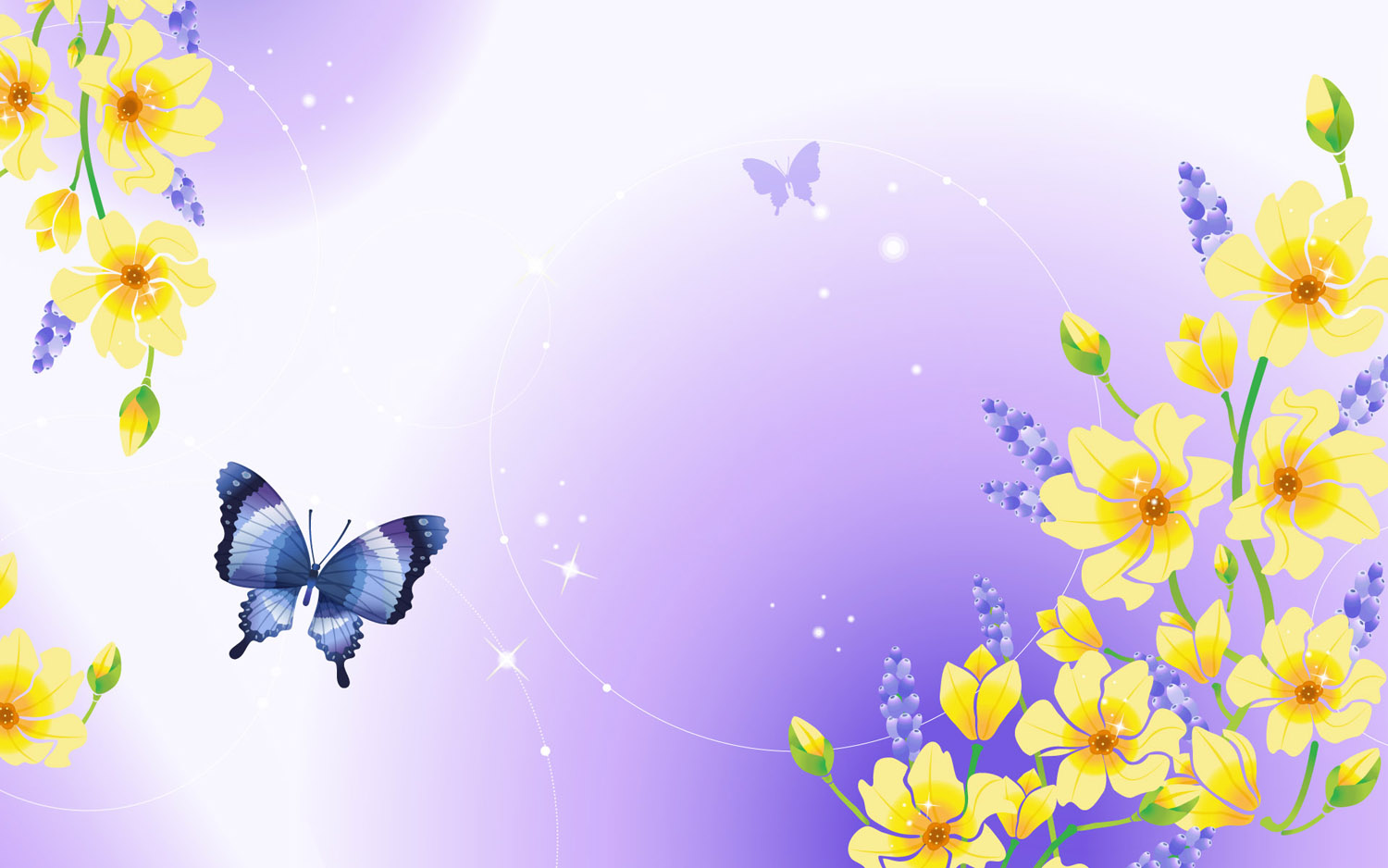 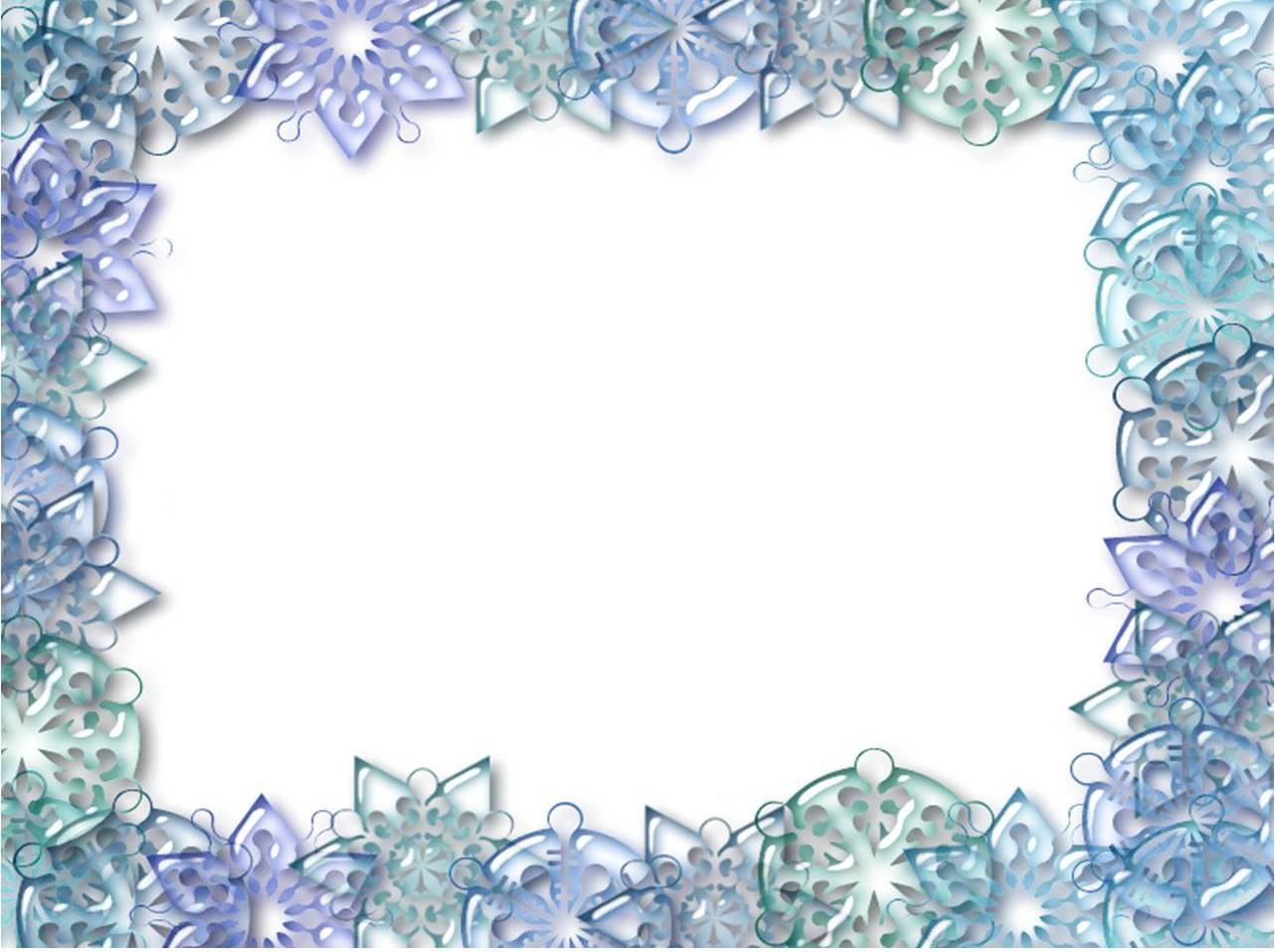 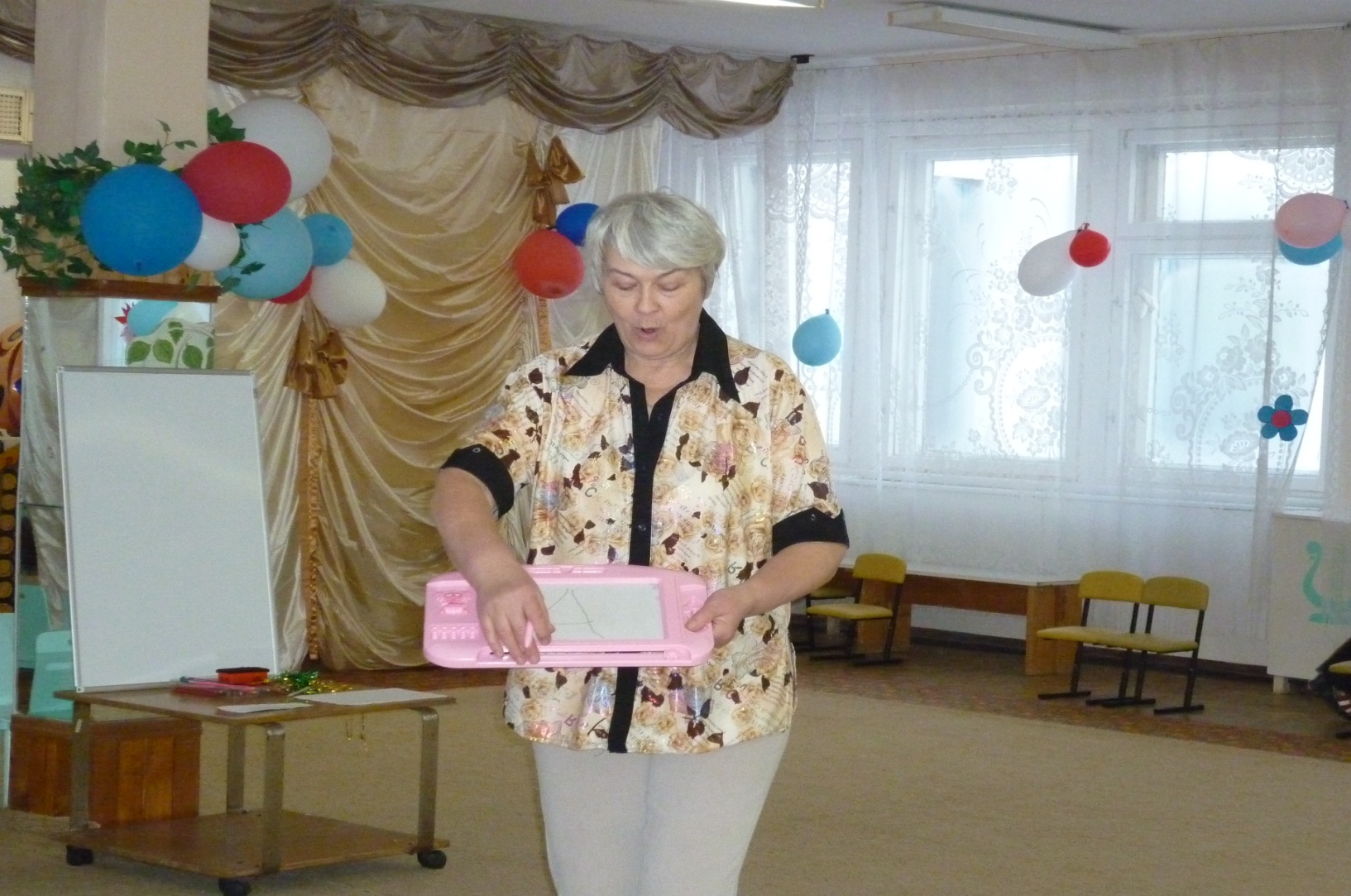 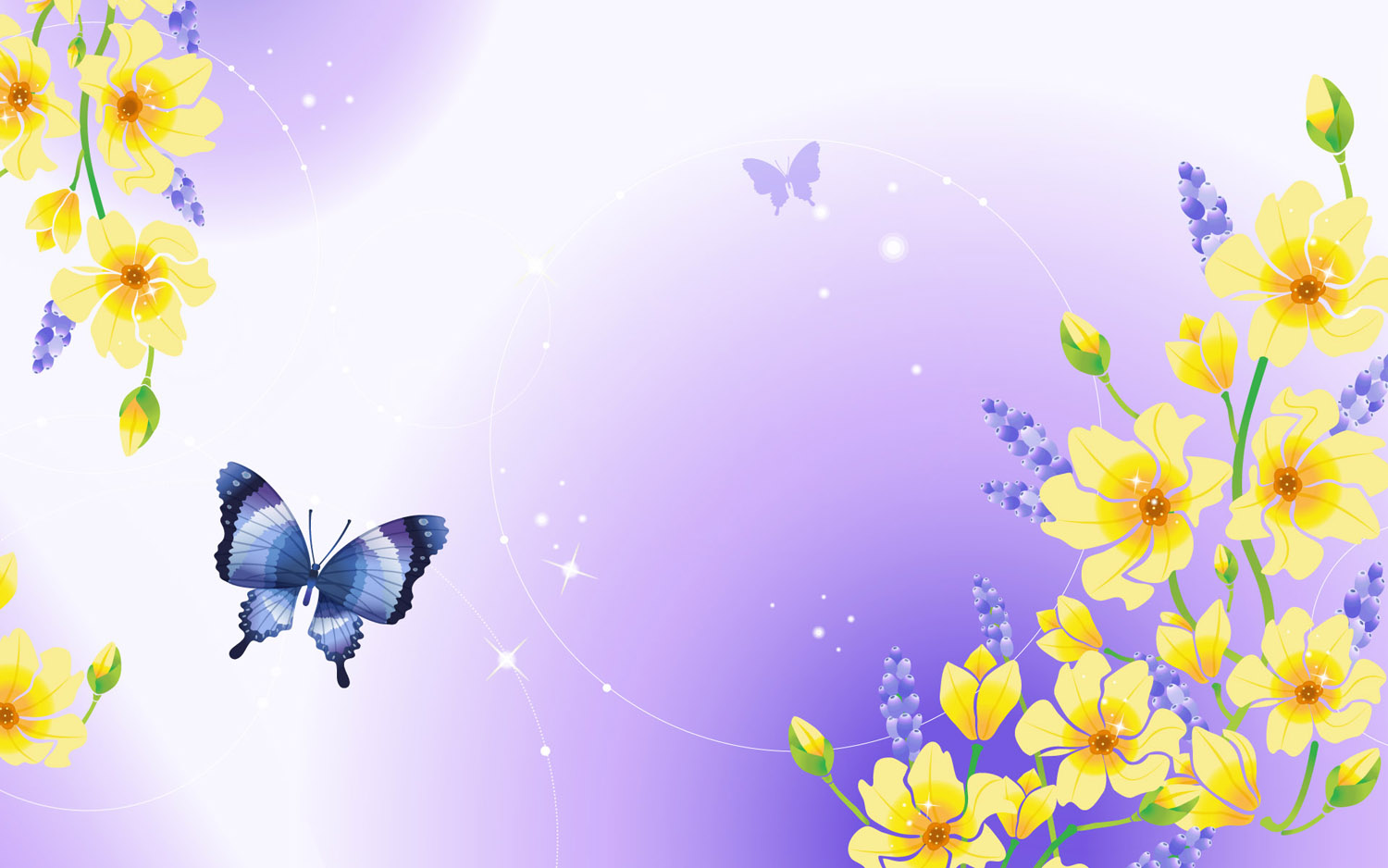 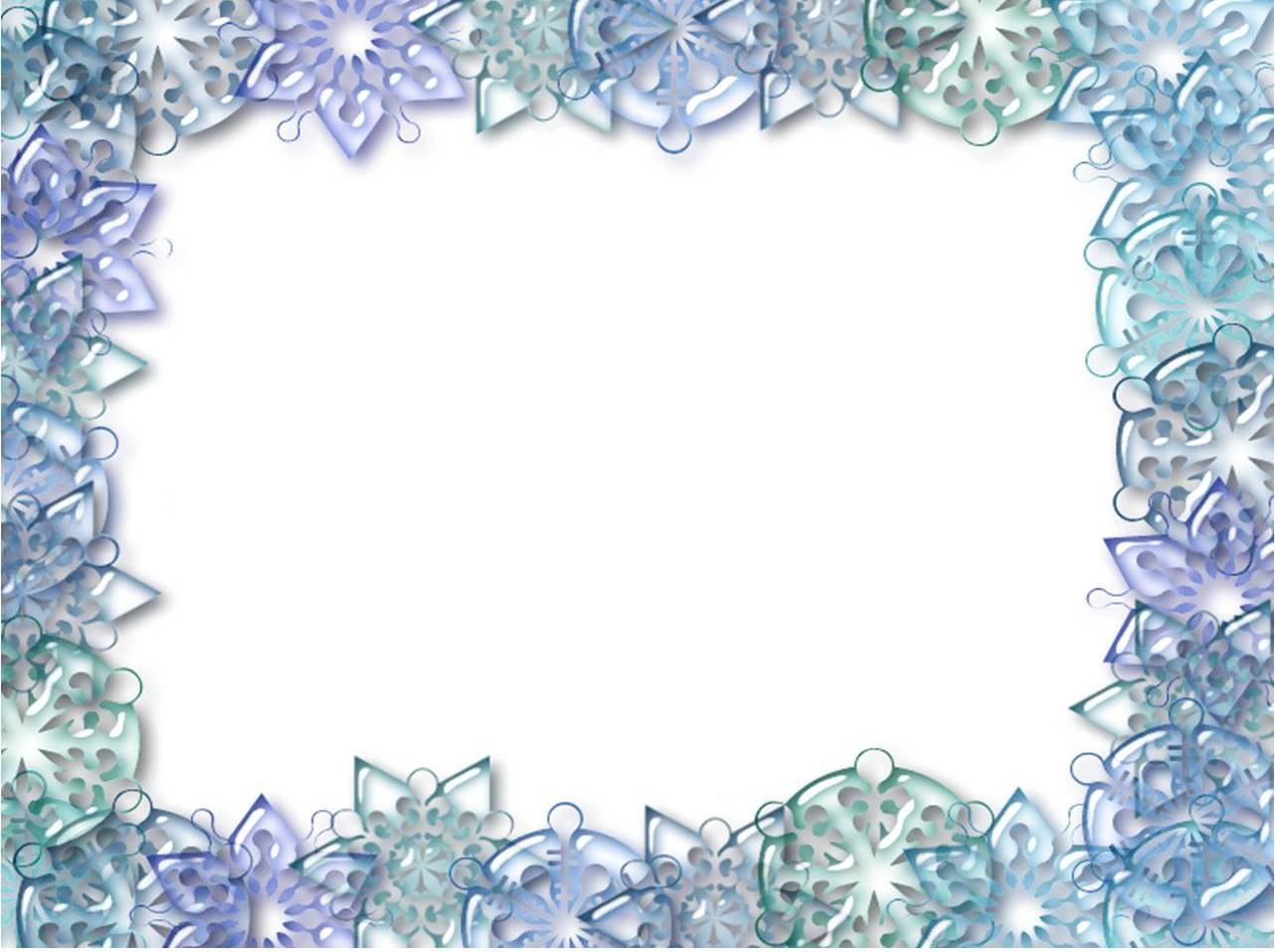 Цель работы логопеда с семьей
Оказание квалифицированной помощи и поддержки родителям;
Помочь близким взрослым создать комфортную для развития ребенка семейную среду;
Создать условия для активного участия родителей в воспитании и обучении ребенка;
Формировать адекватные взаимоотношения между взрослыми и детьми;
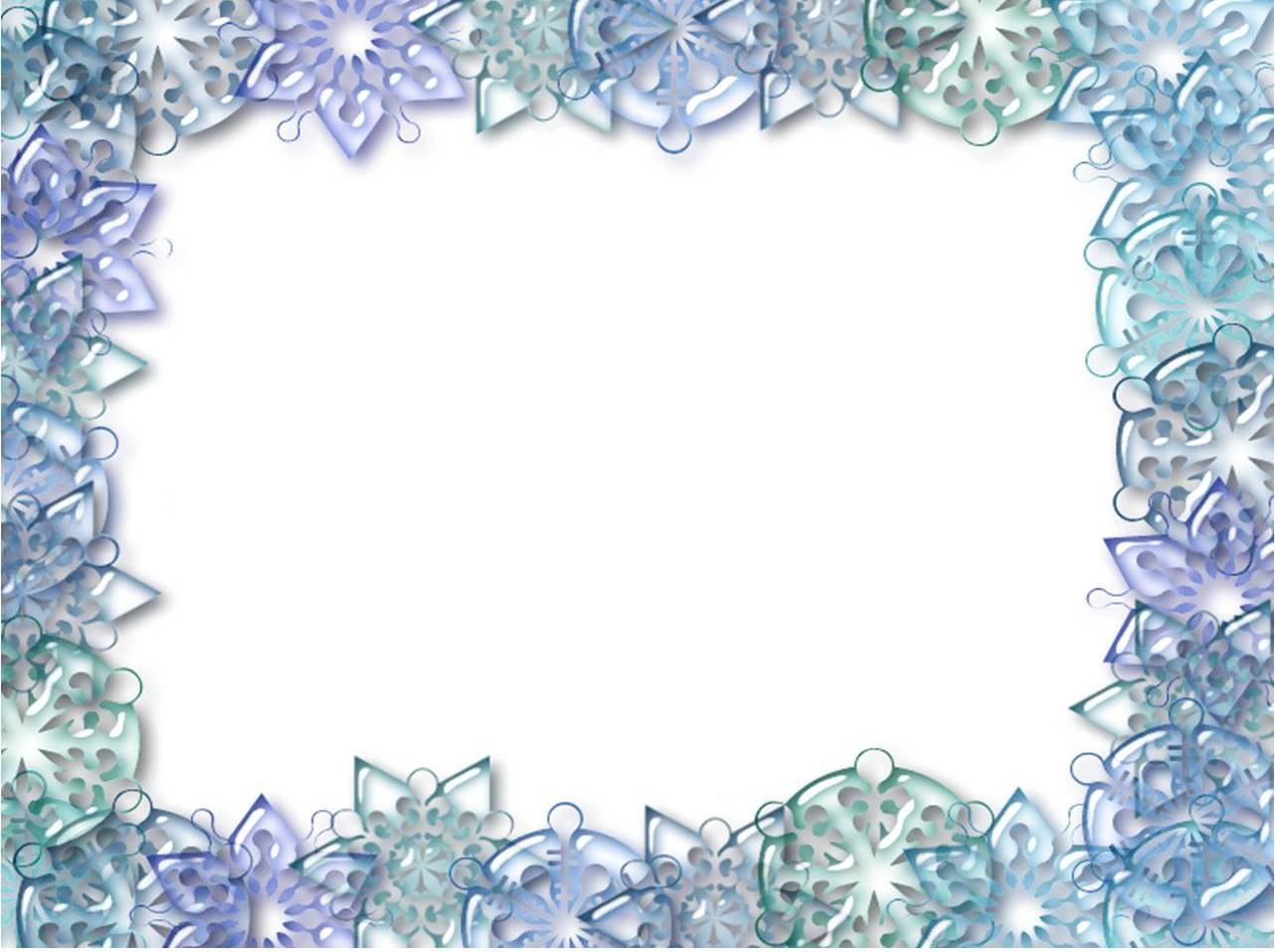 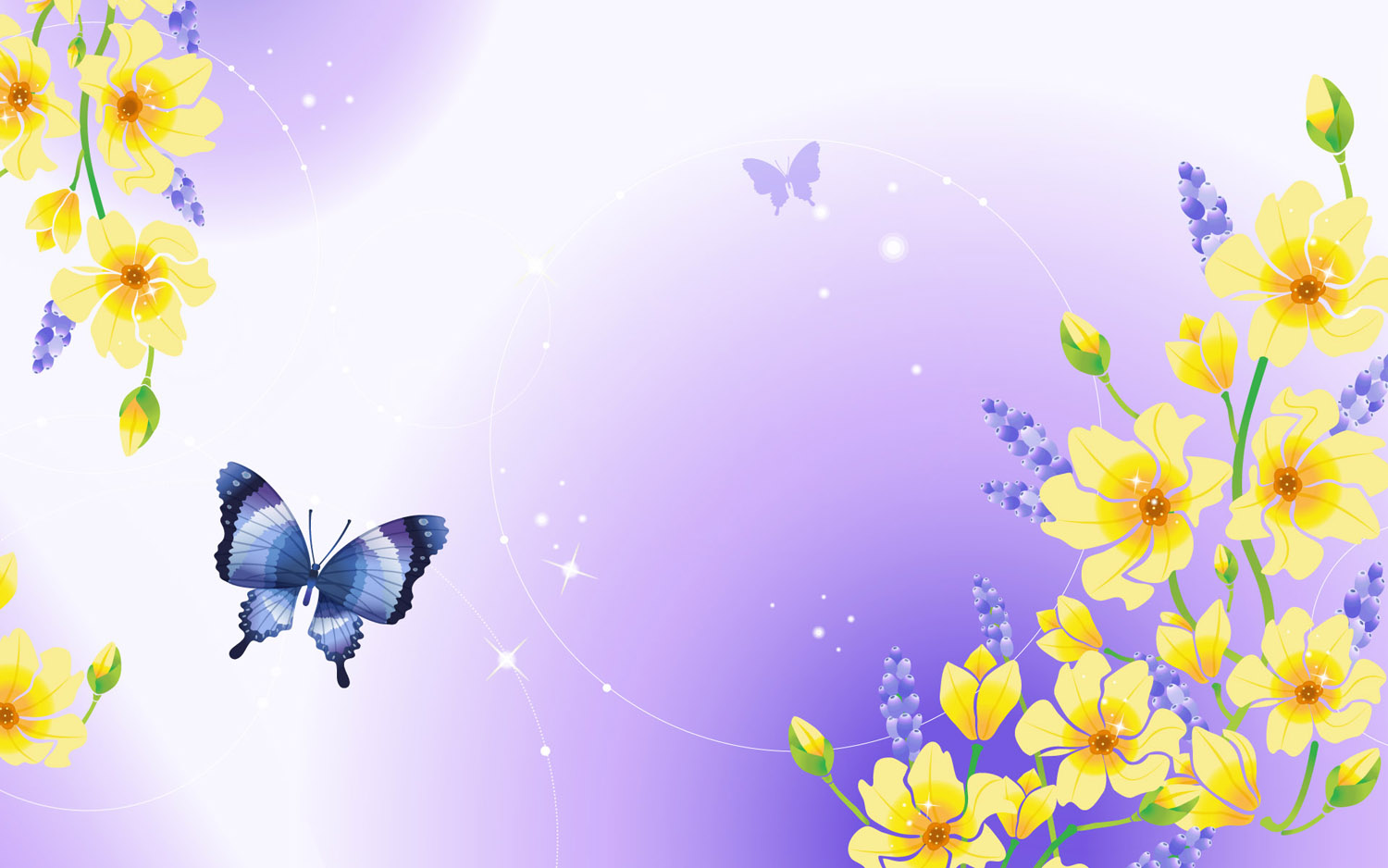 Принципы работы логопеда и семьи
Принцип комплексного подхода к организации корреционно- педагогического процесса;
Принцип единства диагностики и корррекцтионно- педагогического процесса;
Принцип сотрудничества между родителями и специалистами, родителями и детьми;
Принцип учета интересов;
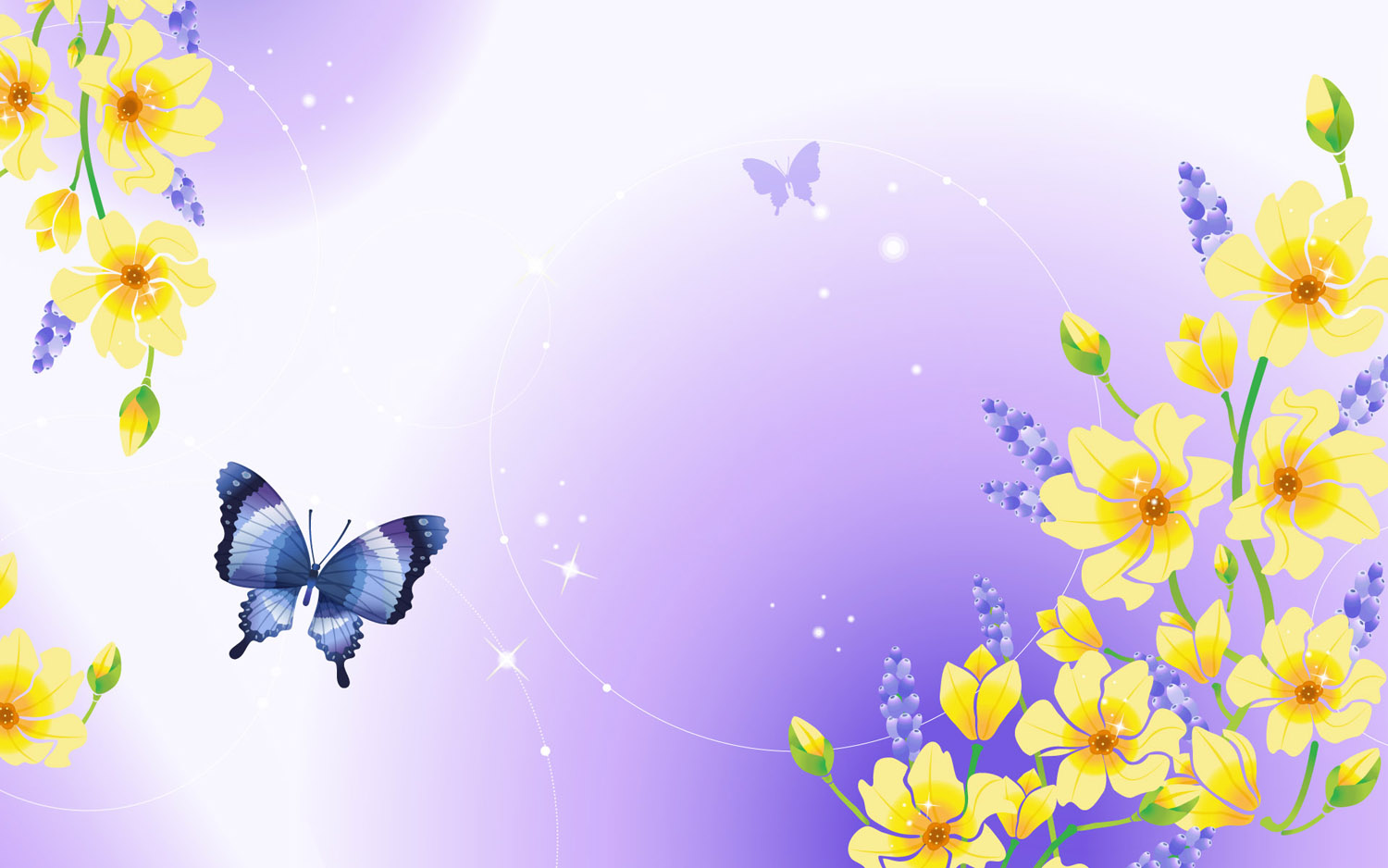 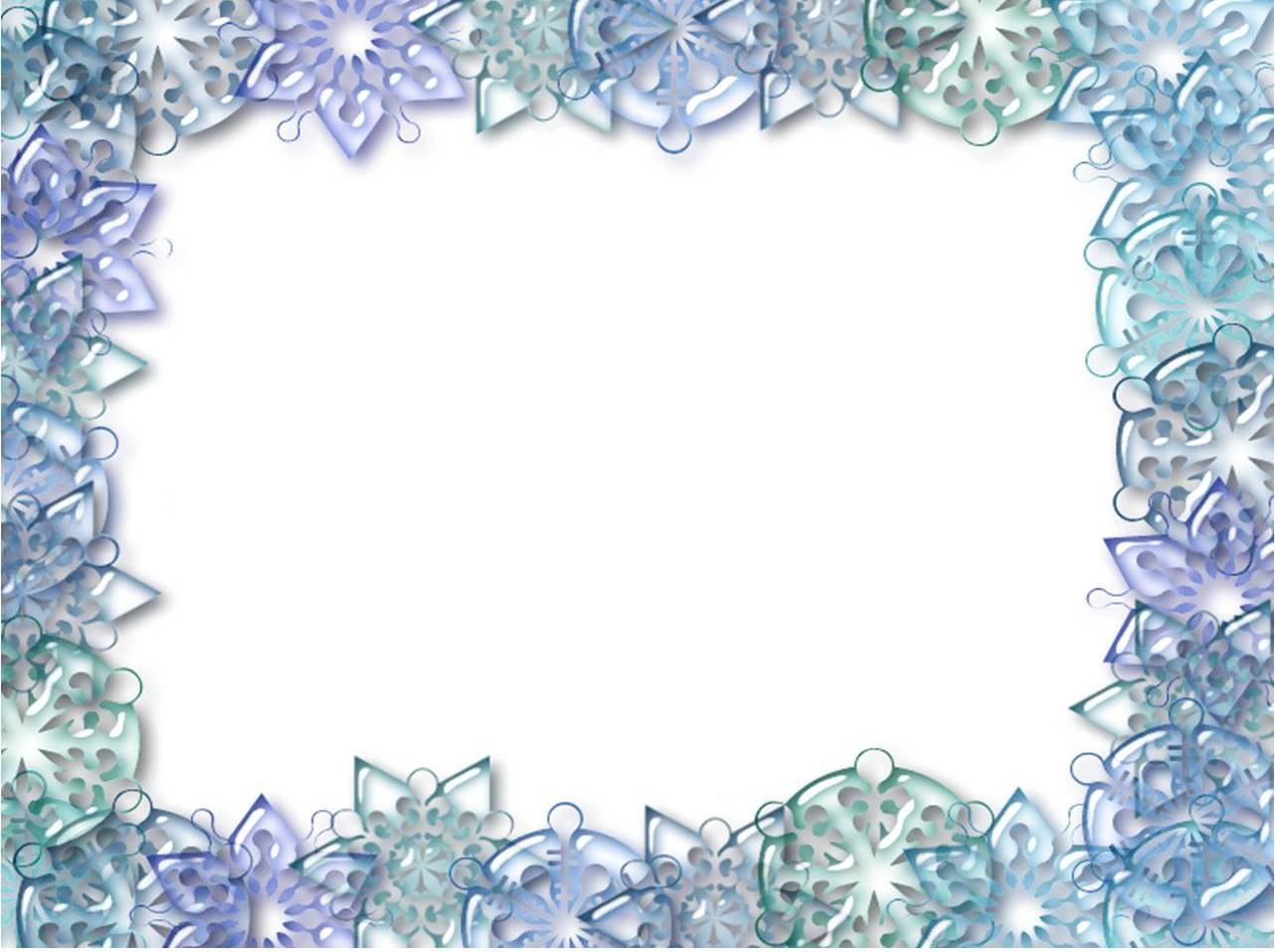 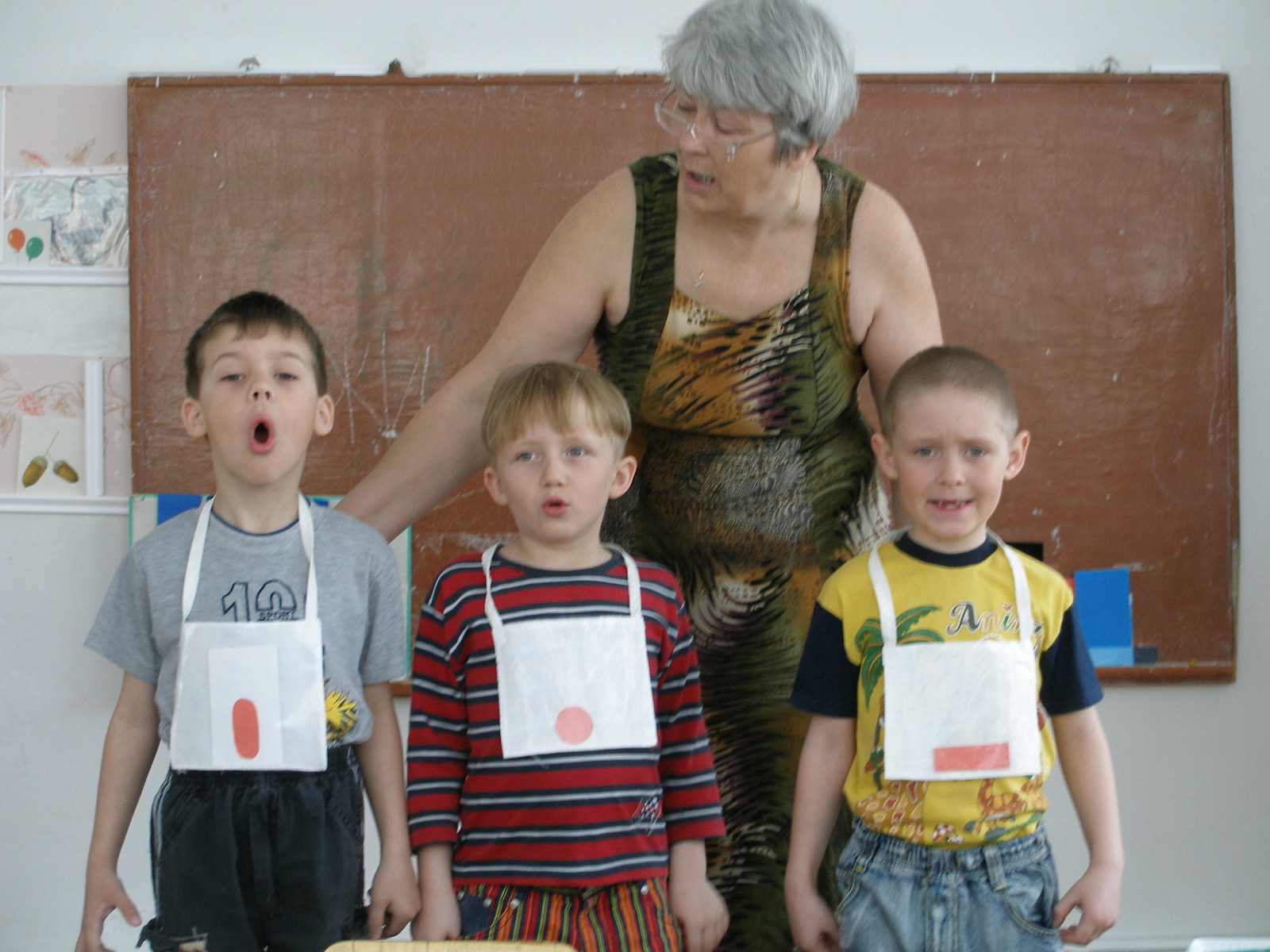 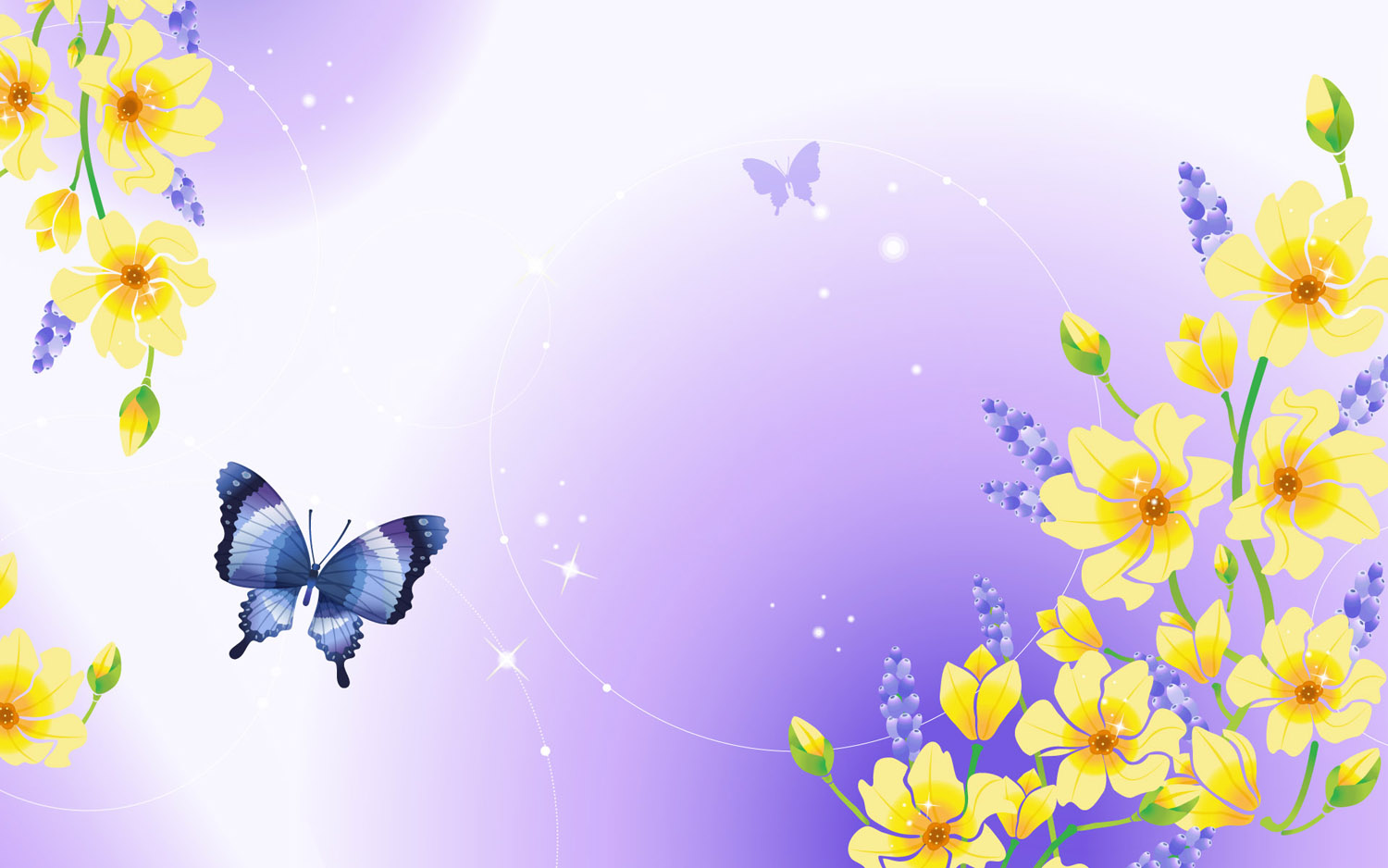 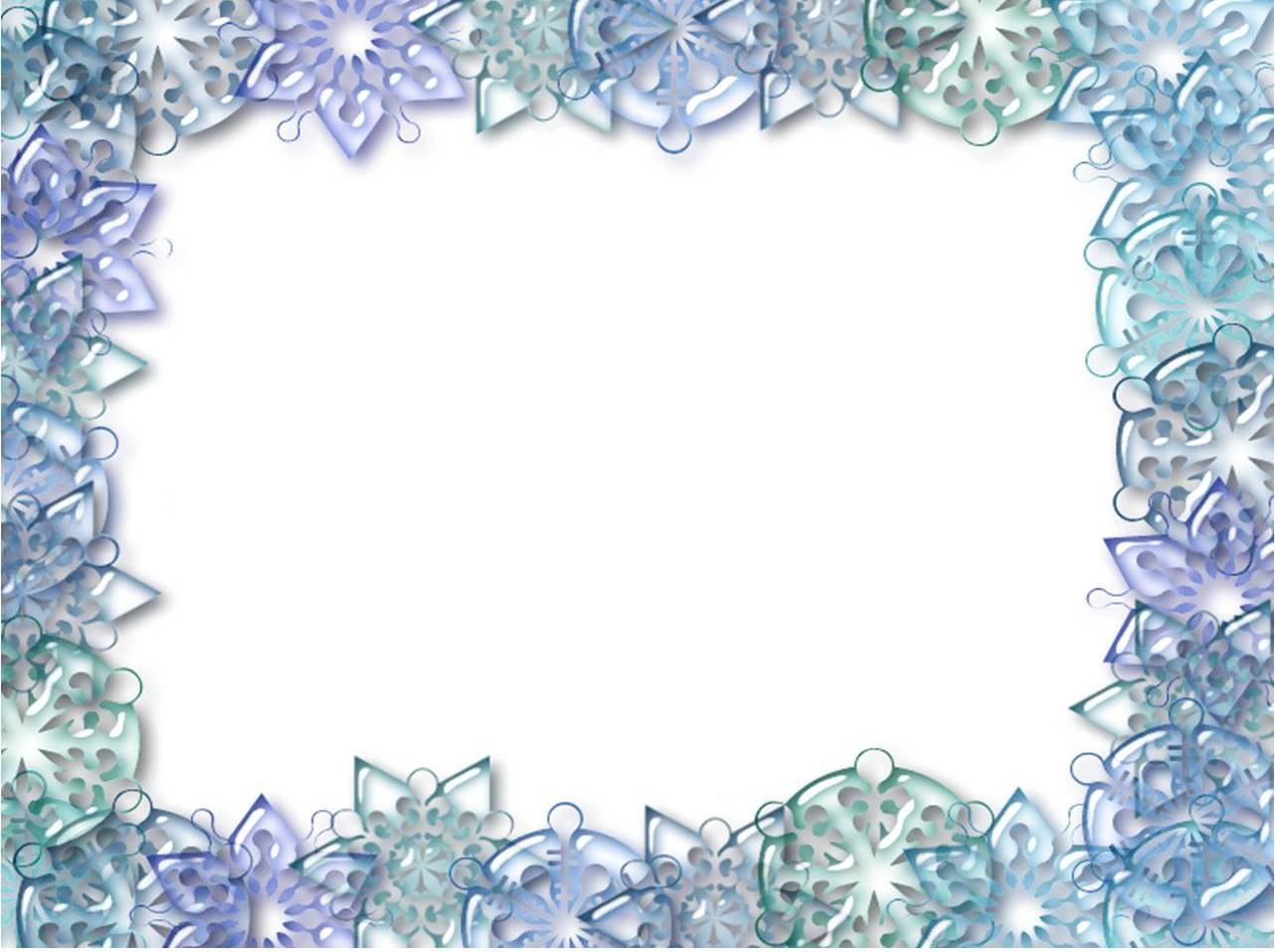 Формы организации работы с родителями
консультативно- рекомендательная работа;
Индивидуальные беседы;
-коллективная работа (лекционно - просветительская)
- практические занятия для родителей;
организация «круглых столов», родительских конференций, детских утренников (речевых праздников)
- индивидуальные практические занятия с родителем и их ребенком;
Подгрупповые практические занятия;
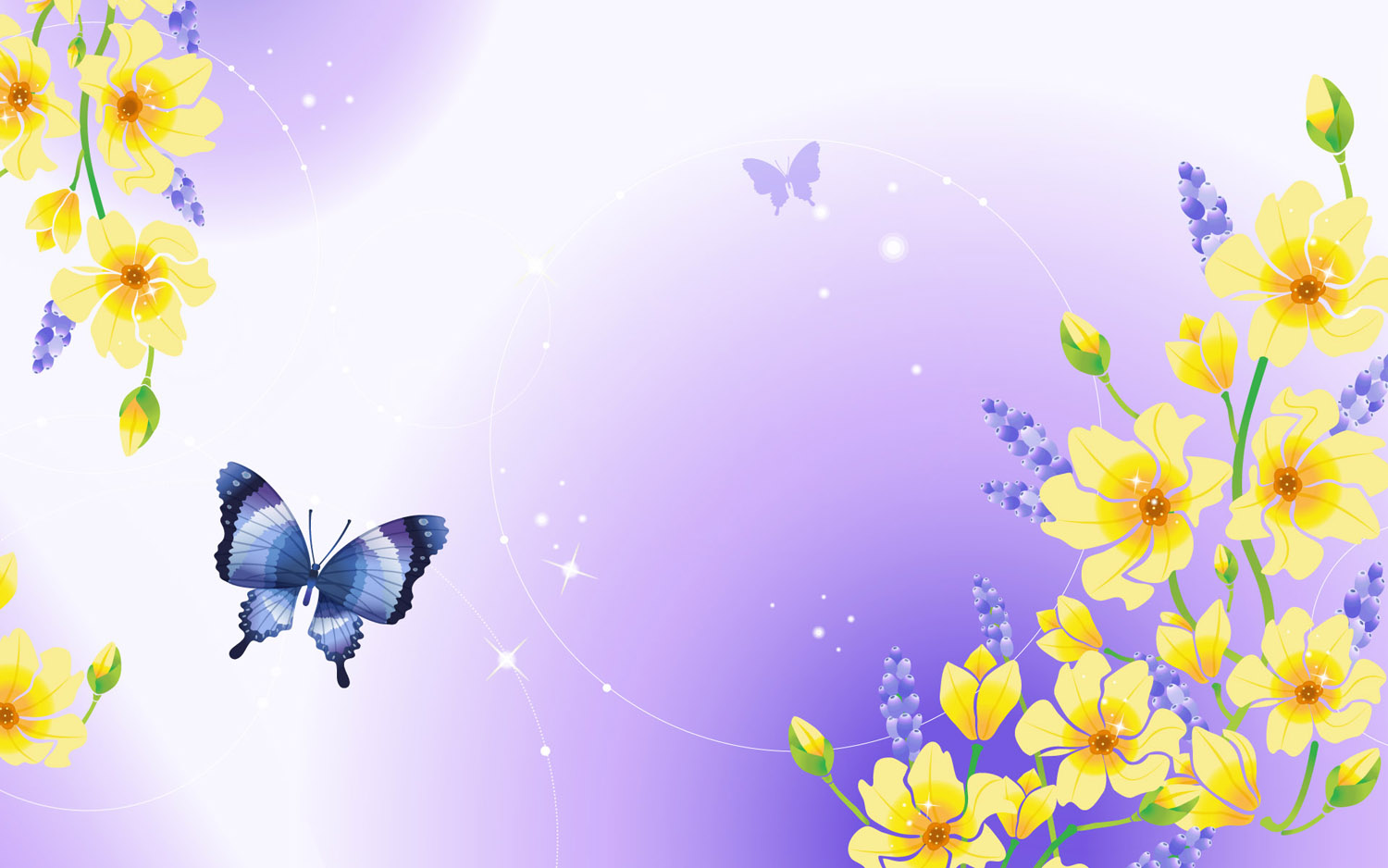 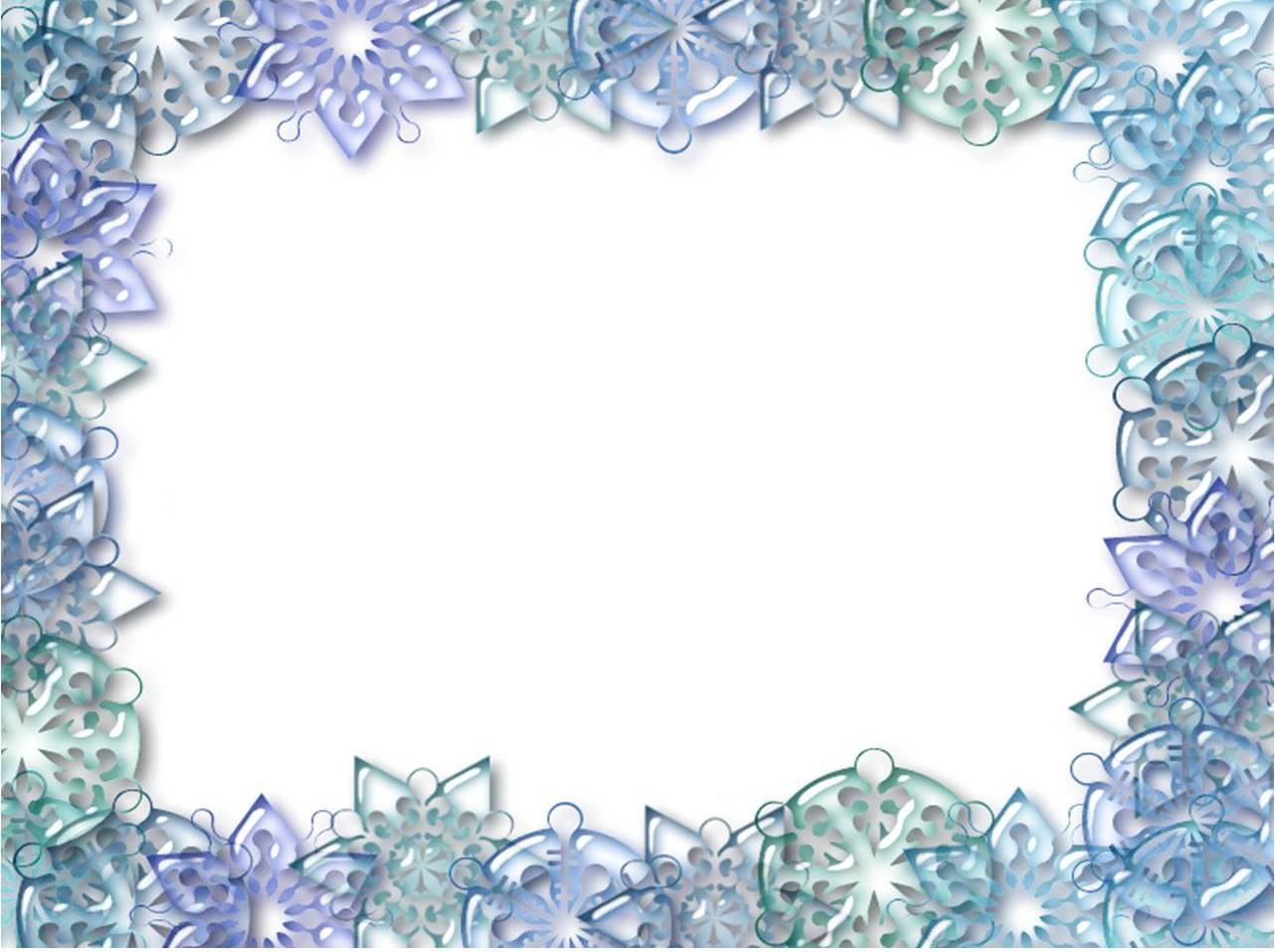 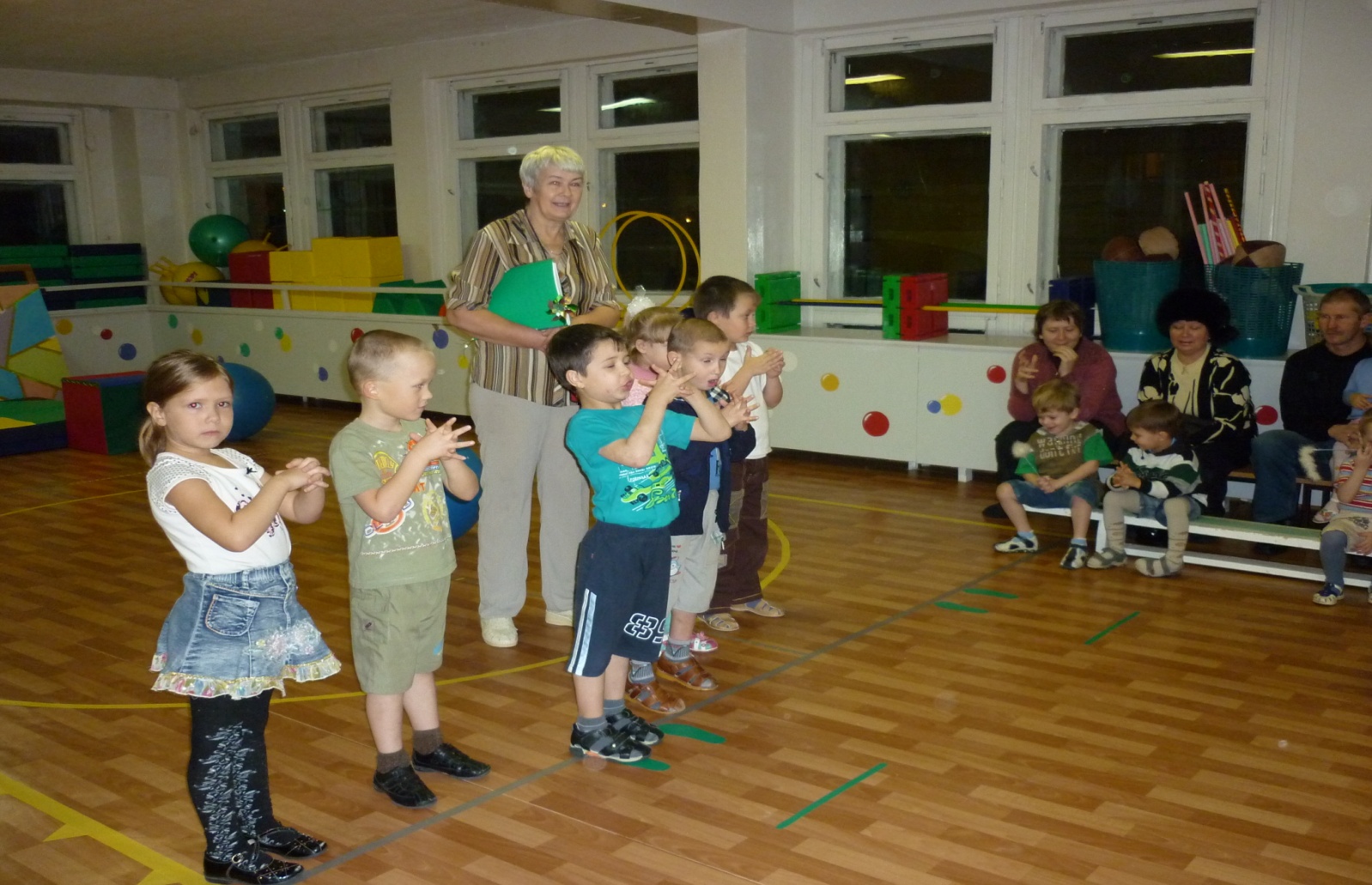 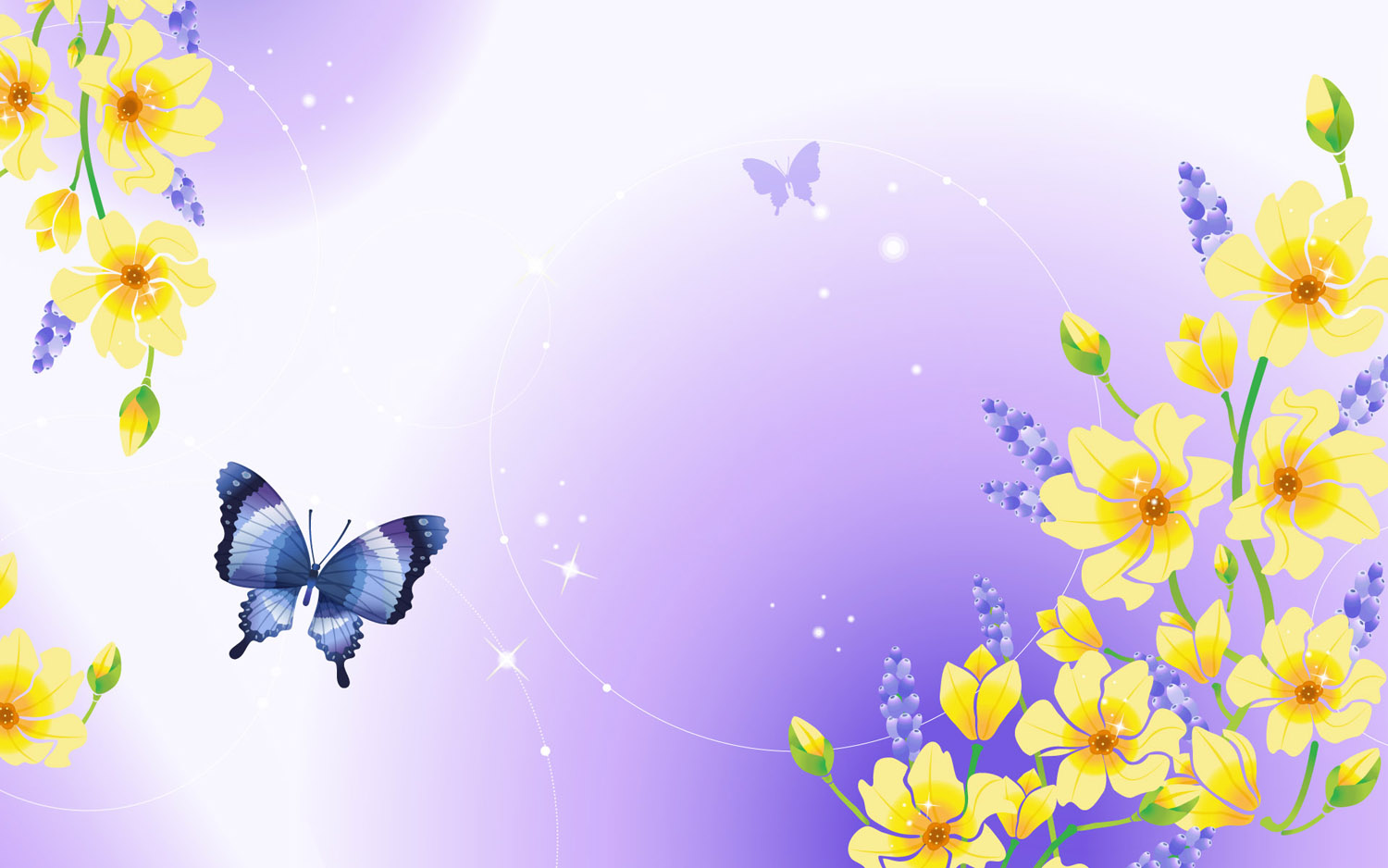 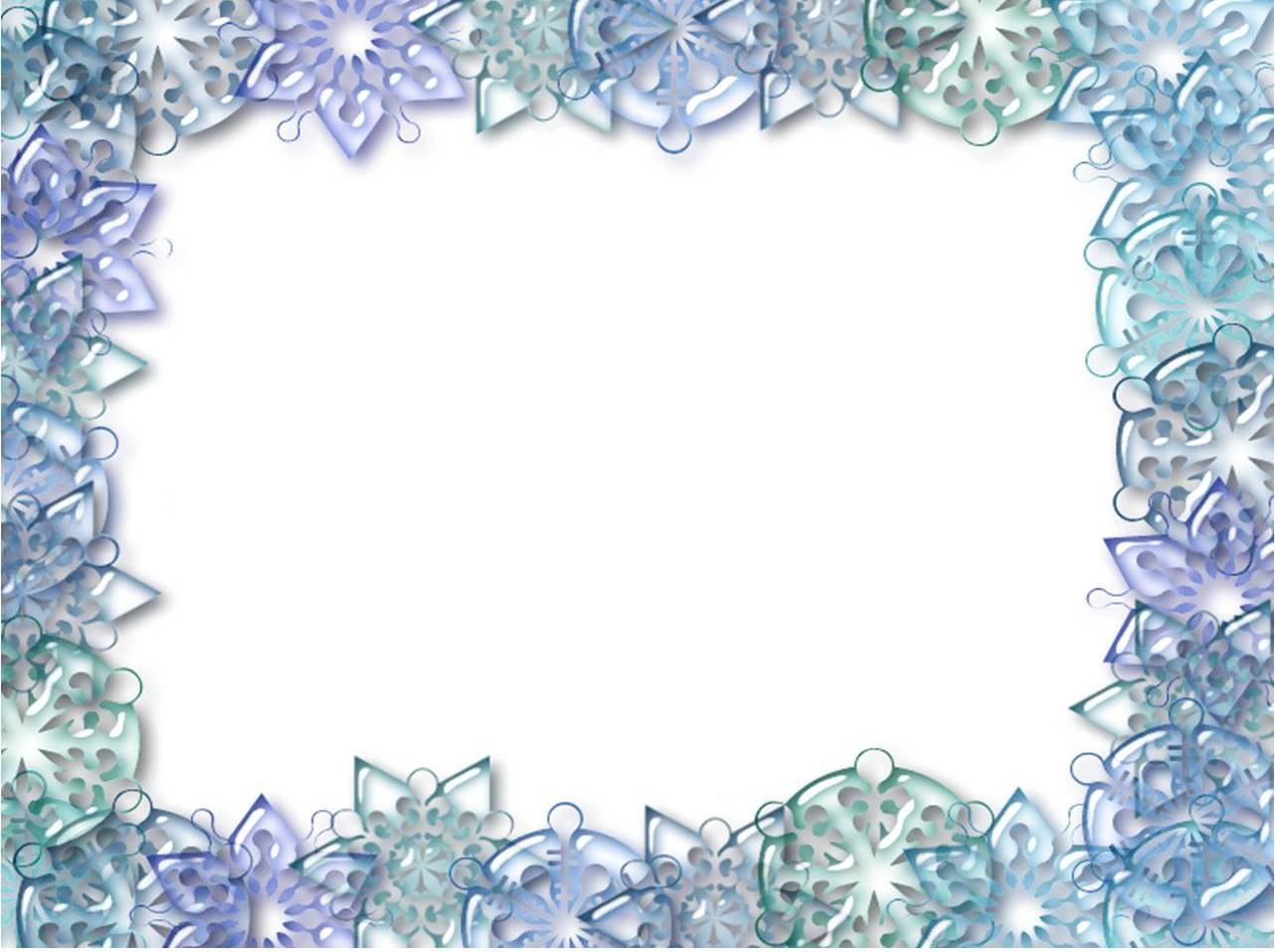 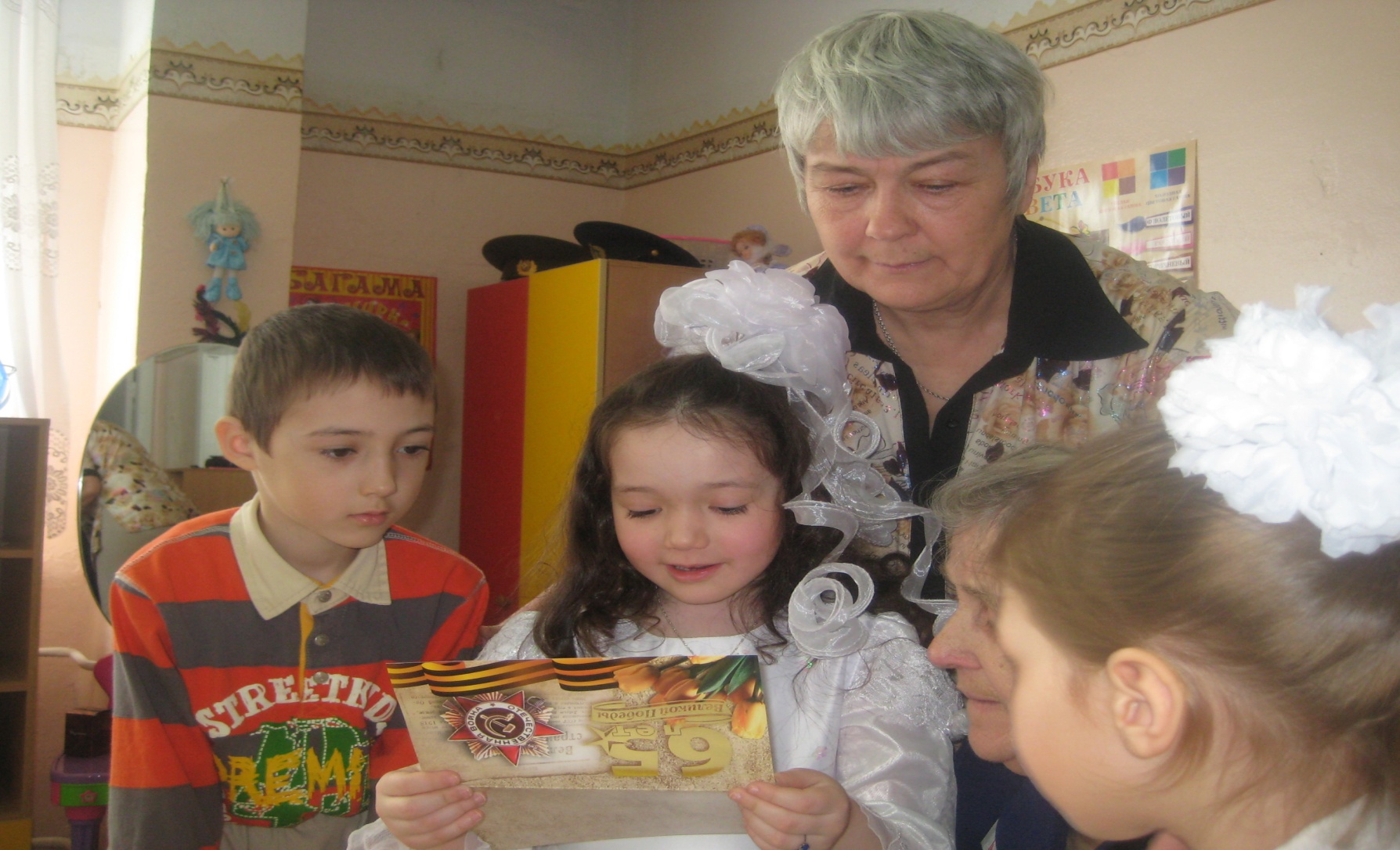 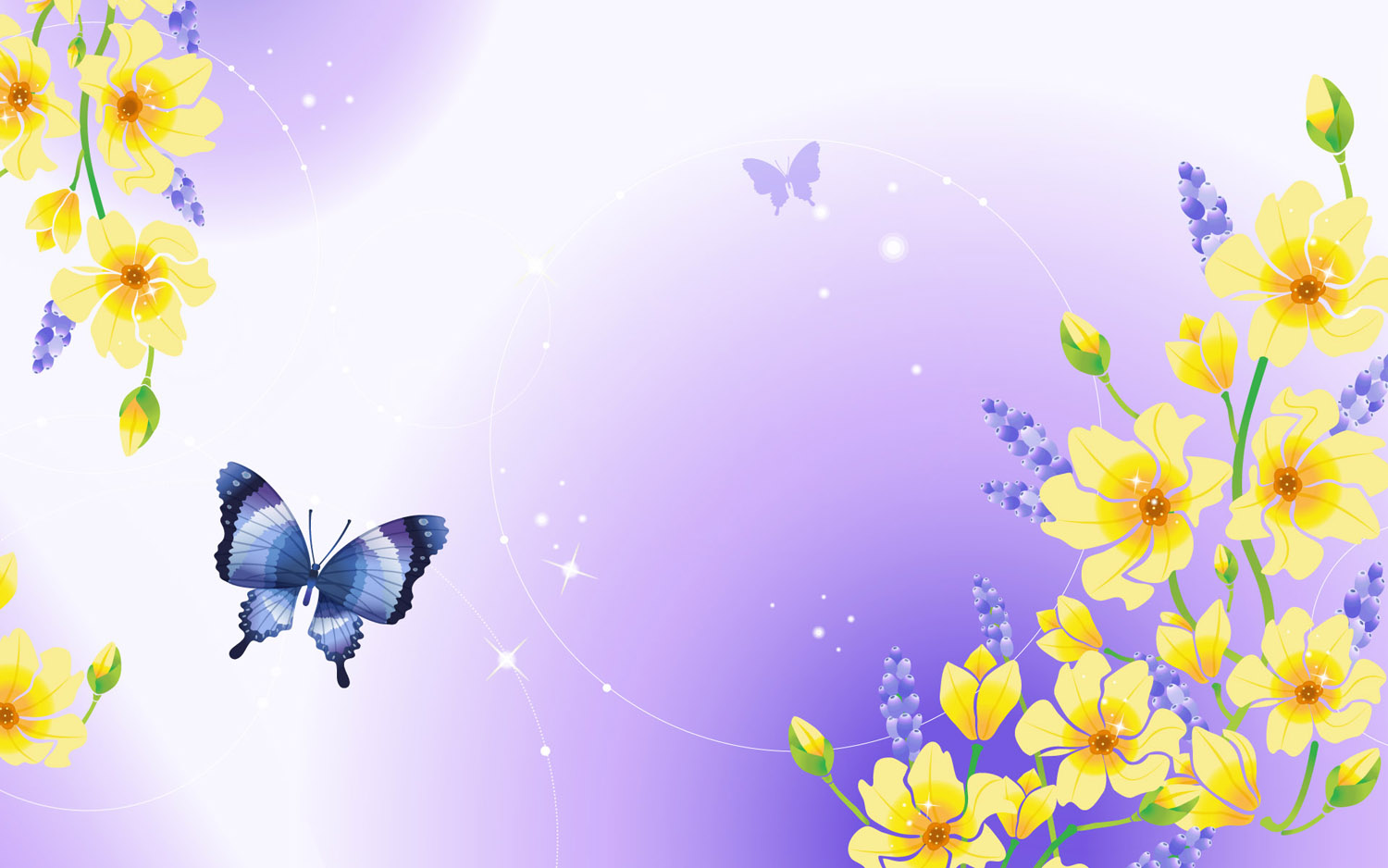 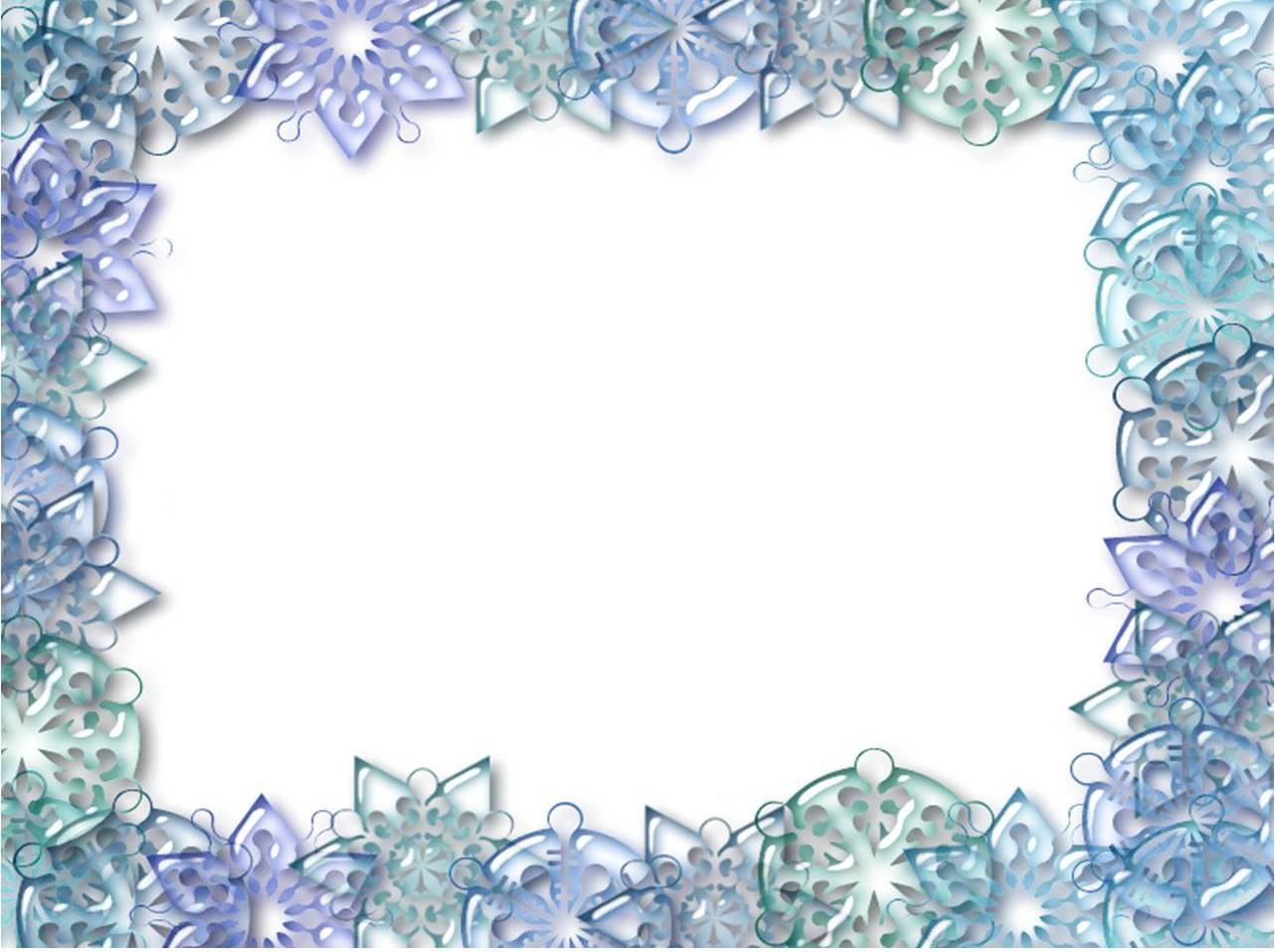 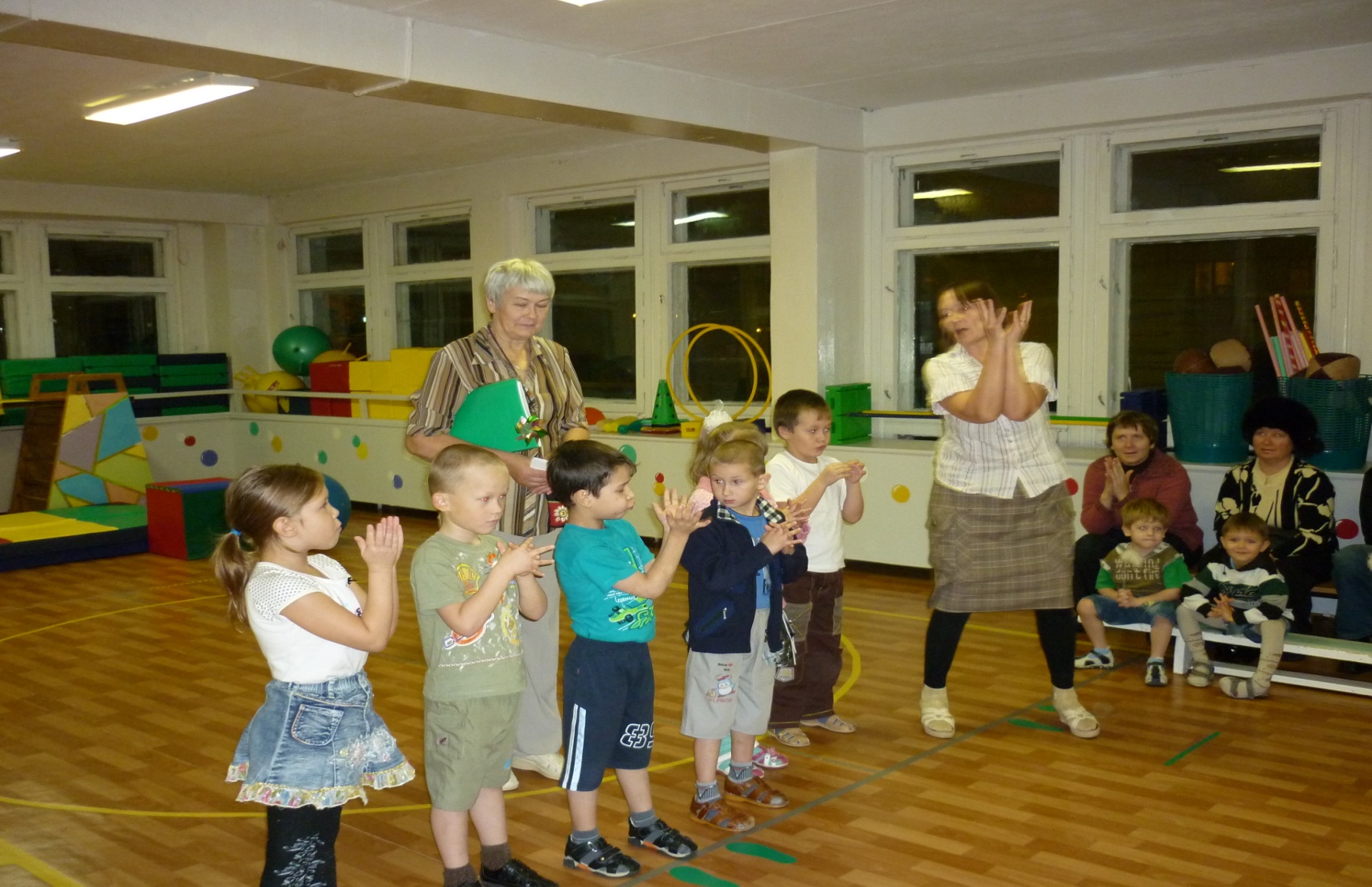 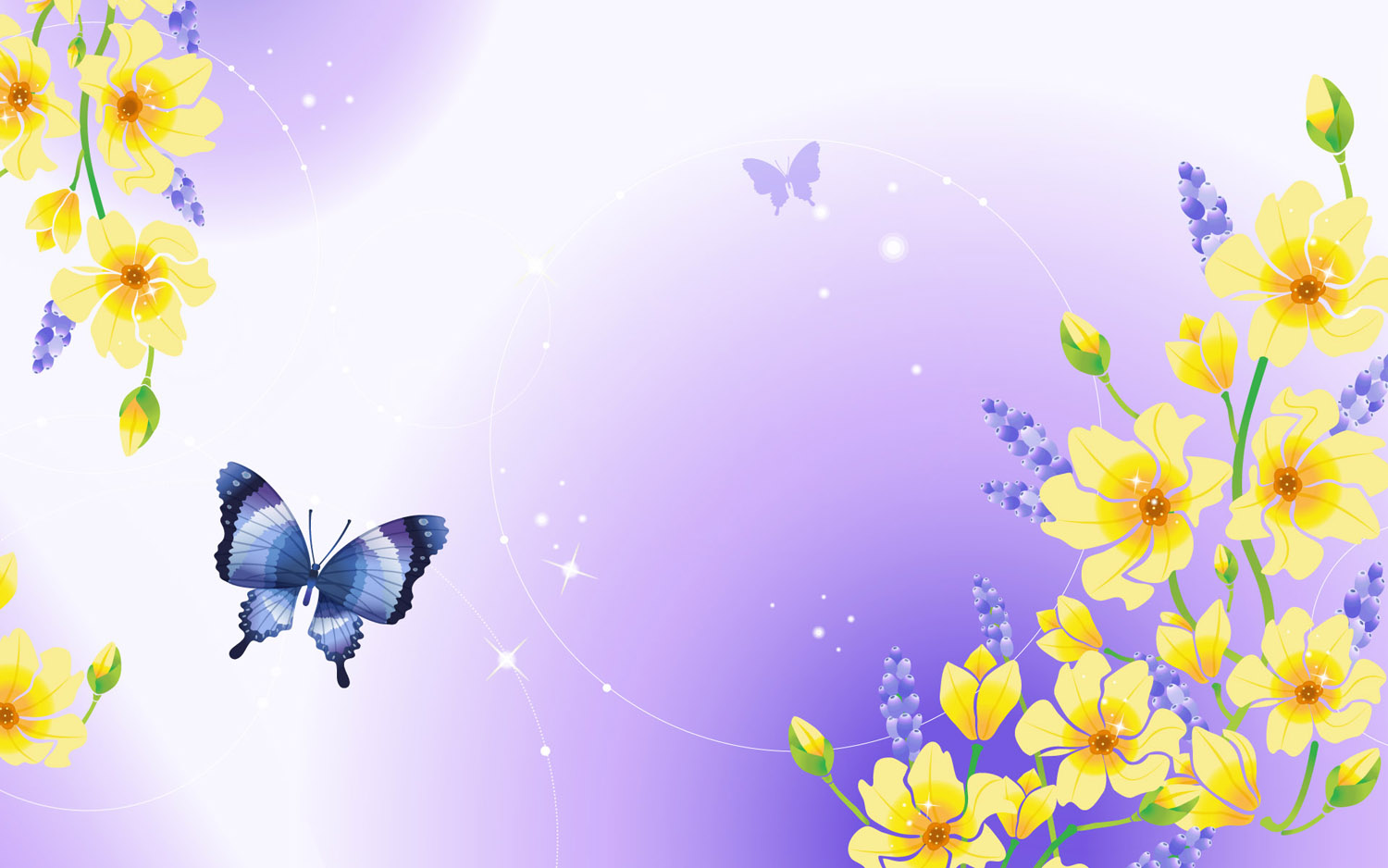 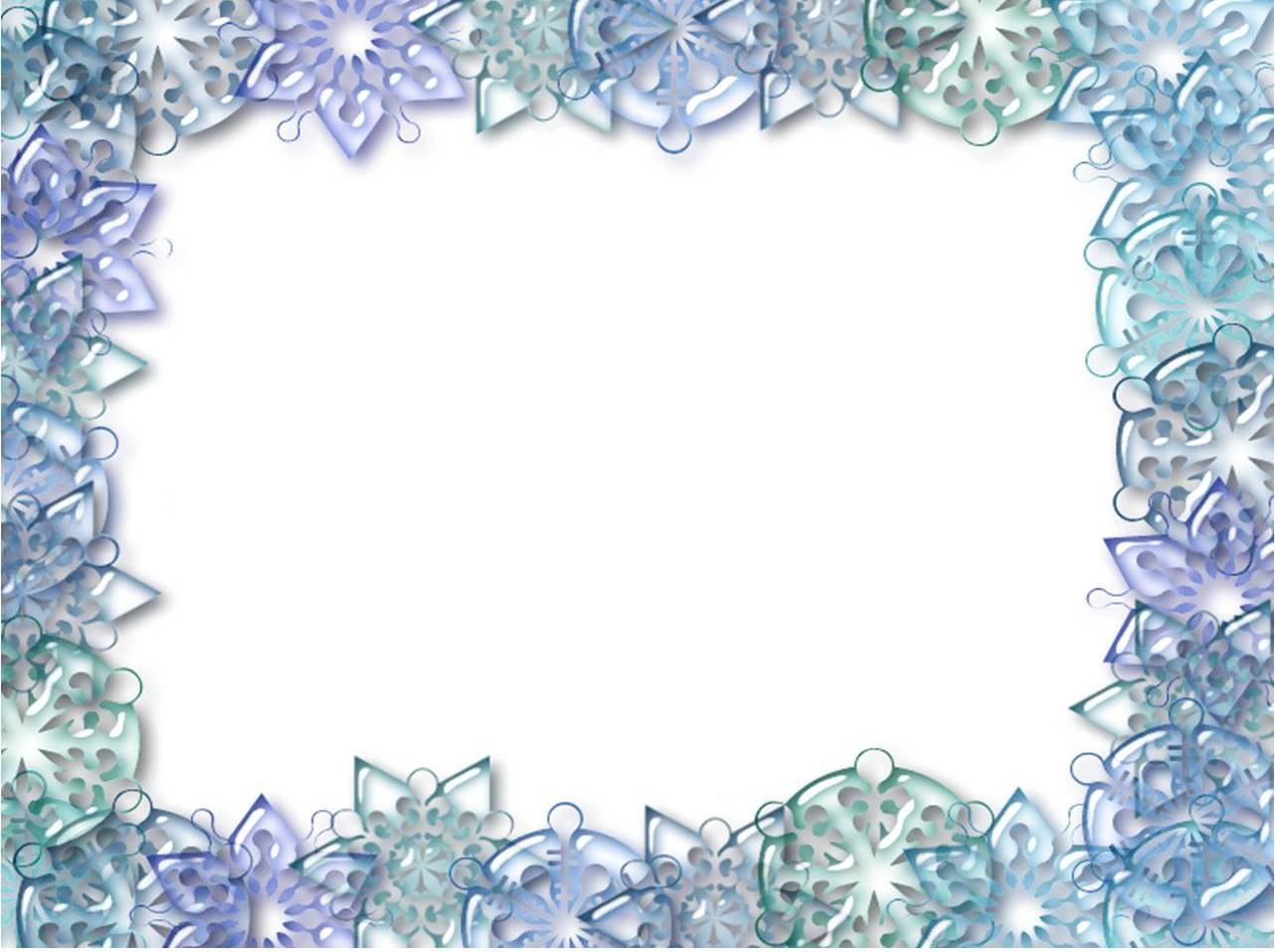 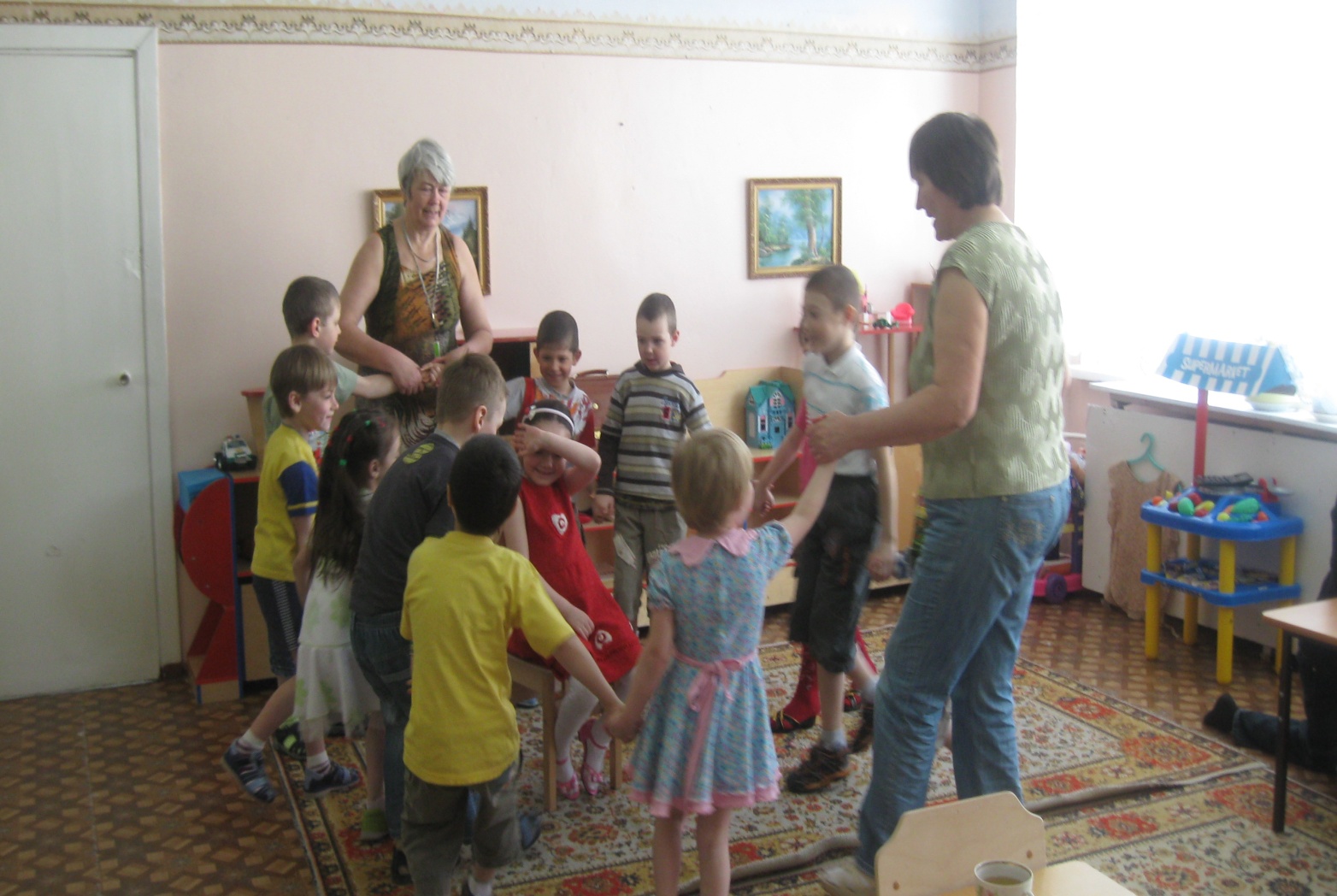 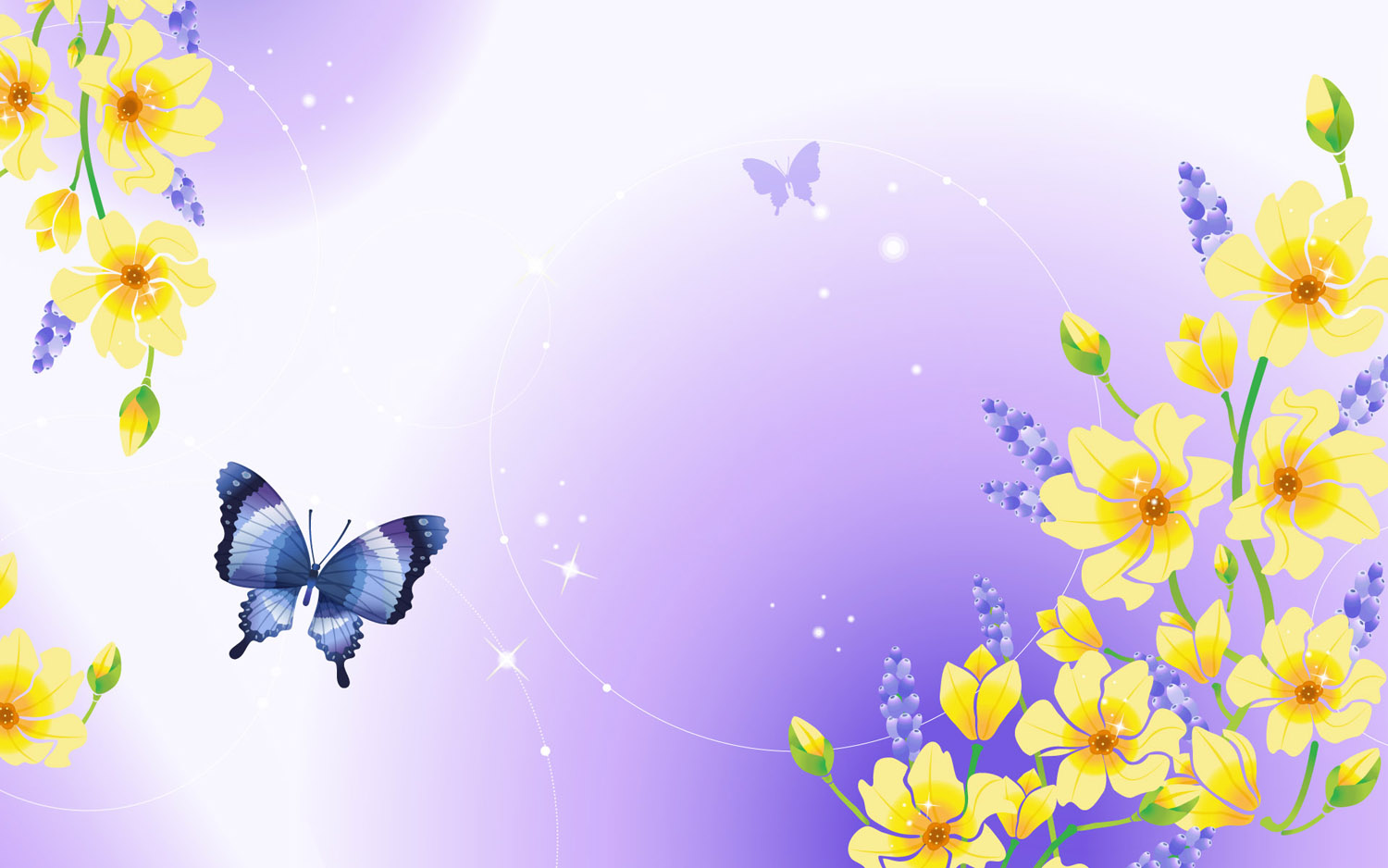 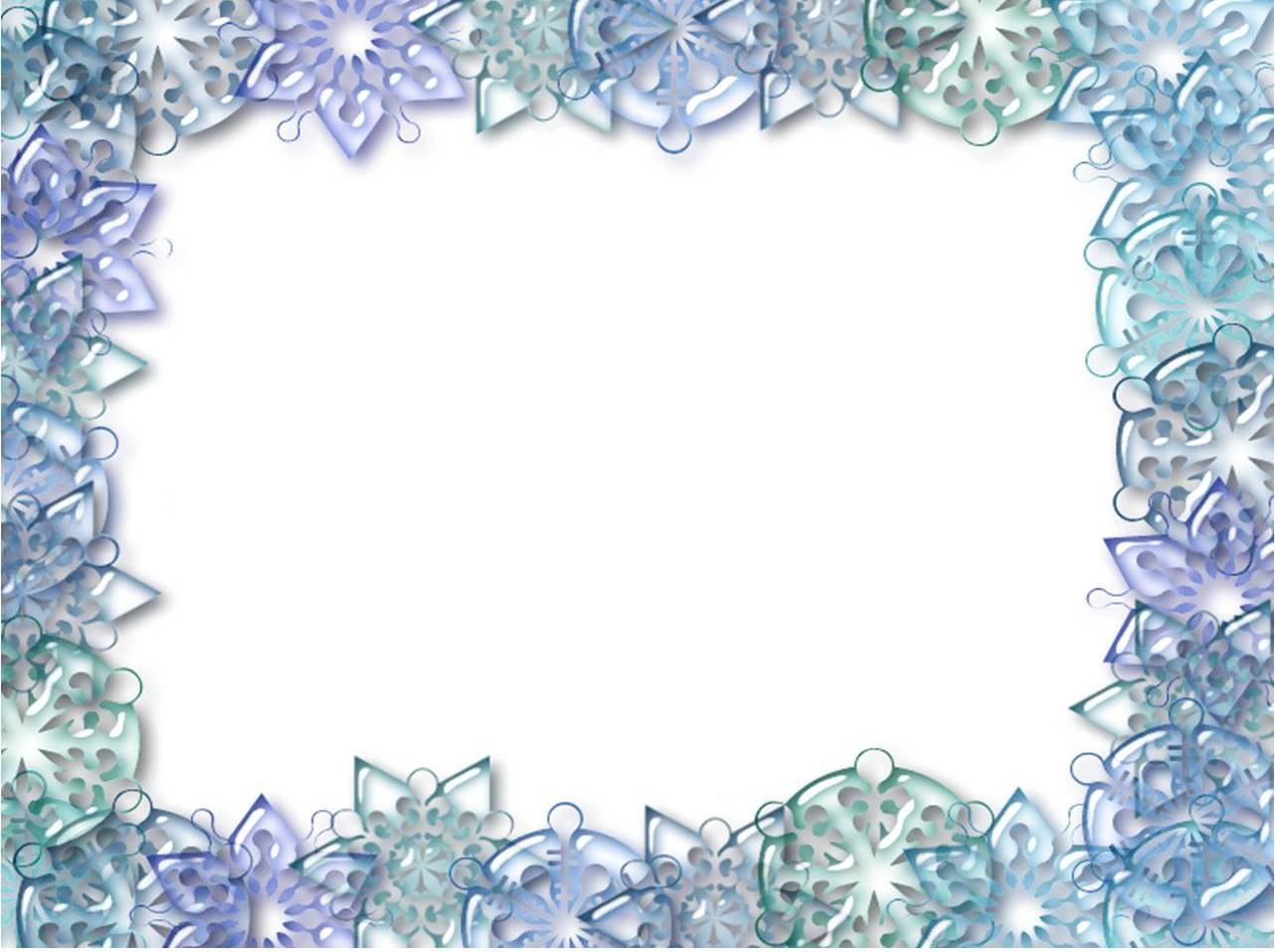 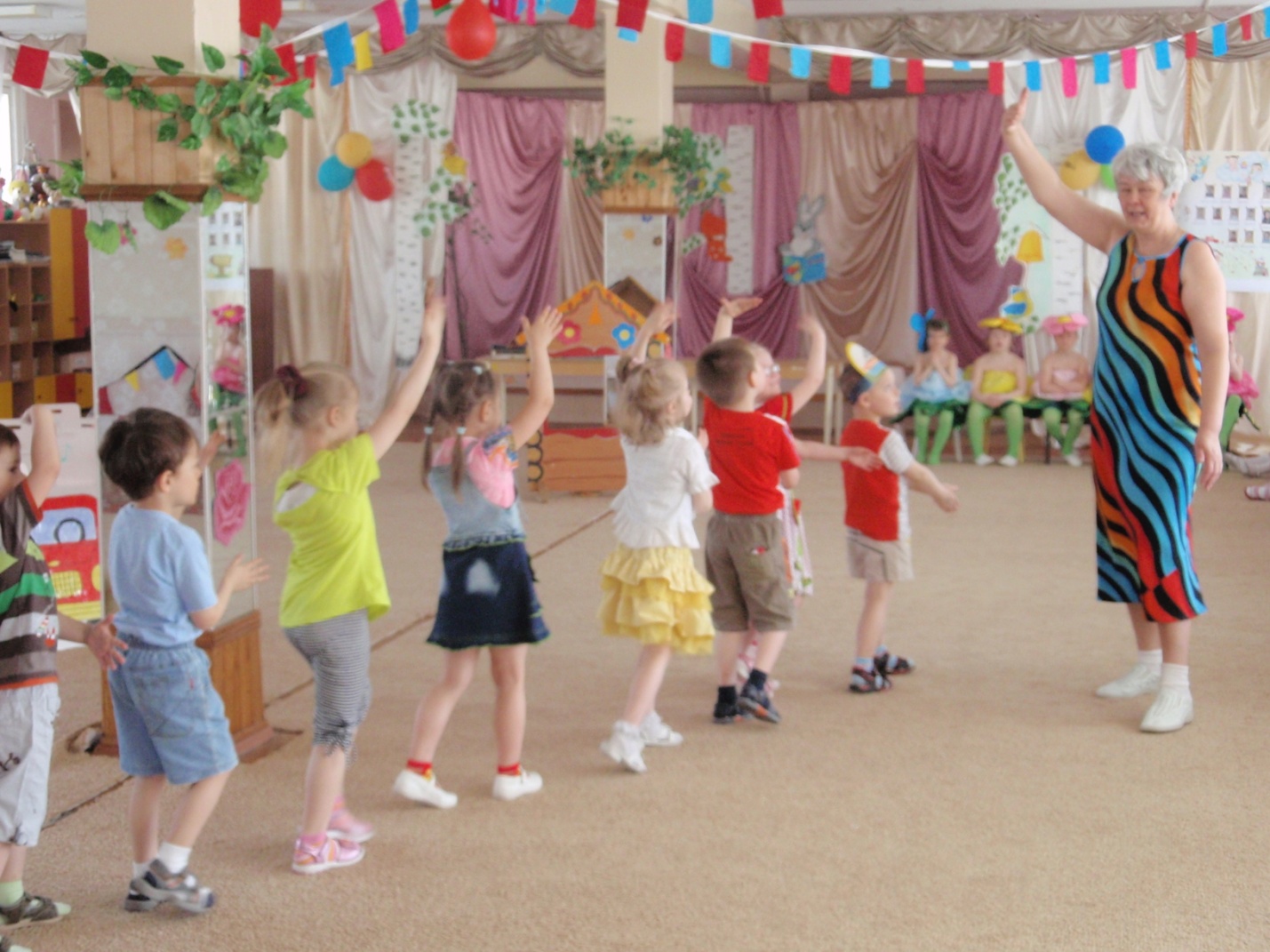 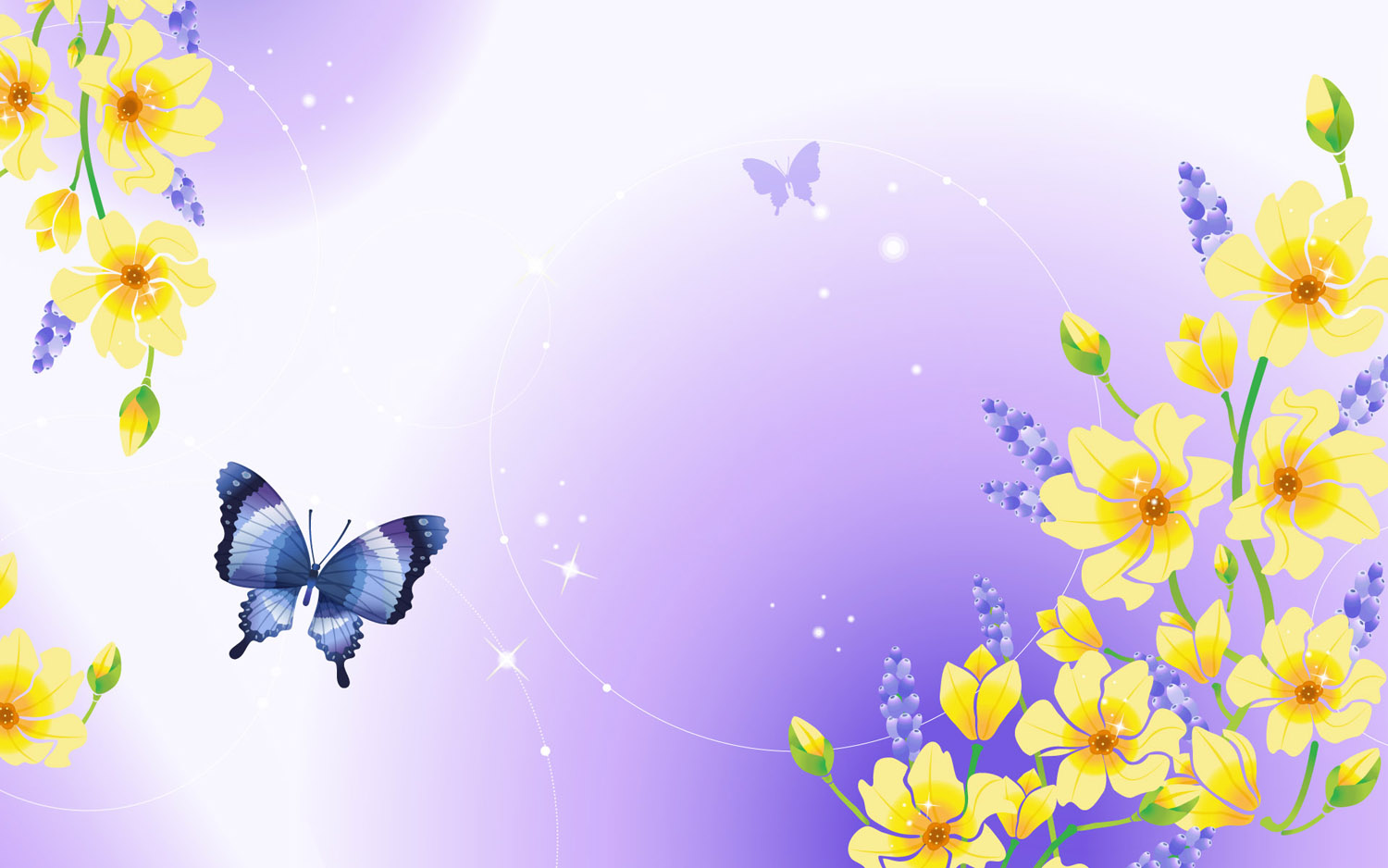 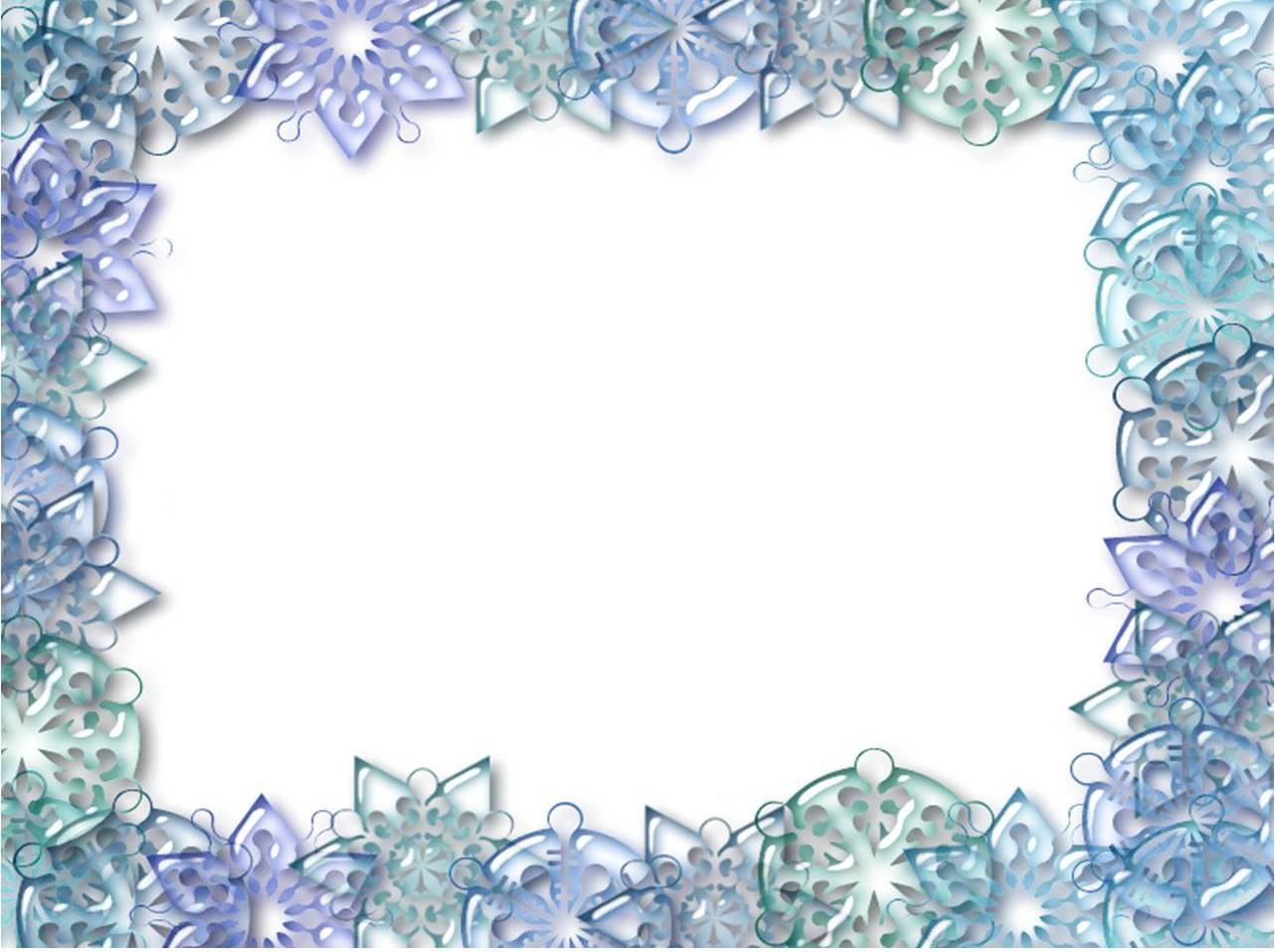 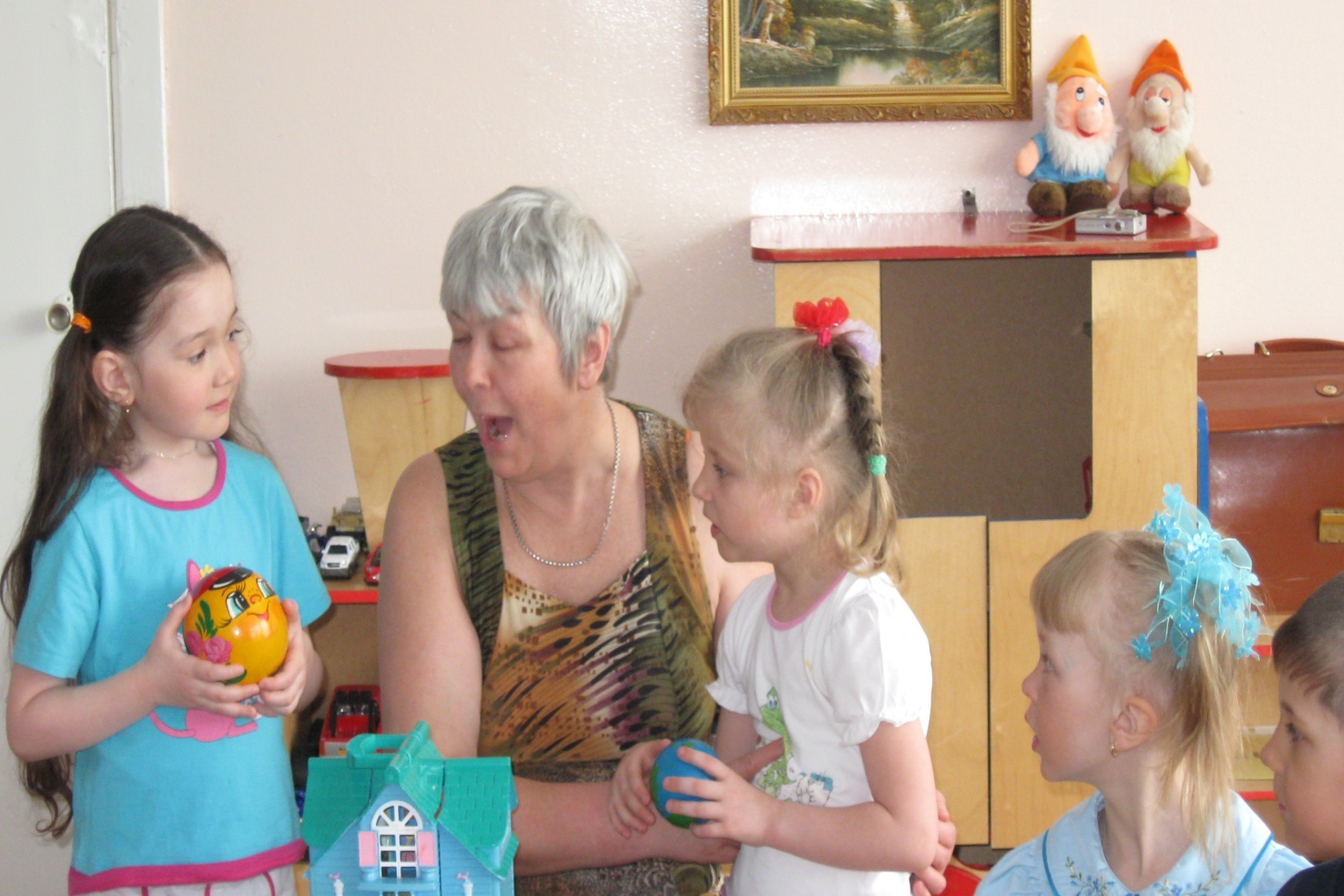 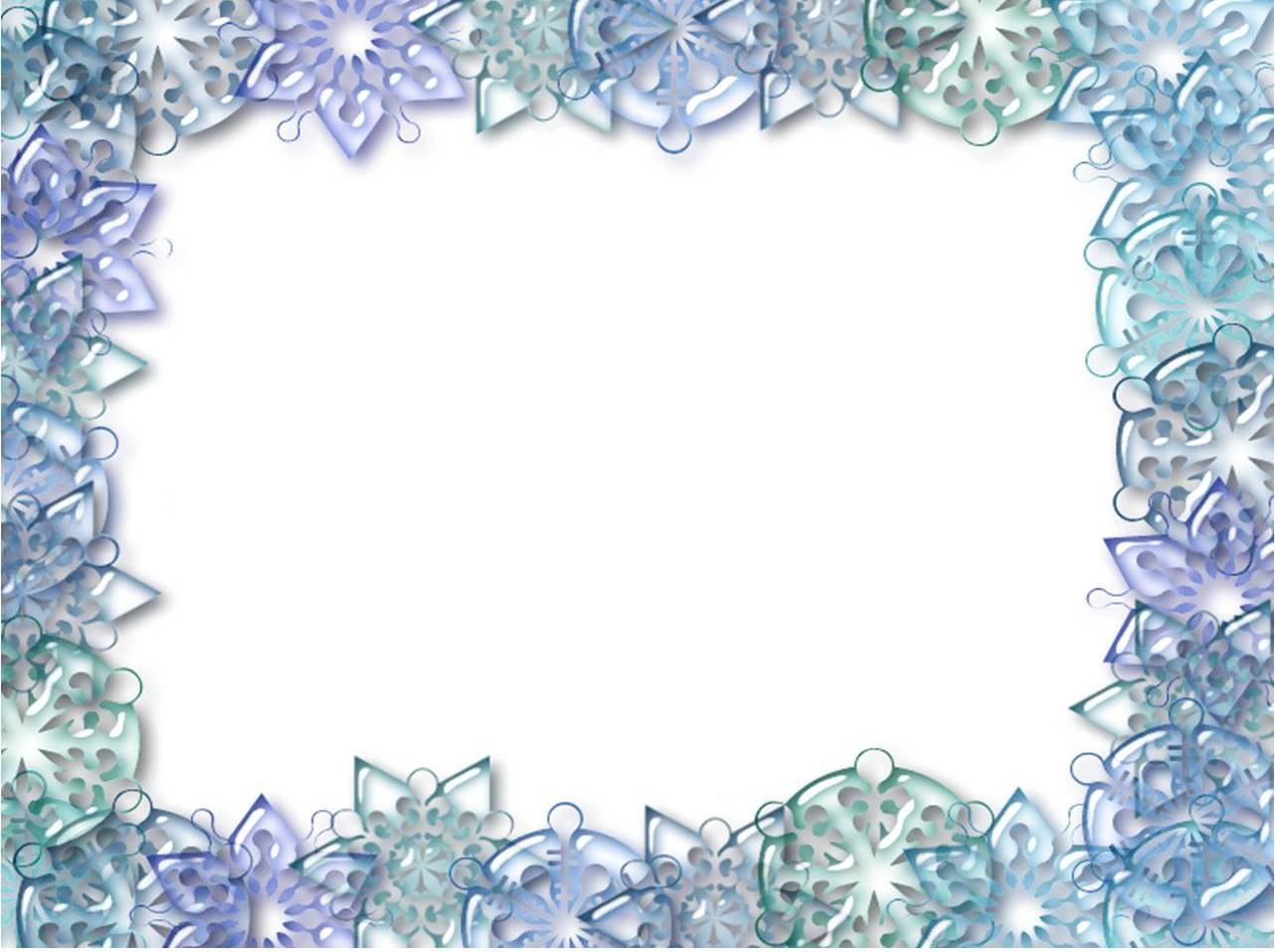 Схема взаимодействия и содержательных контактов логопеда, специалистов, родителей и ребенка с нарушением речи
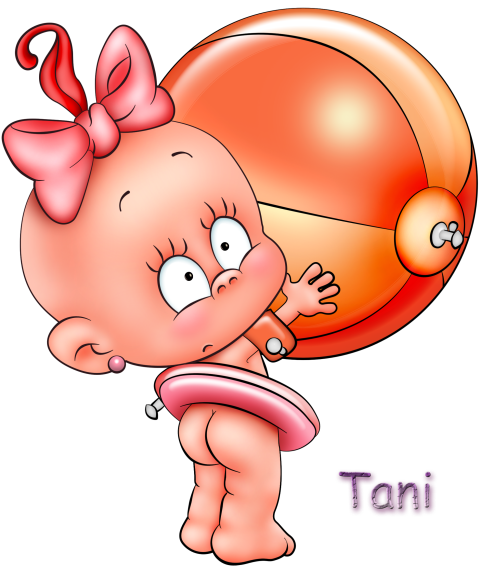 Родители
Родители
Логопед
Специалисты МДОУ
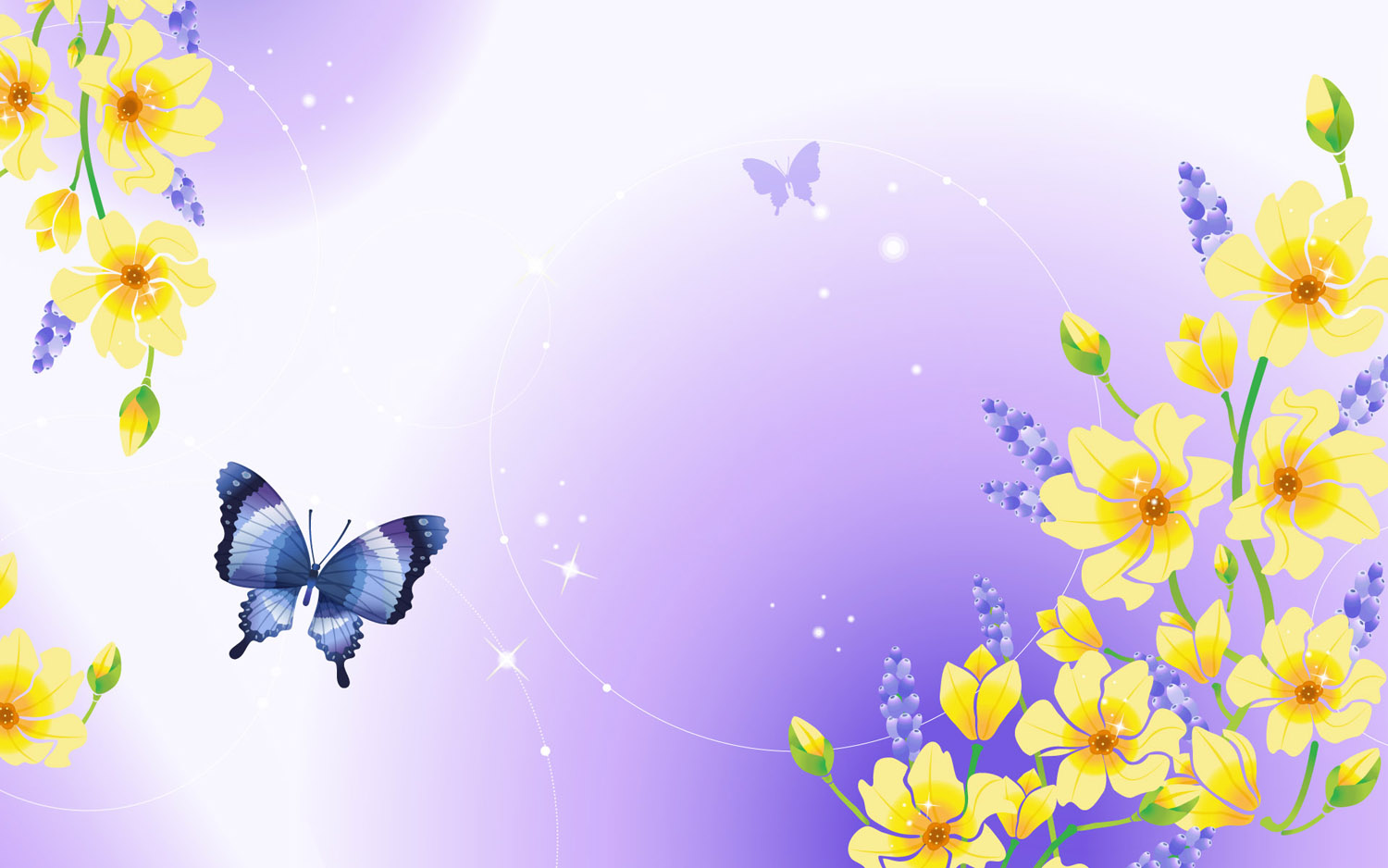 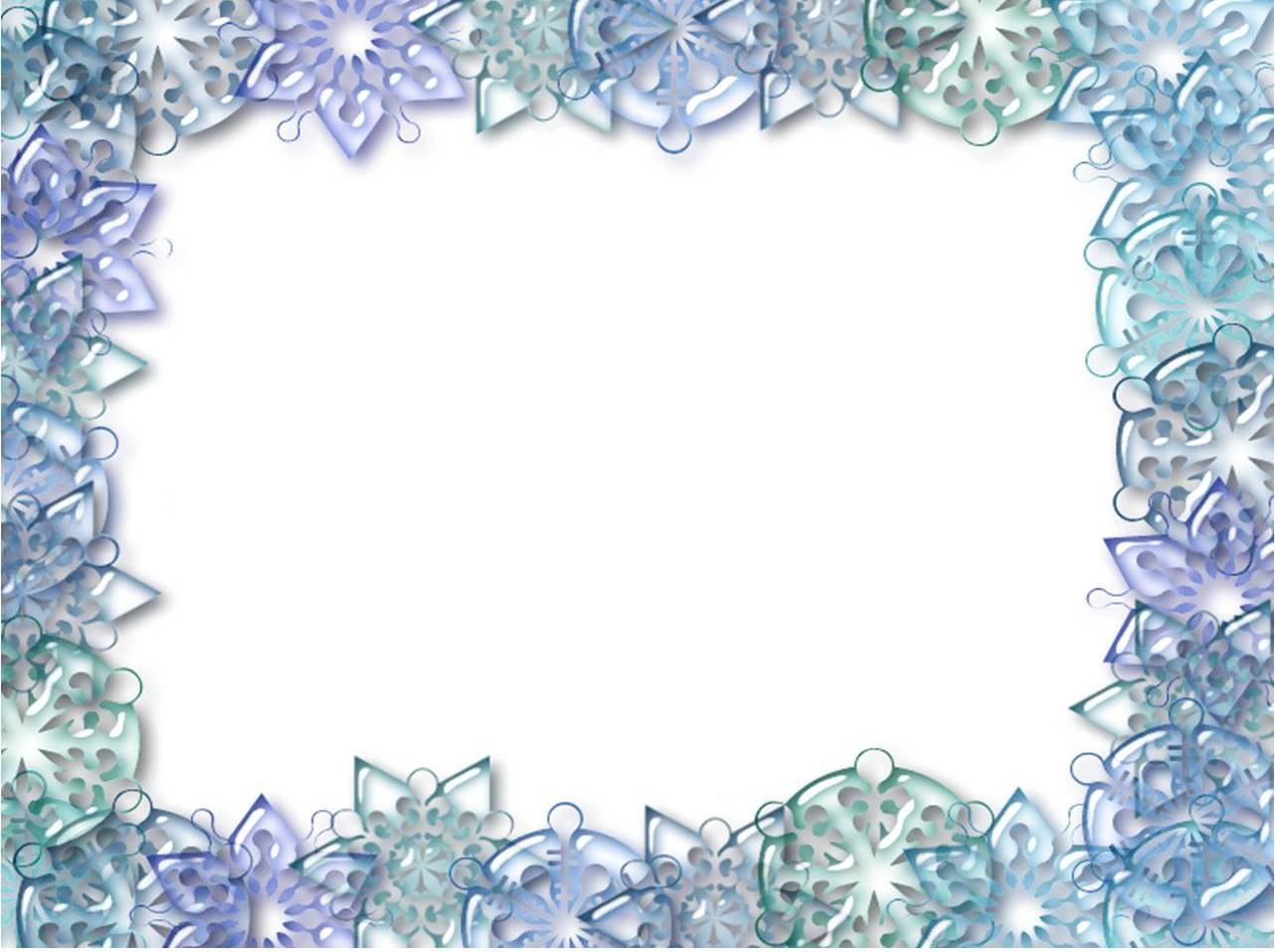 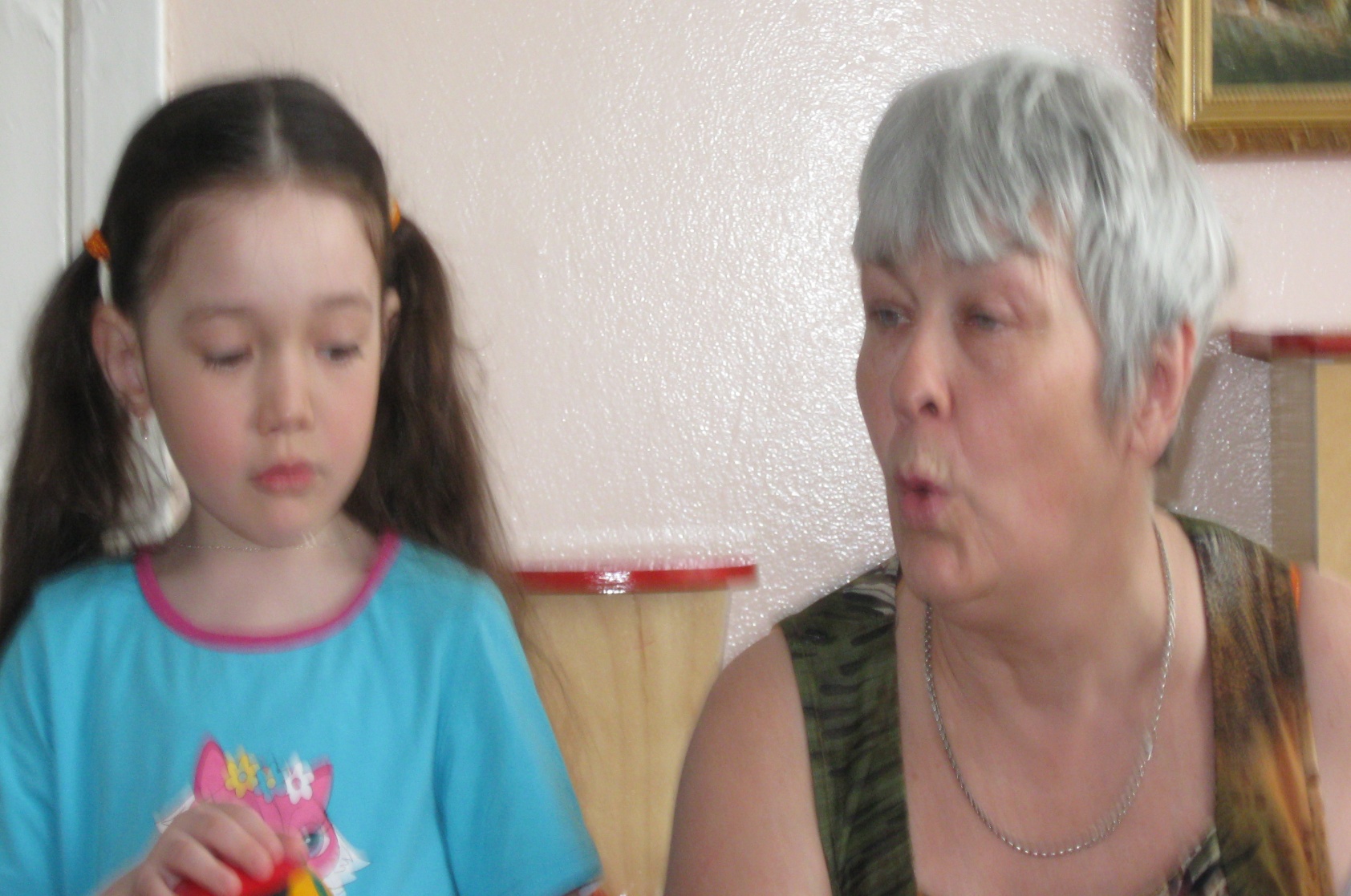 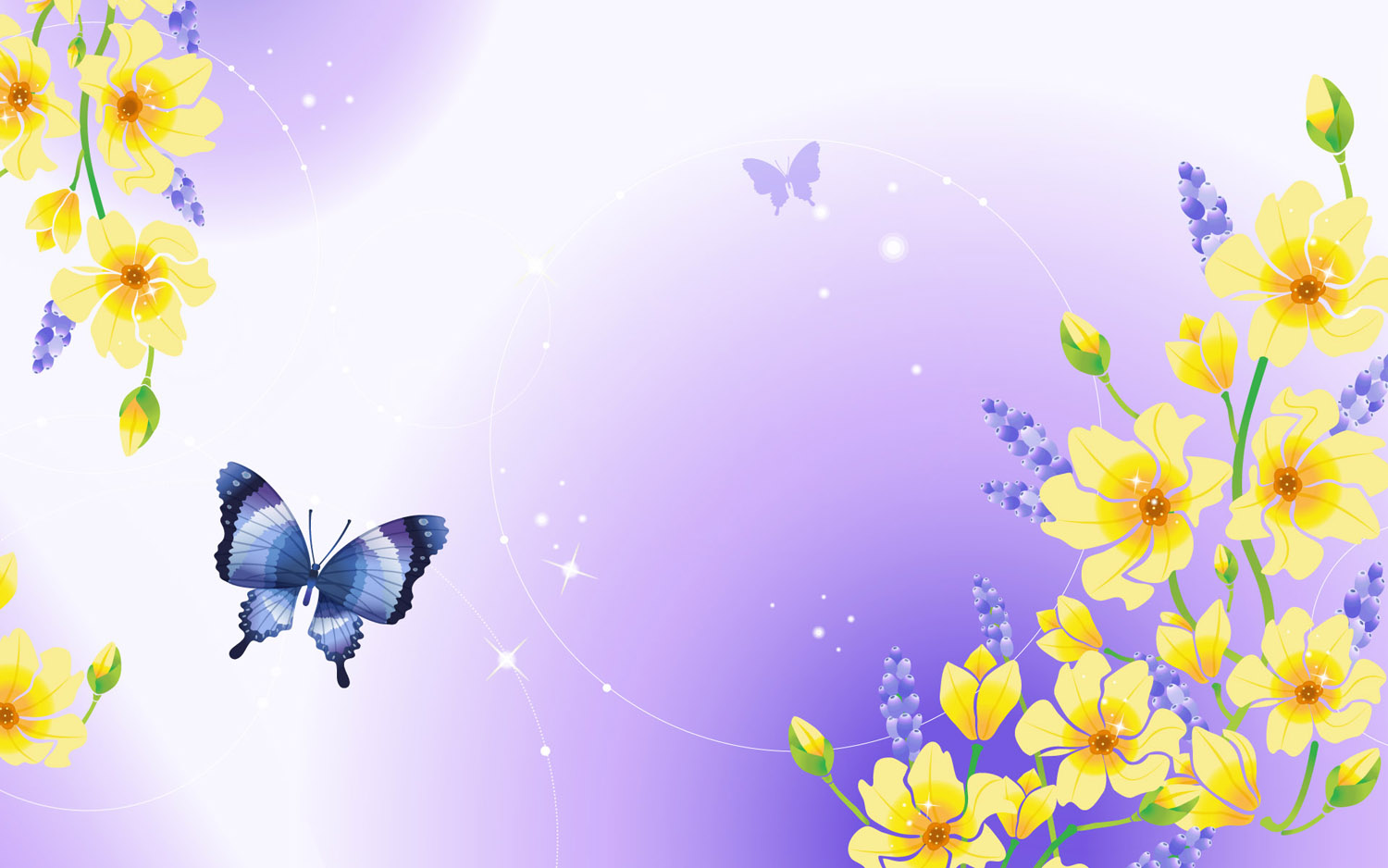 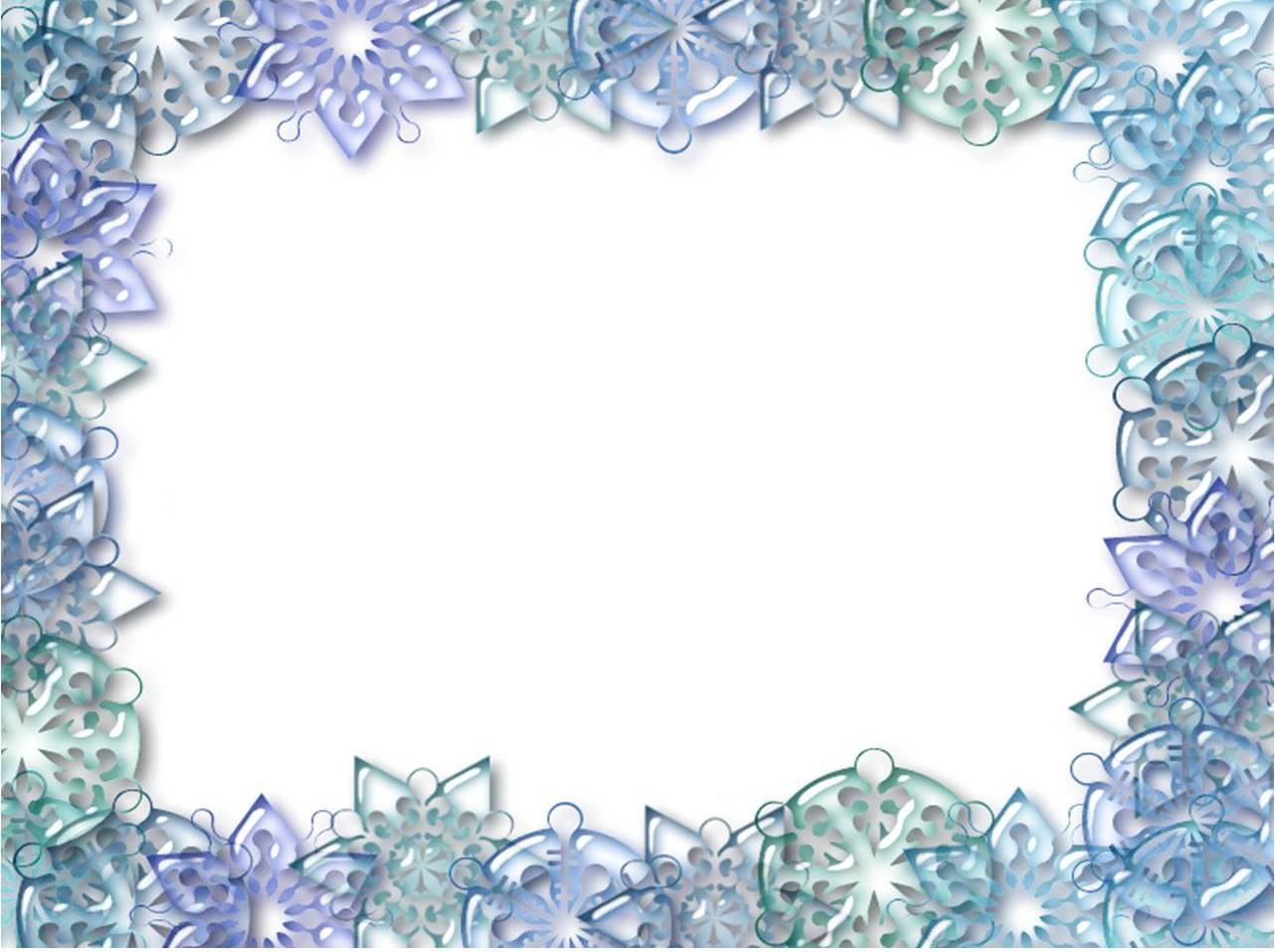 Благодарю за внимание!